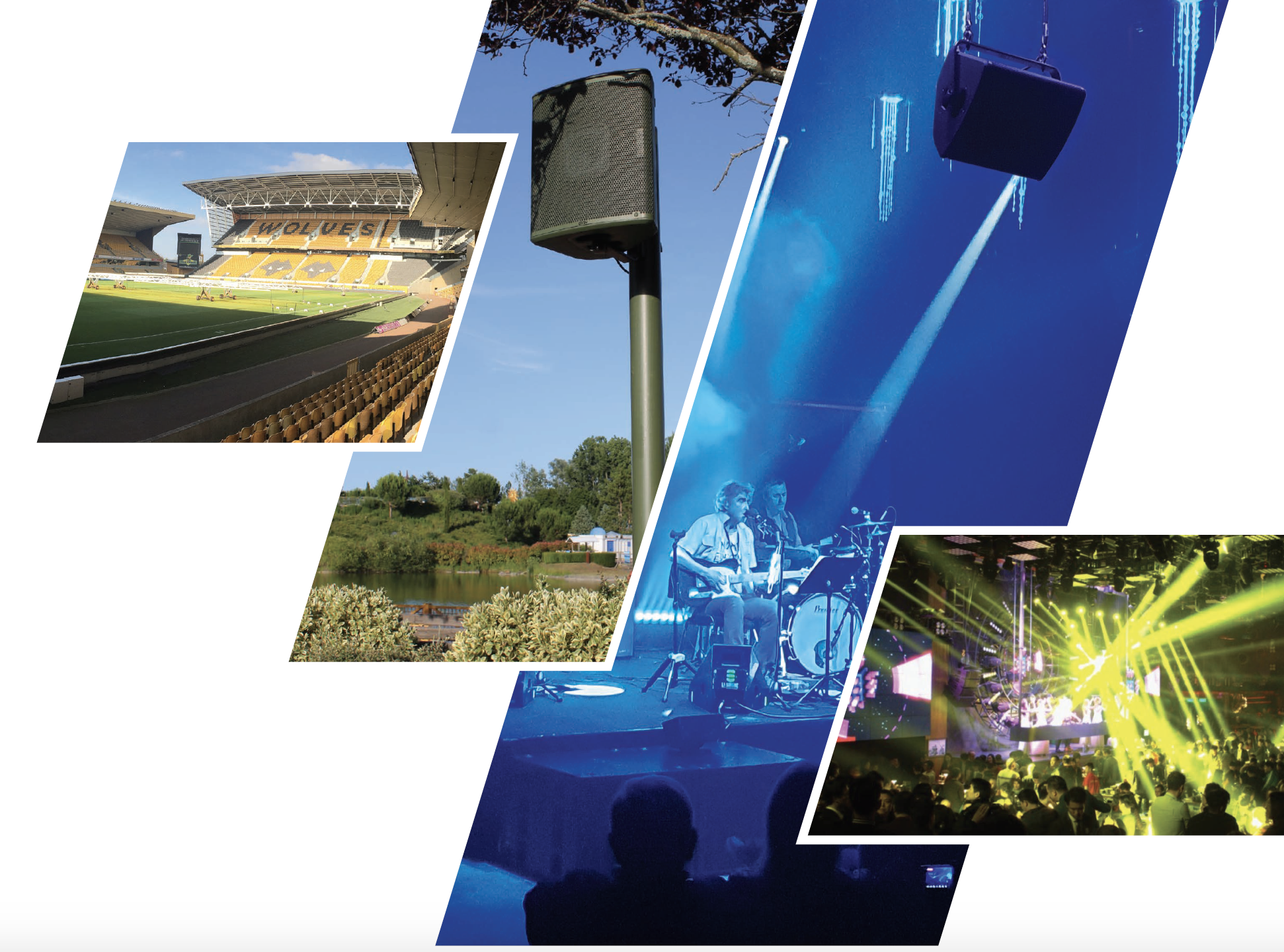 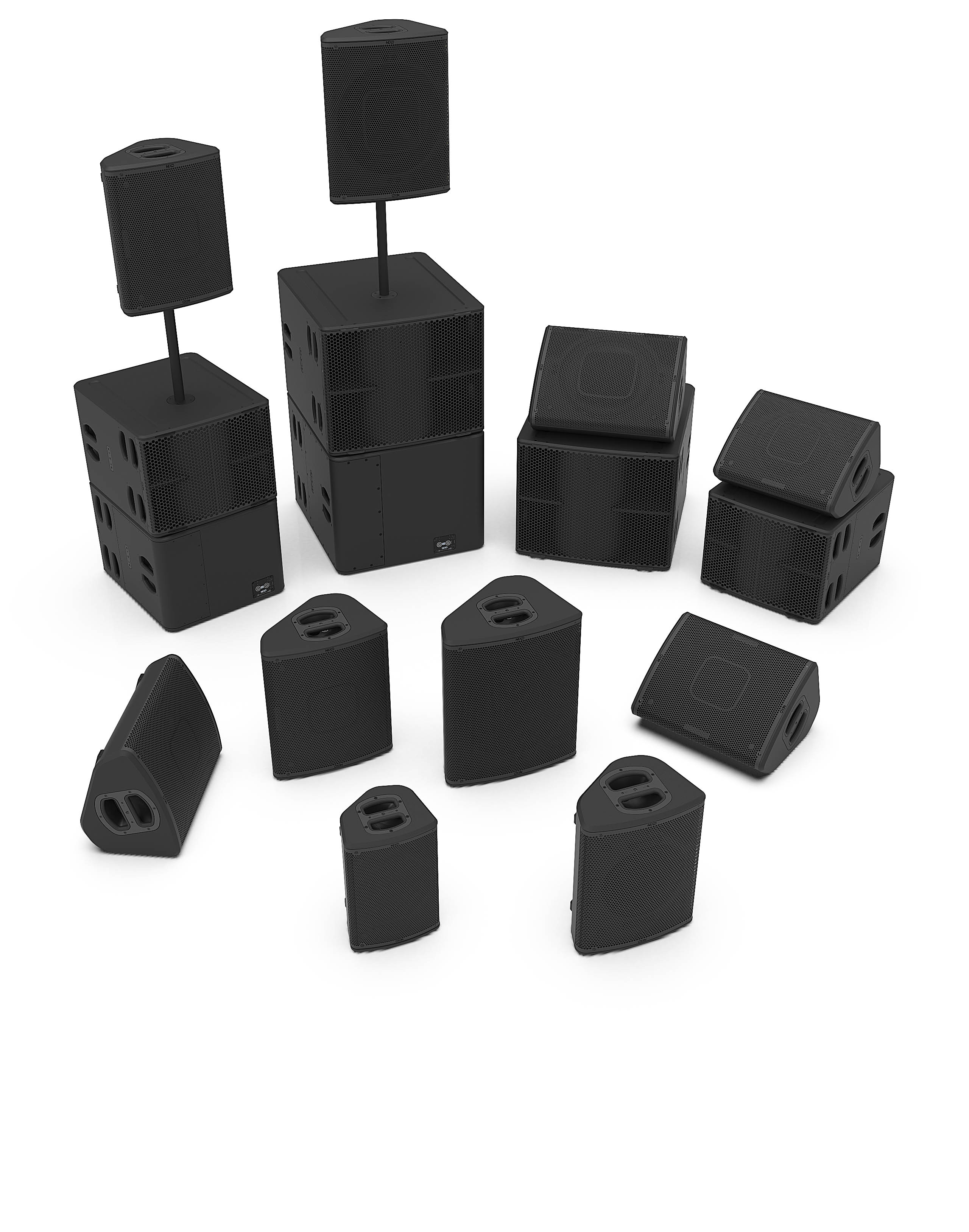 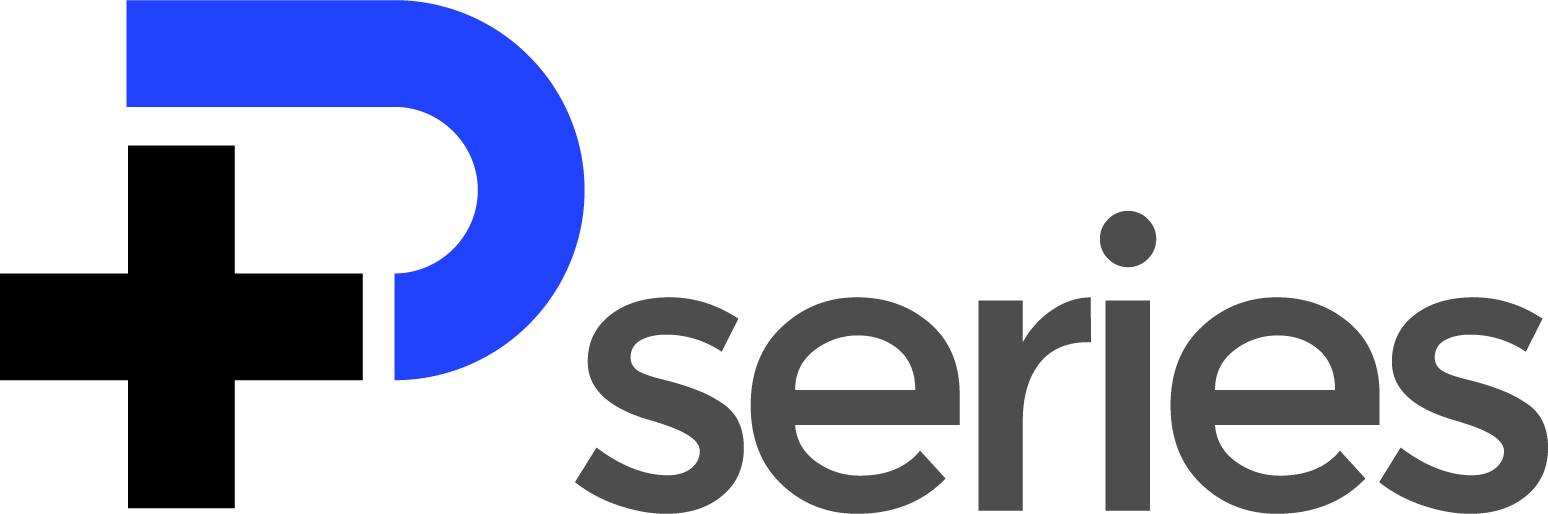 Enceintes point source compactes
à haute puissance et caisson de graves
Parfaite cohésion de phase
Transducteurs coaxiaux
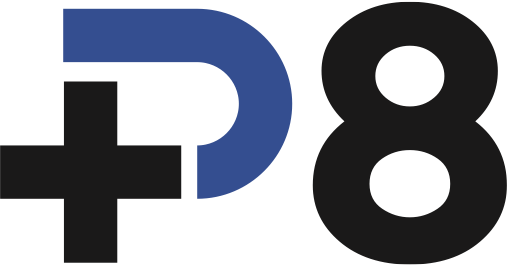 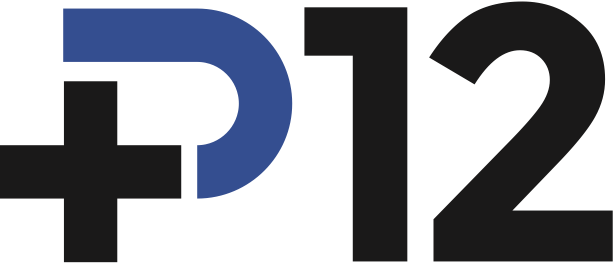 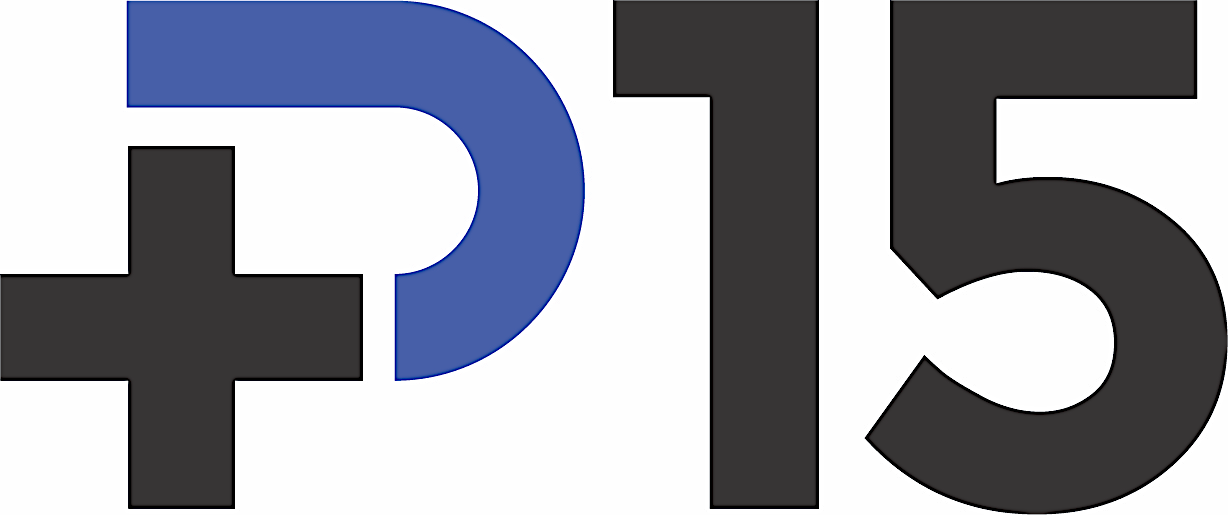 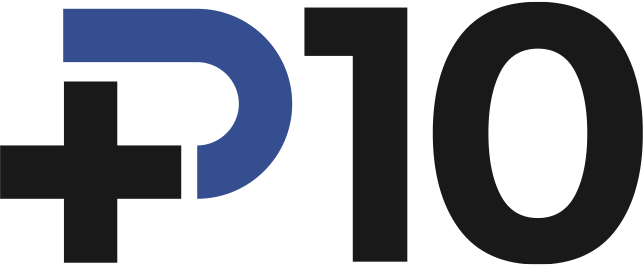 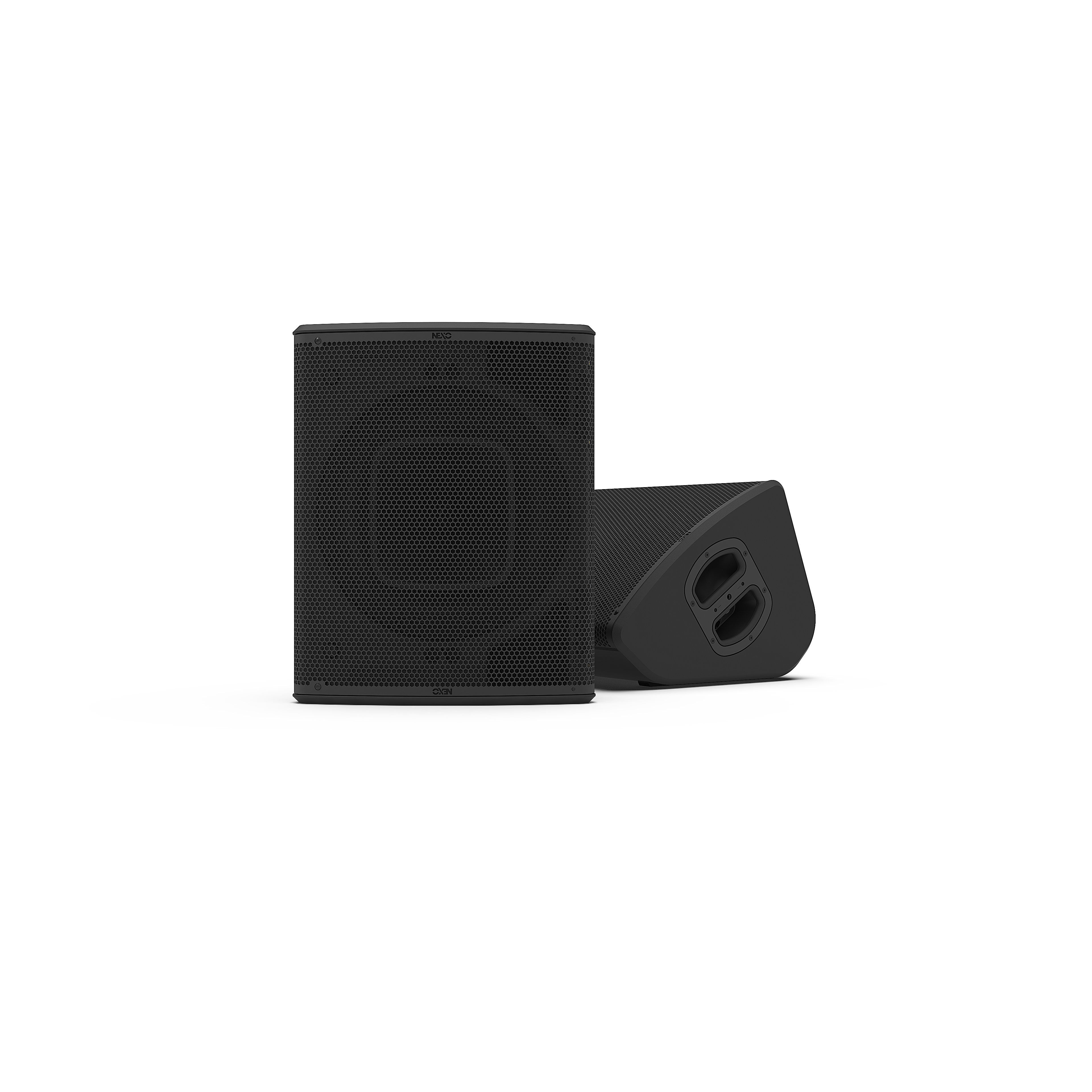 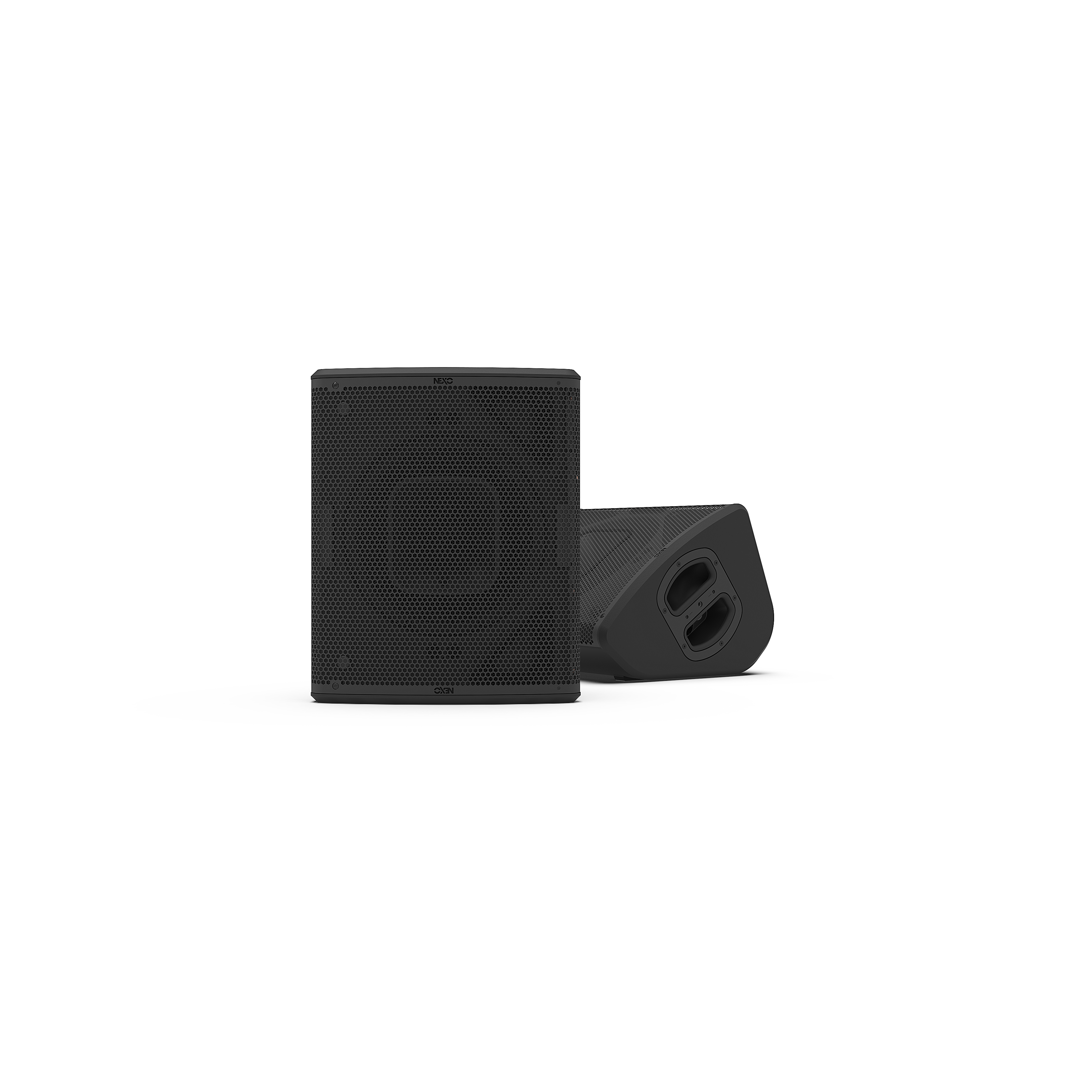 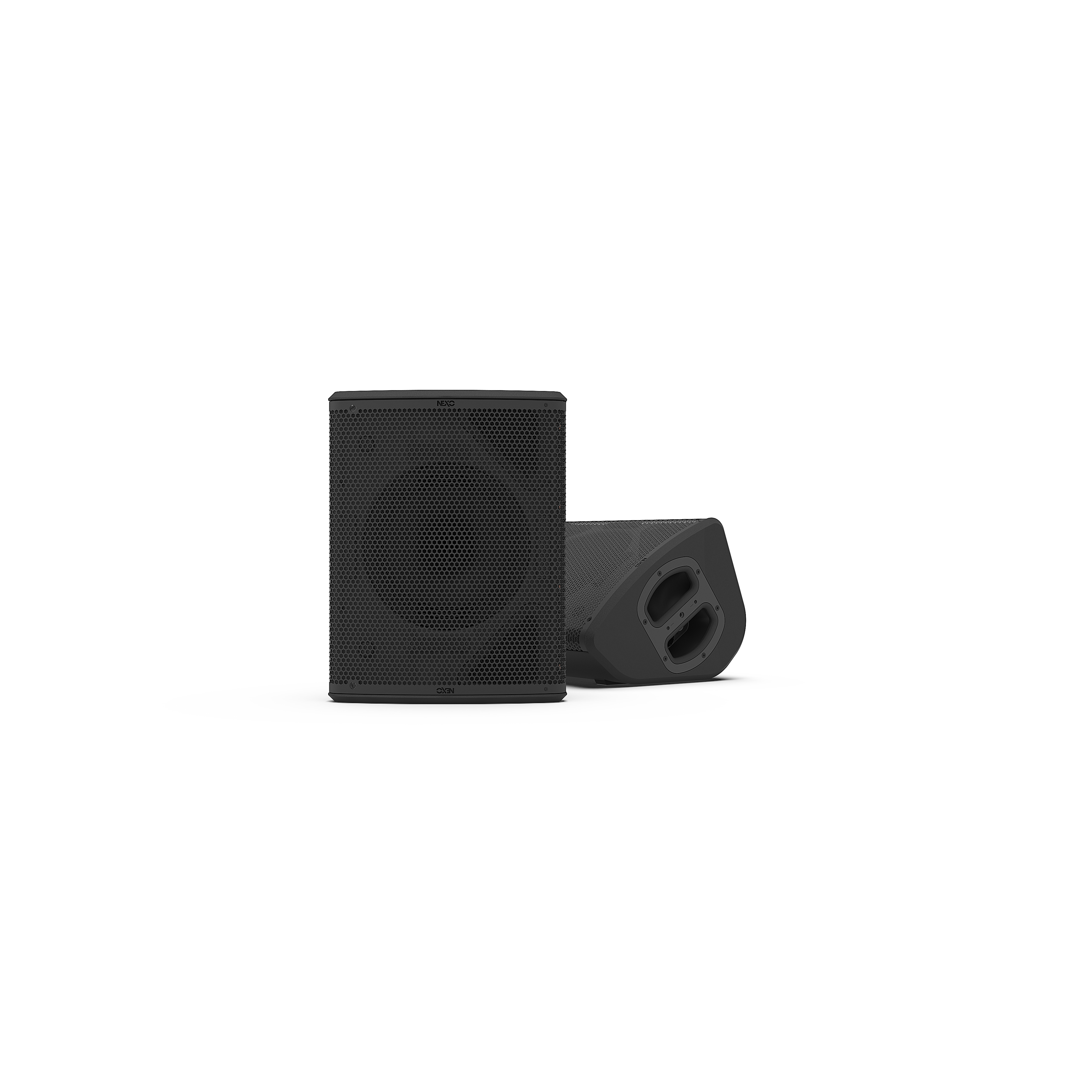 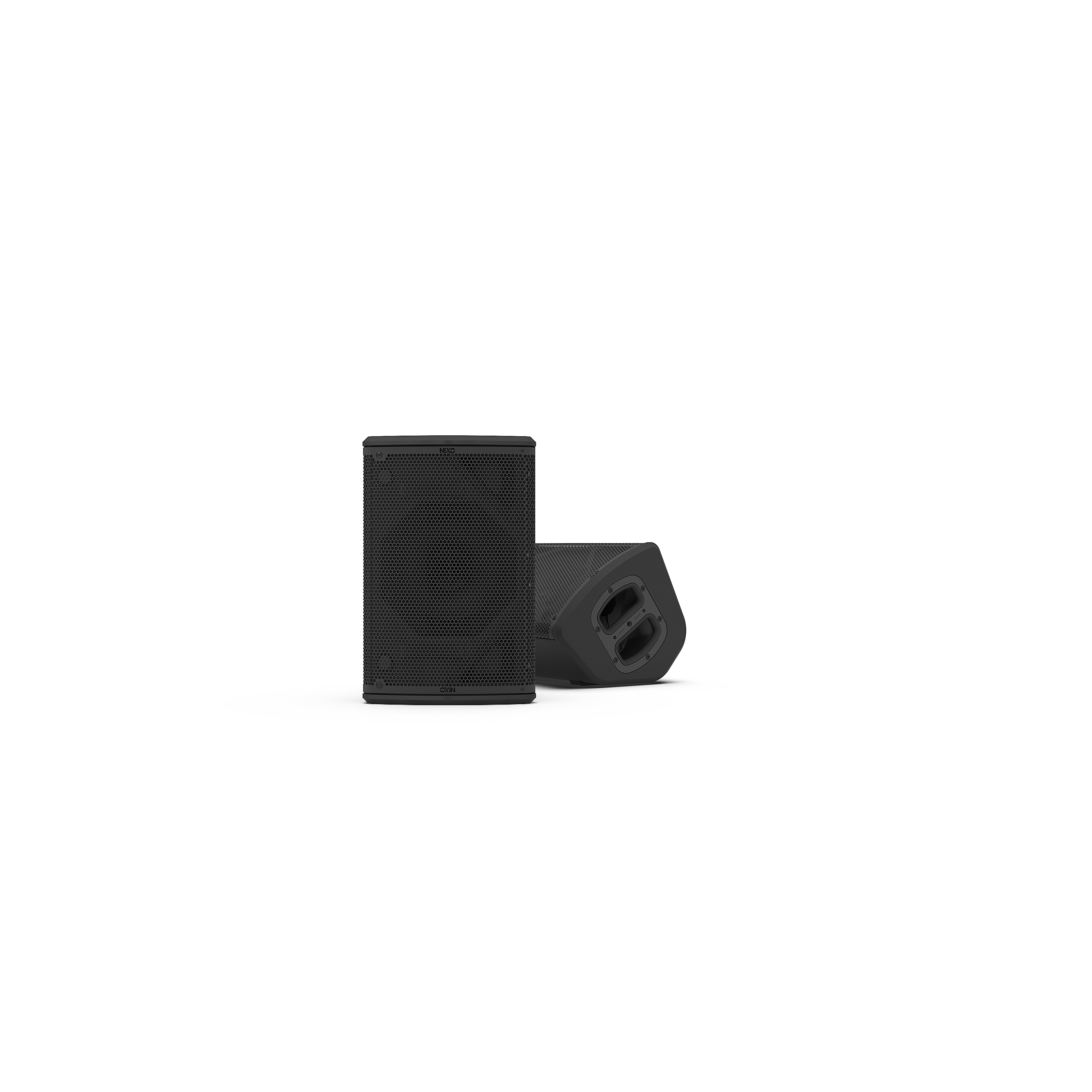 Haut-parleur de graves coaxial 10 pouces

Haut-parleur d’aigus 1,7 pouces
Haut-parleur de graves coaxial 8 pouces

Haut-parleur d’aigus 1,5 pouces
Haut-parleur de graves coaxial 12 pouces

Haut-parleur d’aigus 3 pouces
Haut-parleur de graves coaxial 15 pouces

Haut-parleur d’aigus 3 pouces
57Hz-20kHz
141dB Peak (Actif)
Passif ou Actif
60Hz-20kHz
140dB Peak (Actif)
Passif ou Actif
63Hz-20kHz
136dB Peak
Passif
66Hz-20kHz
129dB Peak
Passif
L’enceinte point source
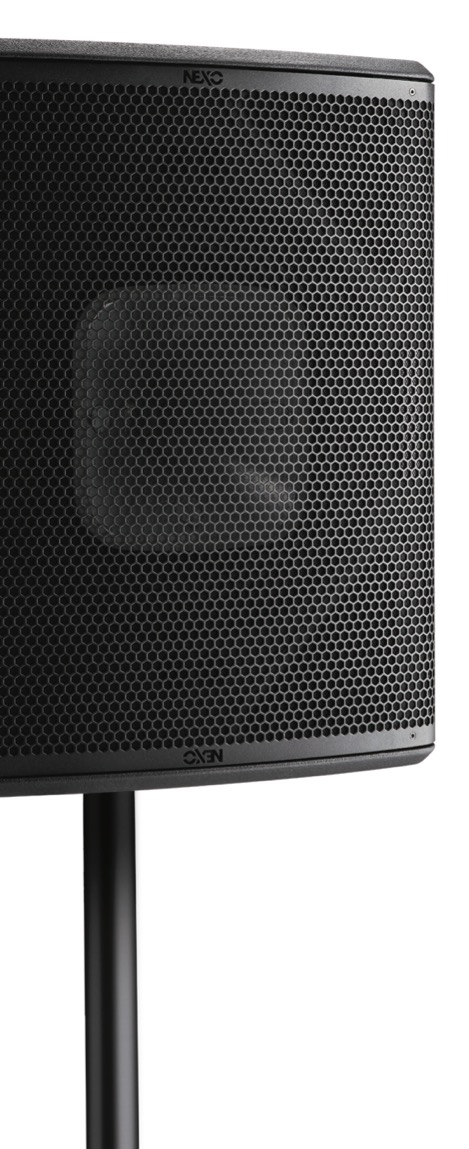 Perfectionnée.
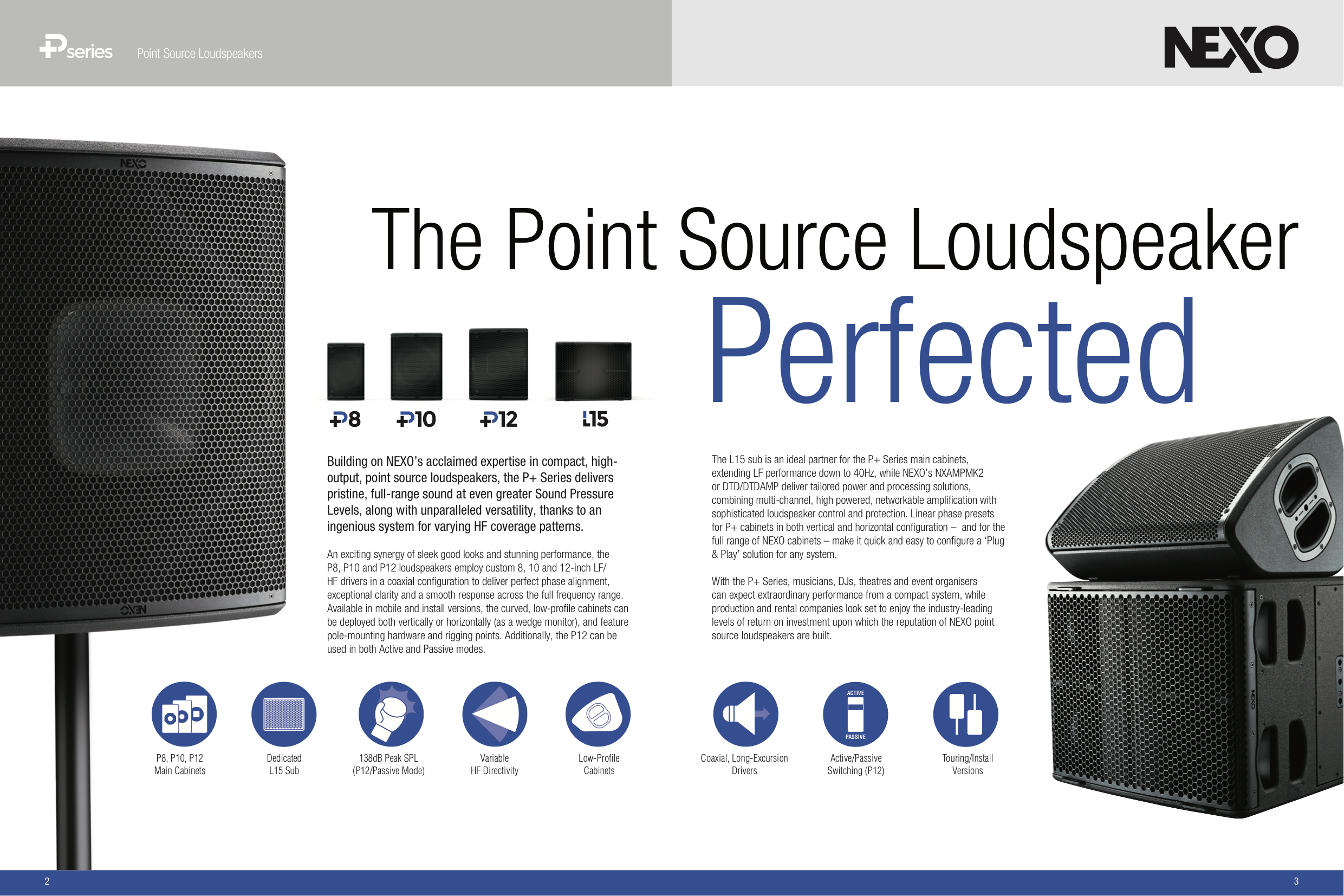 Applications Façades ou Retours
Précision et niveau de sortie élevé
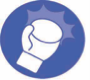 Directivité variable dans l’aigu
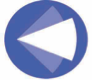 Versions touring / install
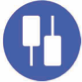 Transducteurs coaxiaux, grand débattement
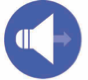 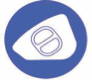 Enceintes discrètes
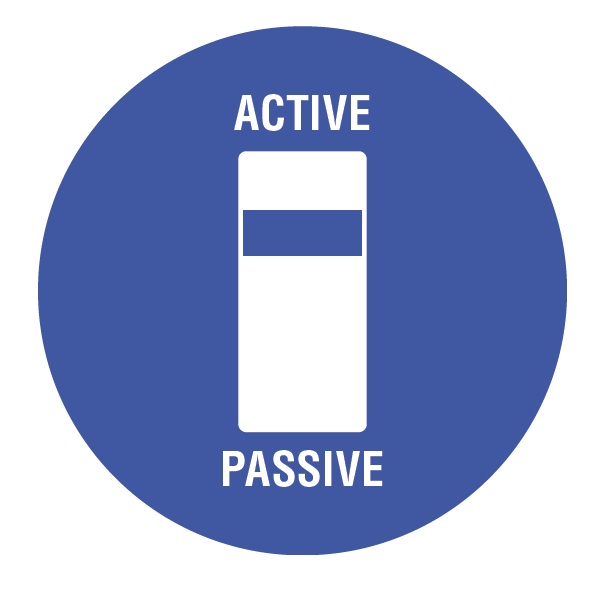 Sélecteur actif/ passif (P12 / P15)
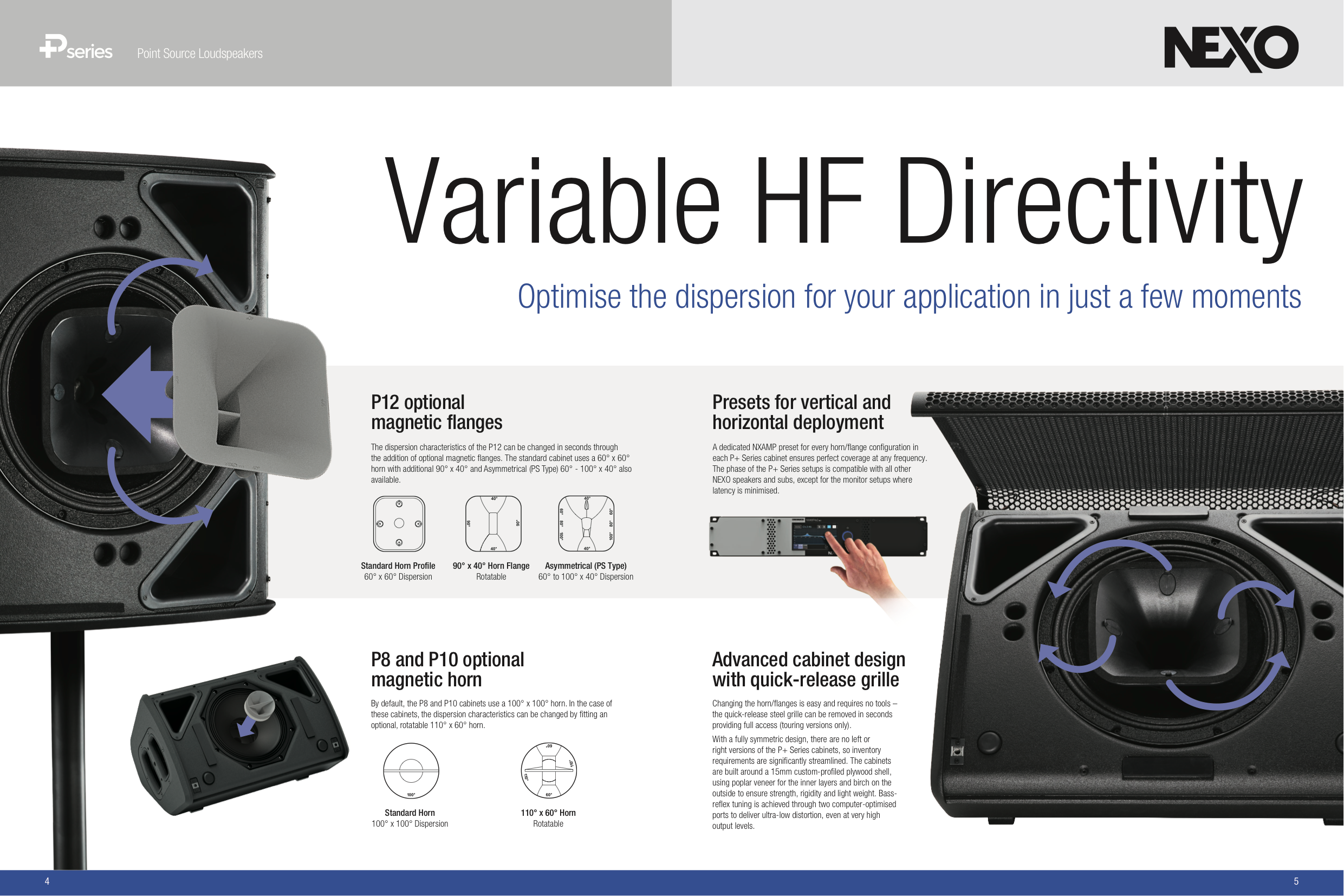 Enceinte de conception sophistiquée

Grille à démontage rapide
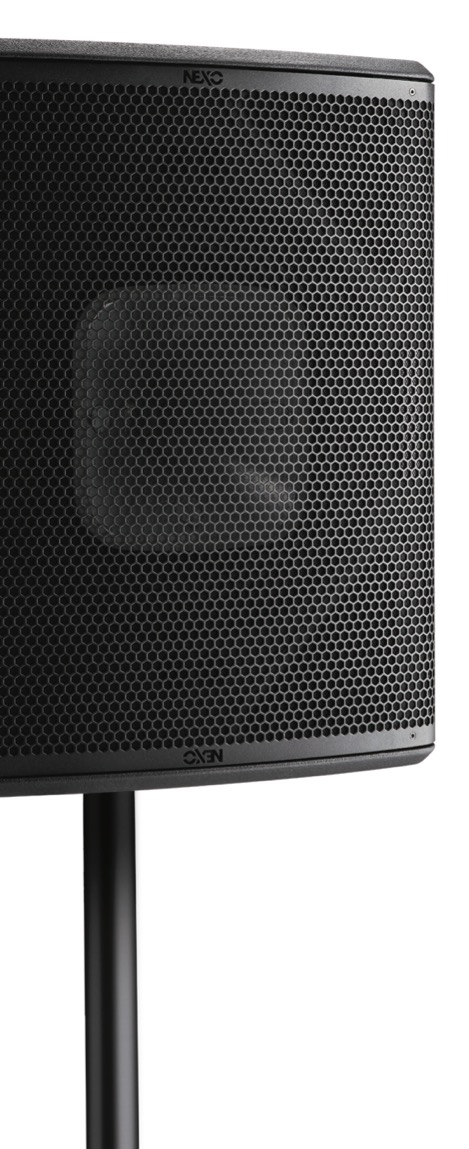 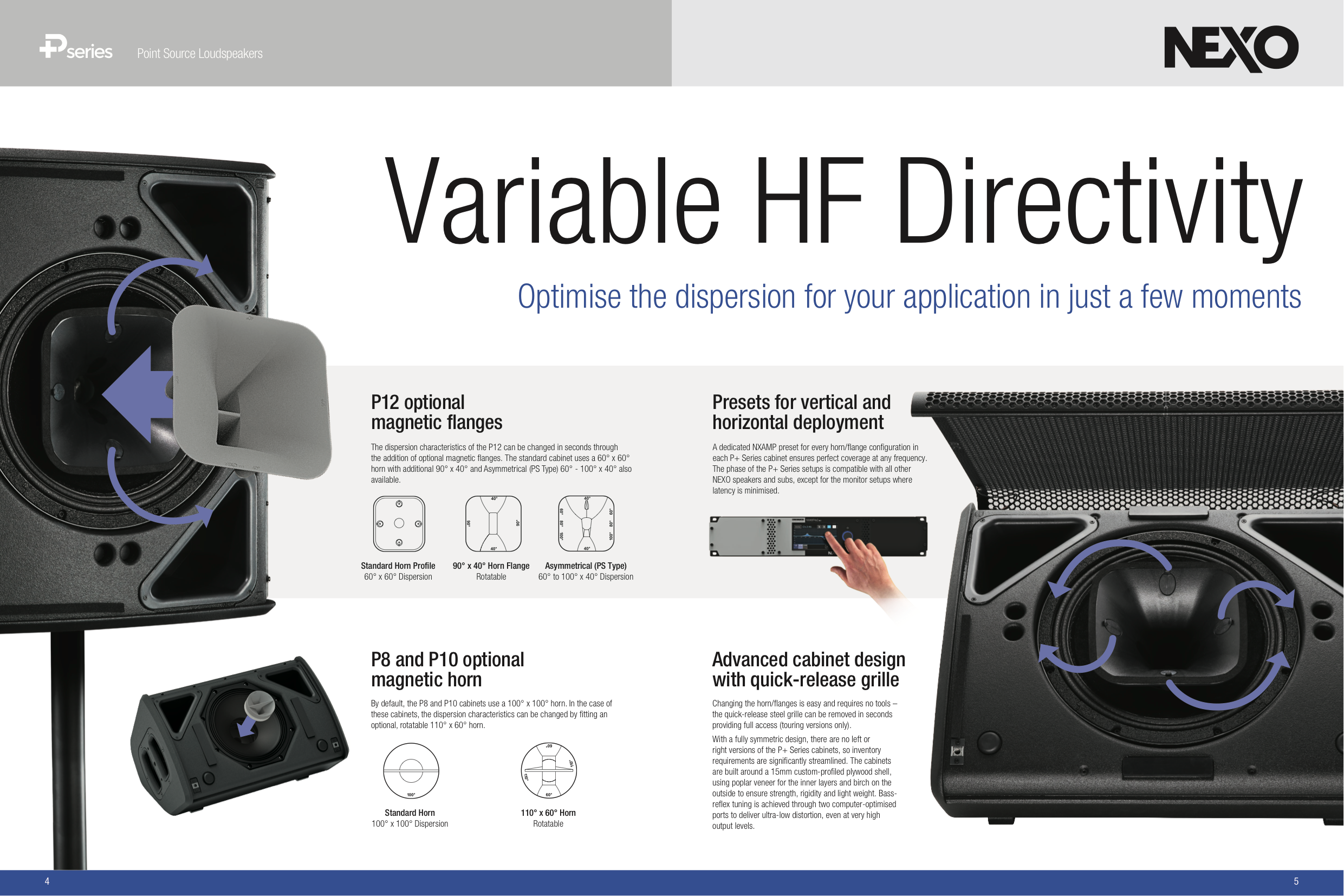 La grille acier à démontage rapide s’enlève en quelques secondes, pour un accès intégral (versions touring uniquement).
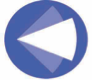 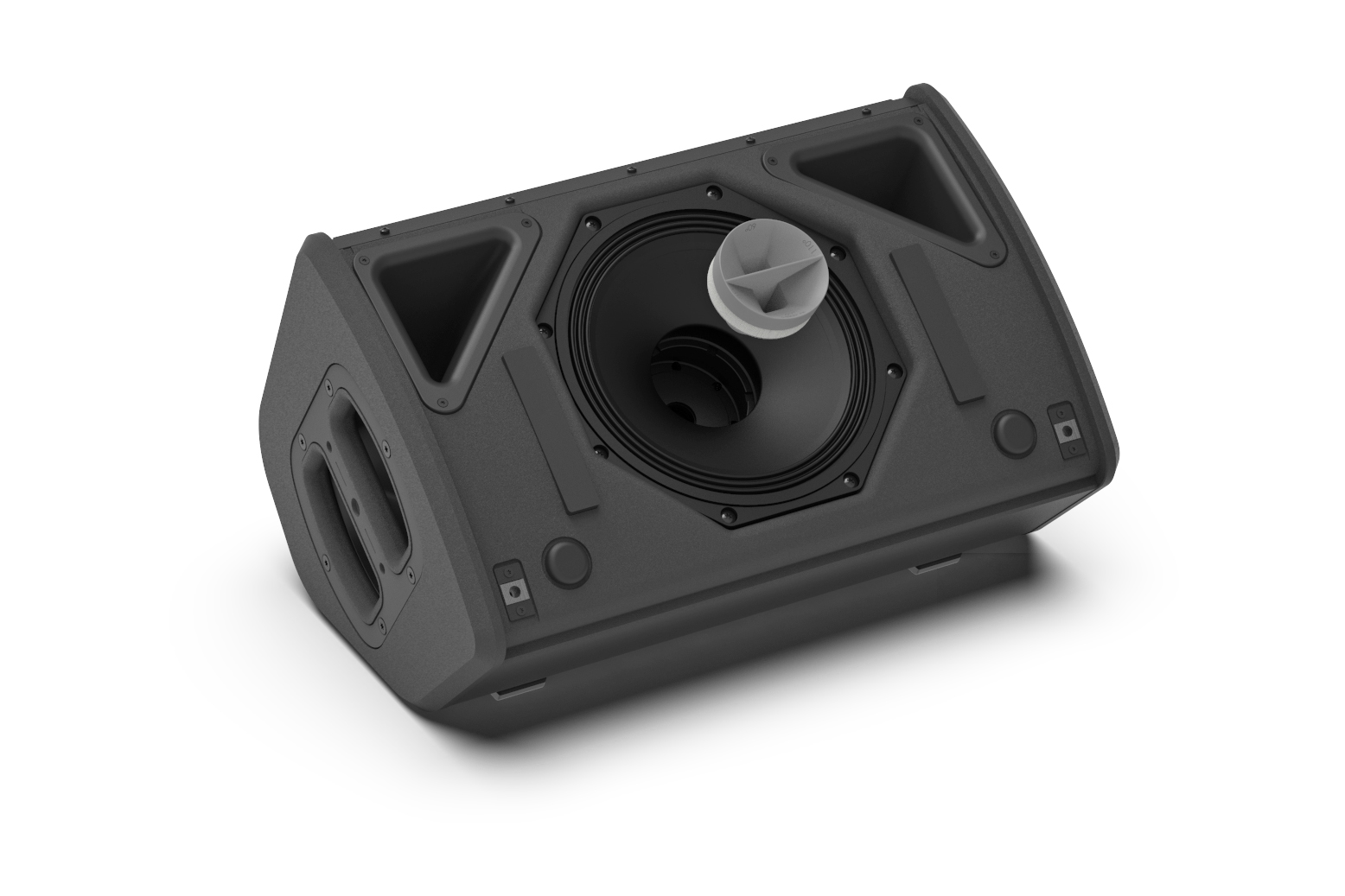 Directivité variable dans les aigus
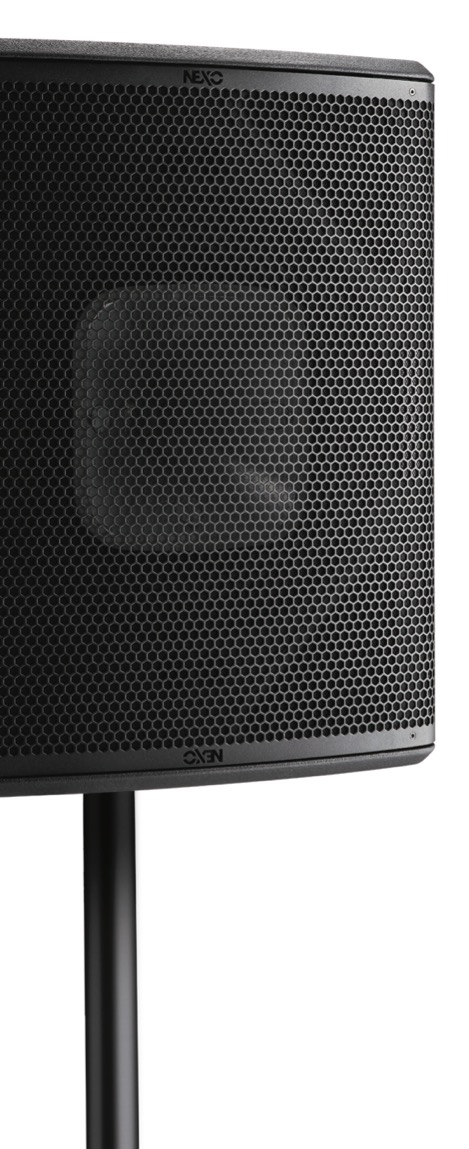 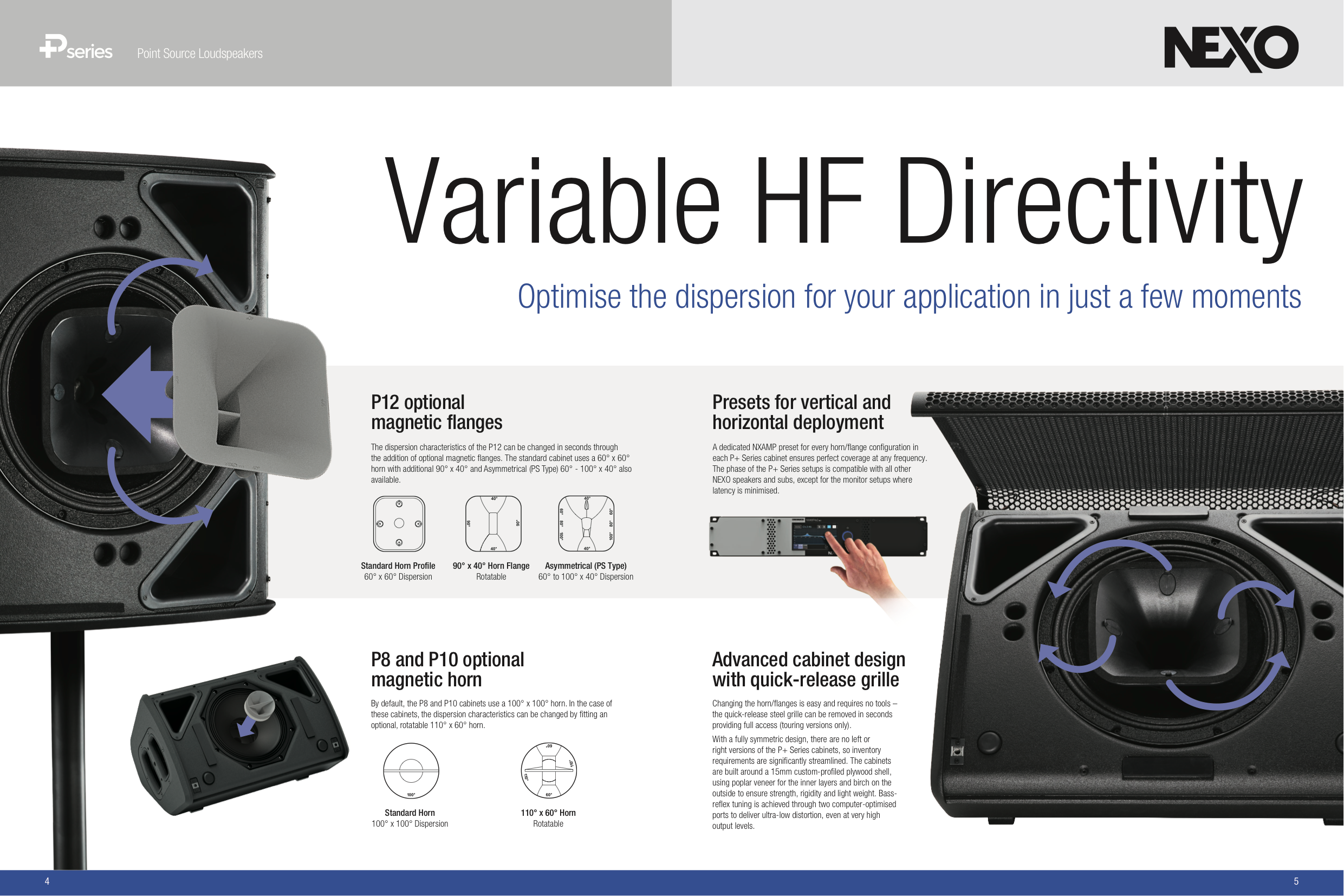 Optimisez en quelques instants la dispersion pour votre application
Flanges magnétiques optionnels
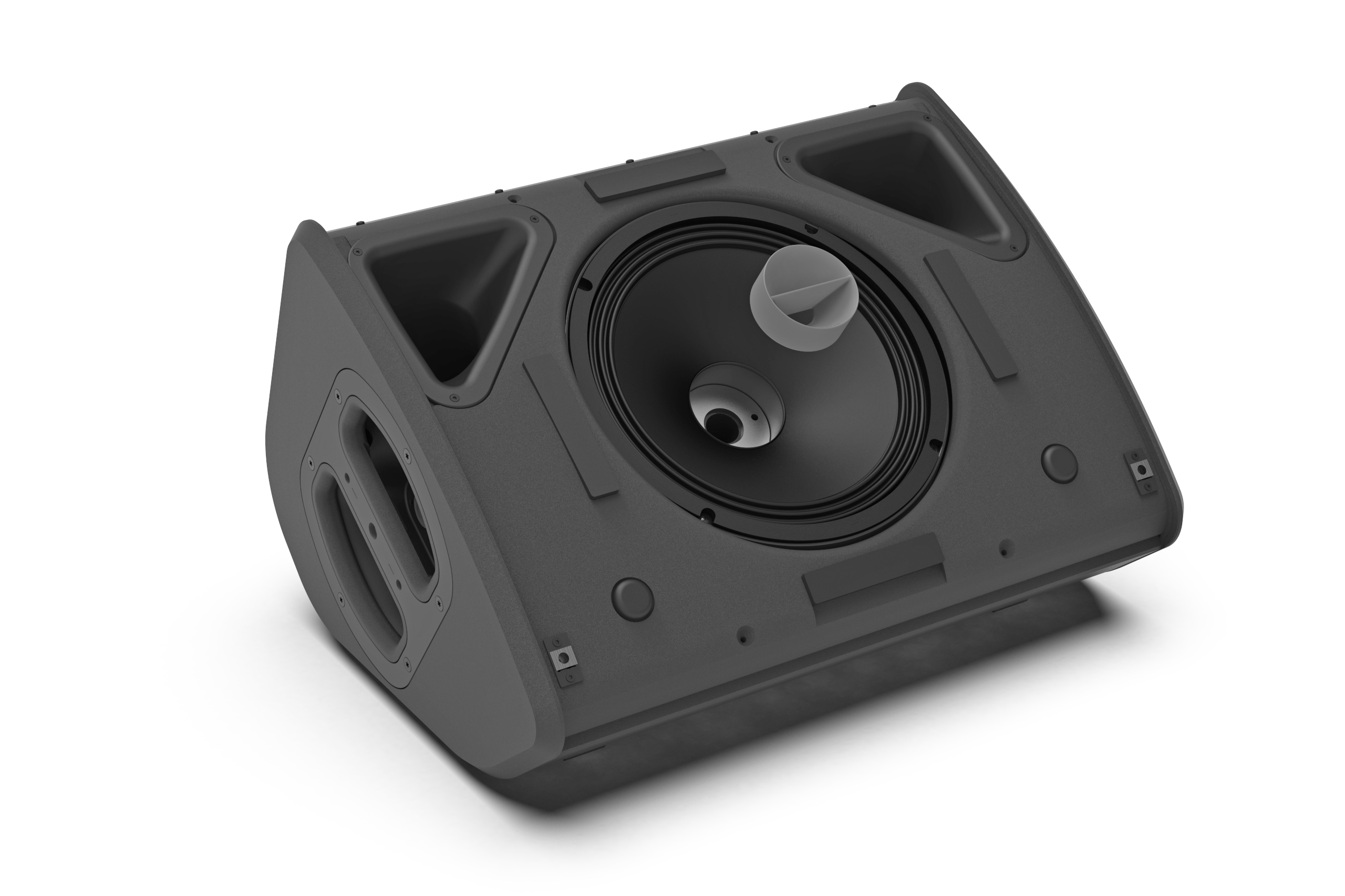 Les caractéristiques de dispersion de l’enceinte se modifient en quelques secondes, grâce à des flanges magnétiques optionnels
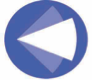 Pavillons magnétiques optionnels
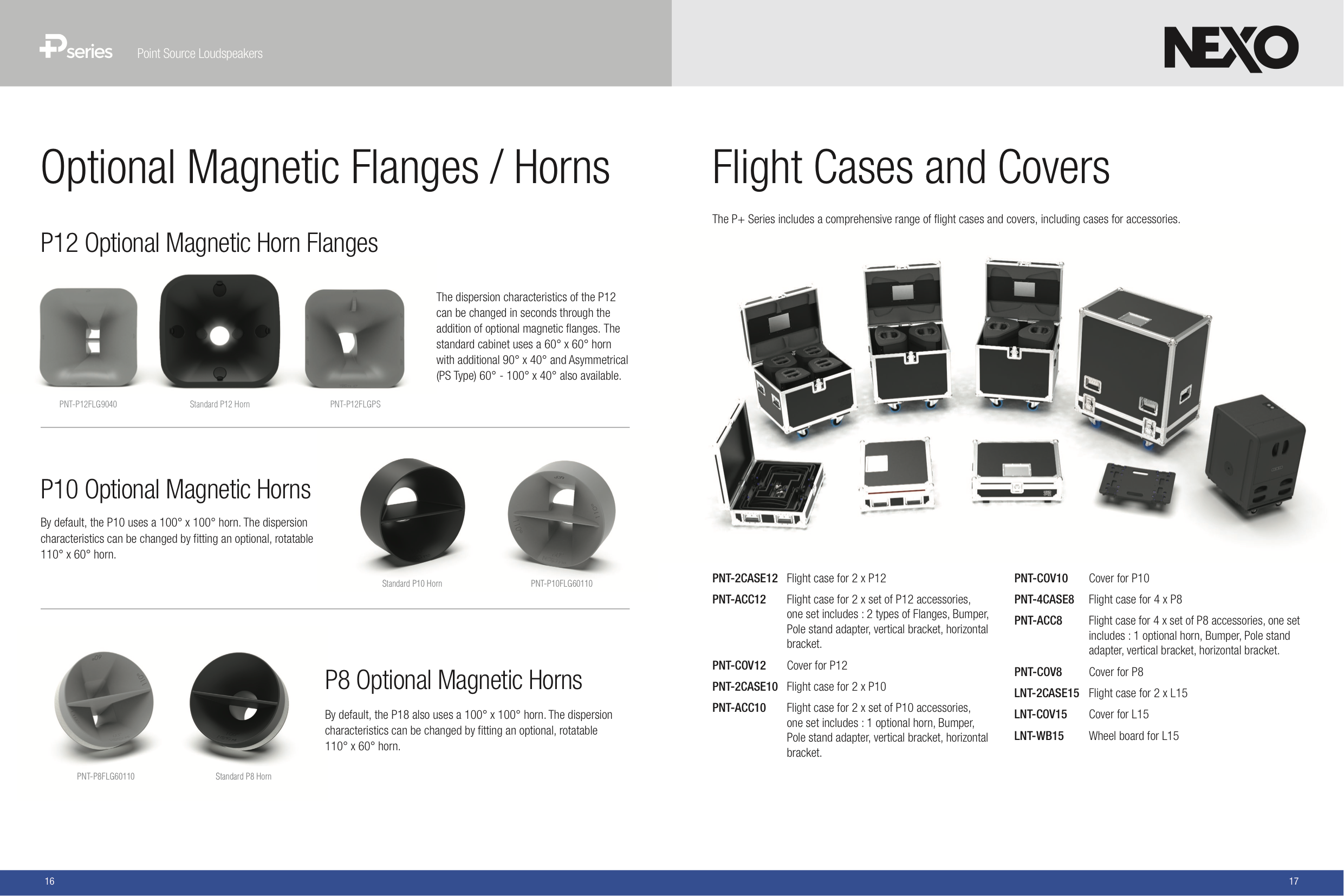 Standard :
60°x60°
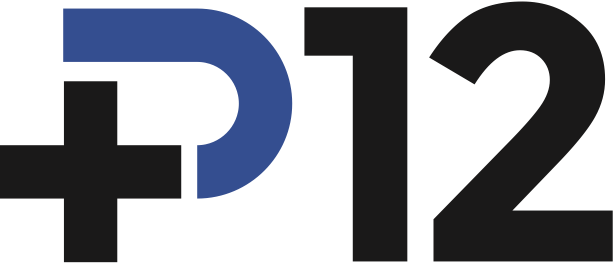 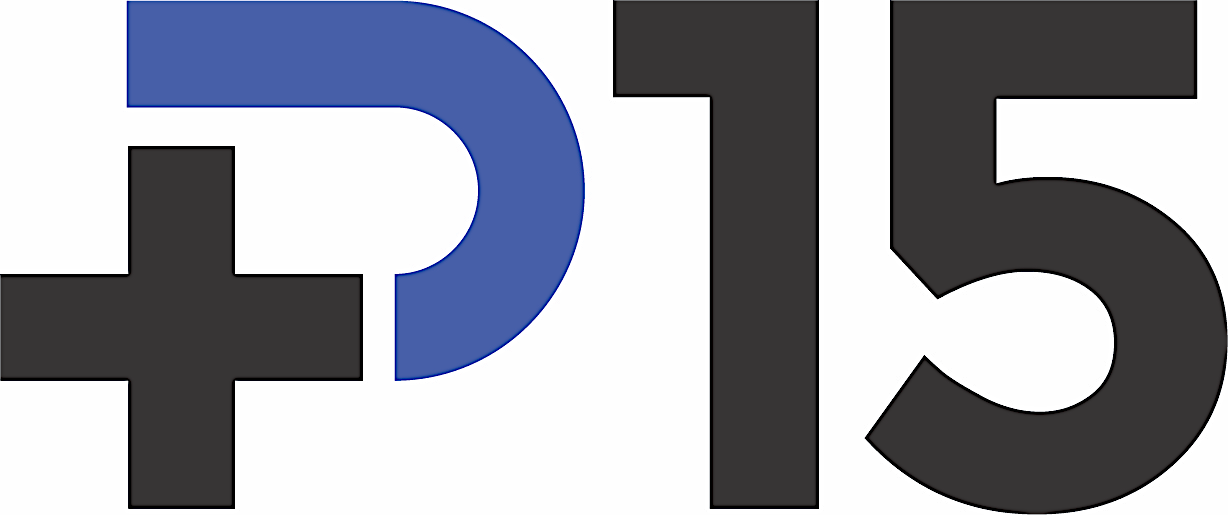 Optionnel :
90°x40° ou Asymétrique (PS)
Optionnel :
110° x 60°
Standard :
100°x100°
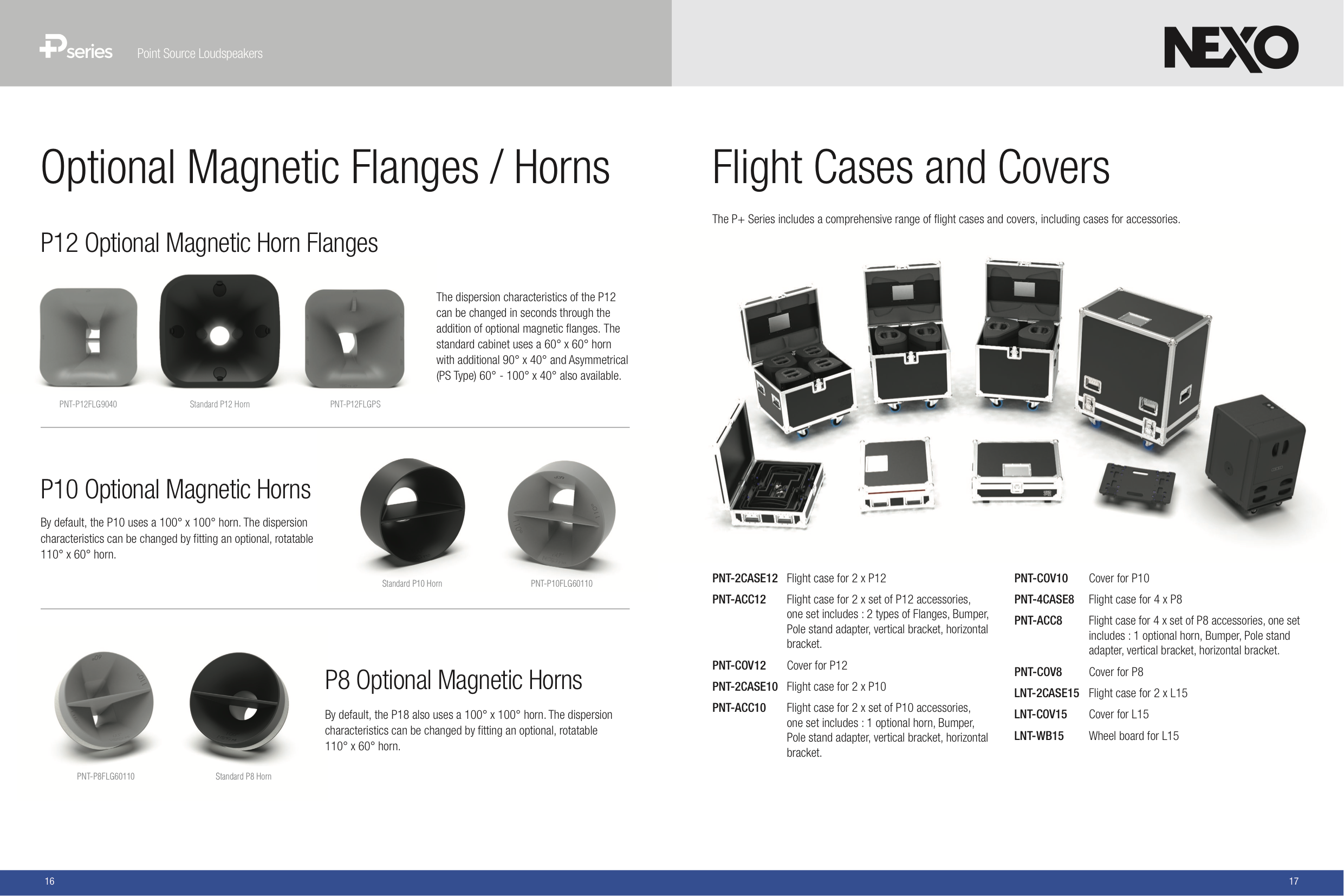 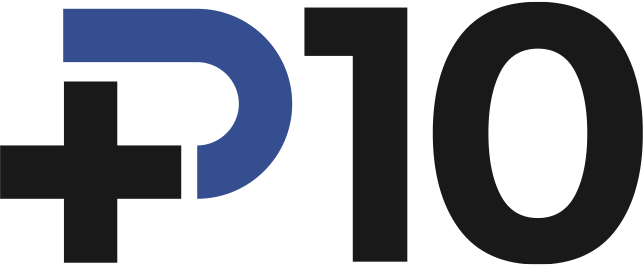 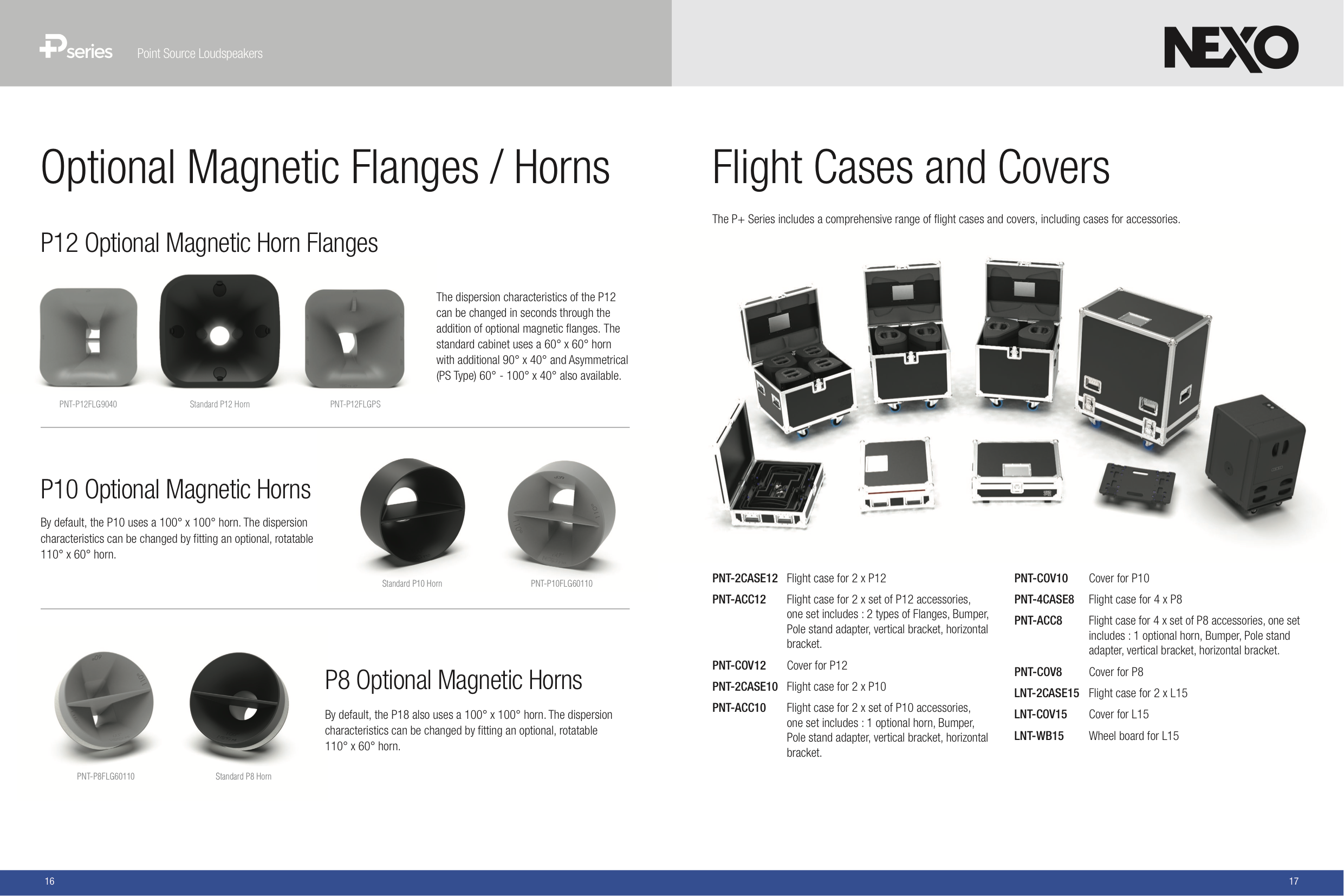 Optionnel :
110° x 60°
Standard :
100°x100°
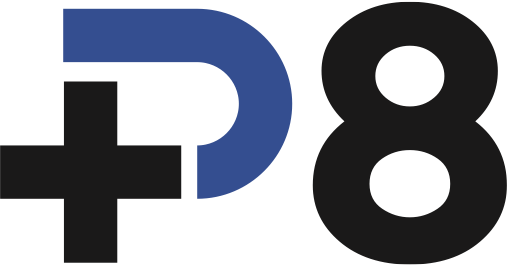 Connectique complète
Les modèles Touring possèdent de solides grilles en acier à démontage rapide, des poignées et des puits pour mât d’enceinte de 35 mm sur les côtés, le dessus et le dessous de l’enceinte. 

Le connecteur Speakon est dupliqué sur les côtés et le panneau arrière de l’enceinte, ce qui facilite le câblage pour utilisation comme enceinte ou retour de scène
Conception élégante
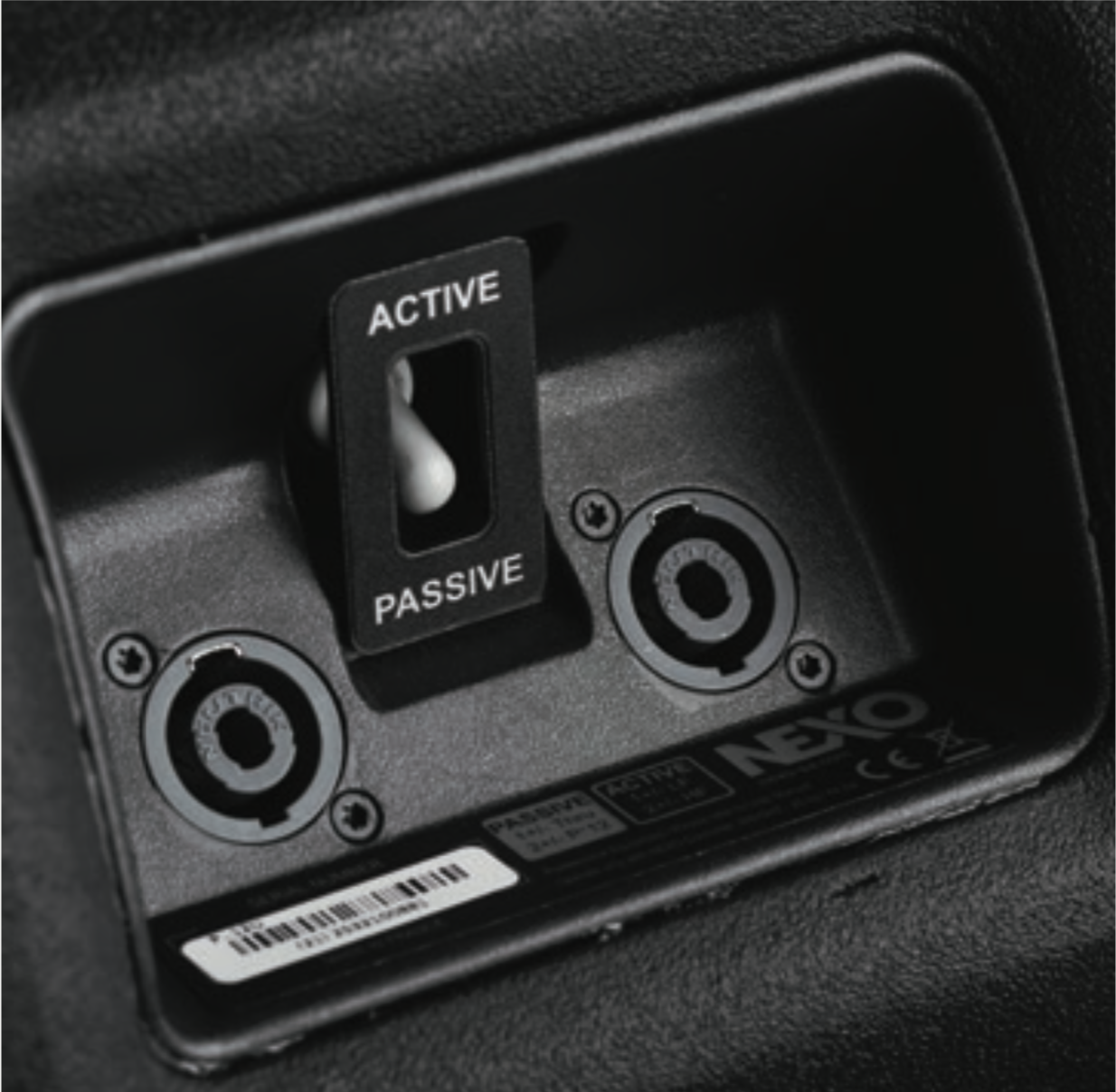 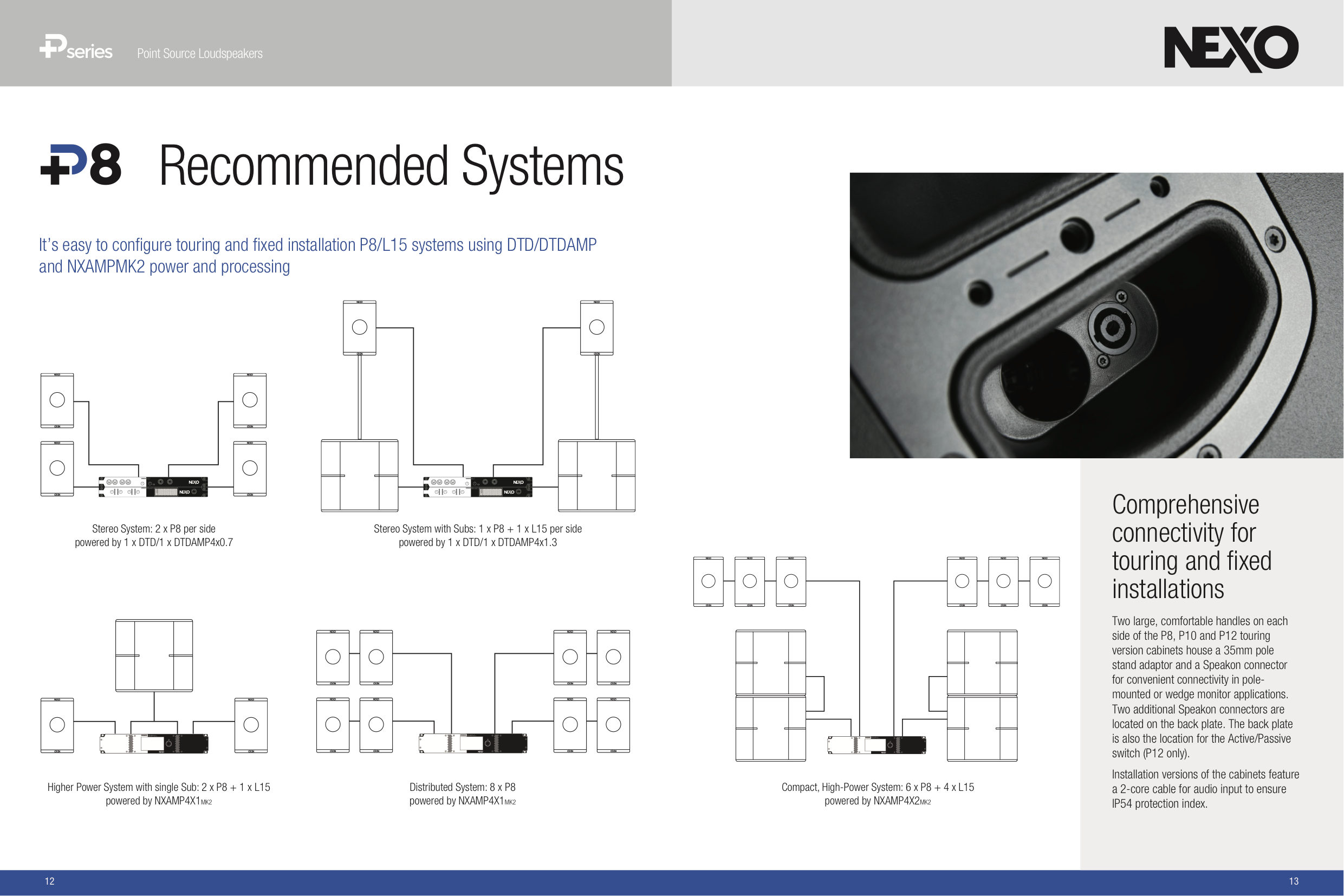 Sélecteur Actif/Passif
 Connecteurs speakON
Sélecteur sur P12 et P15 uniquement
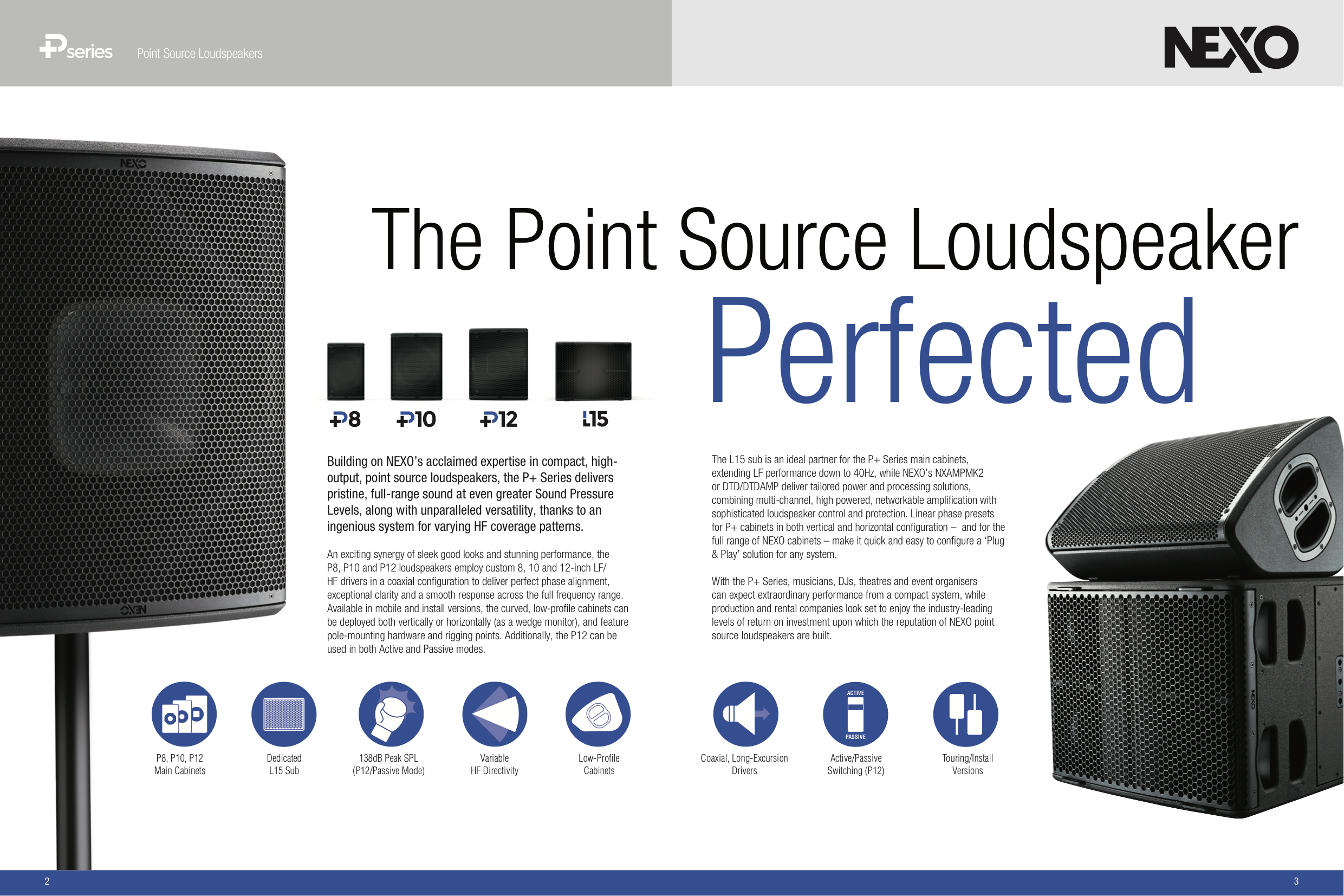 Fiabilité
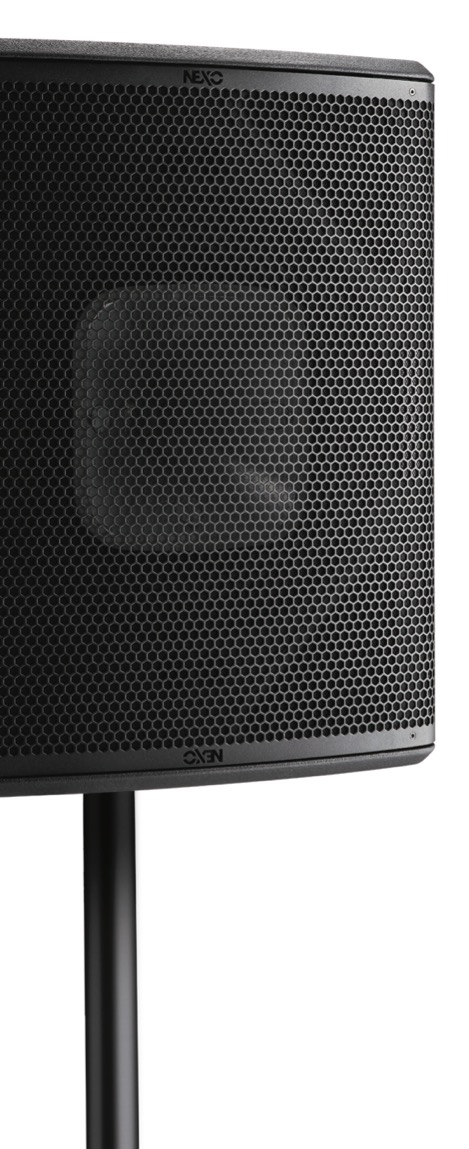 Conception pratique
Enceinte très résistante
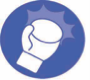 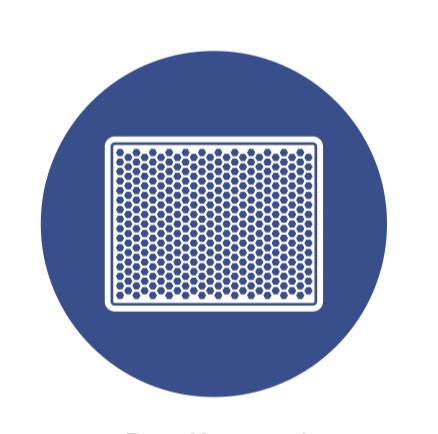 Grille Magnelis® imperméable
Indice de protection IP54
Version Installation
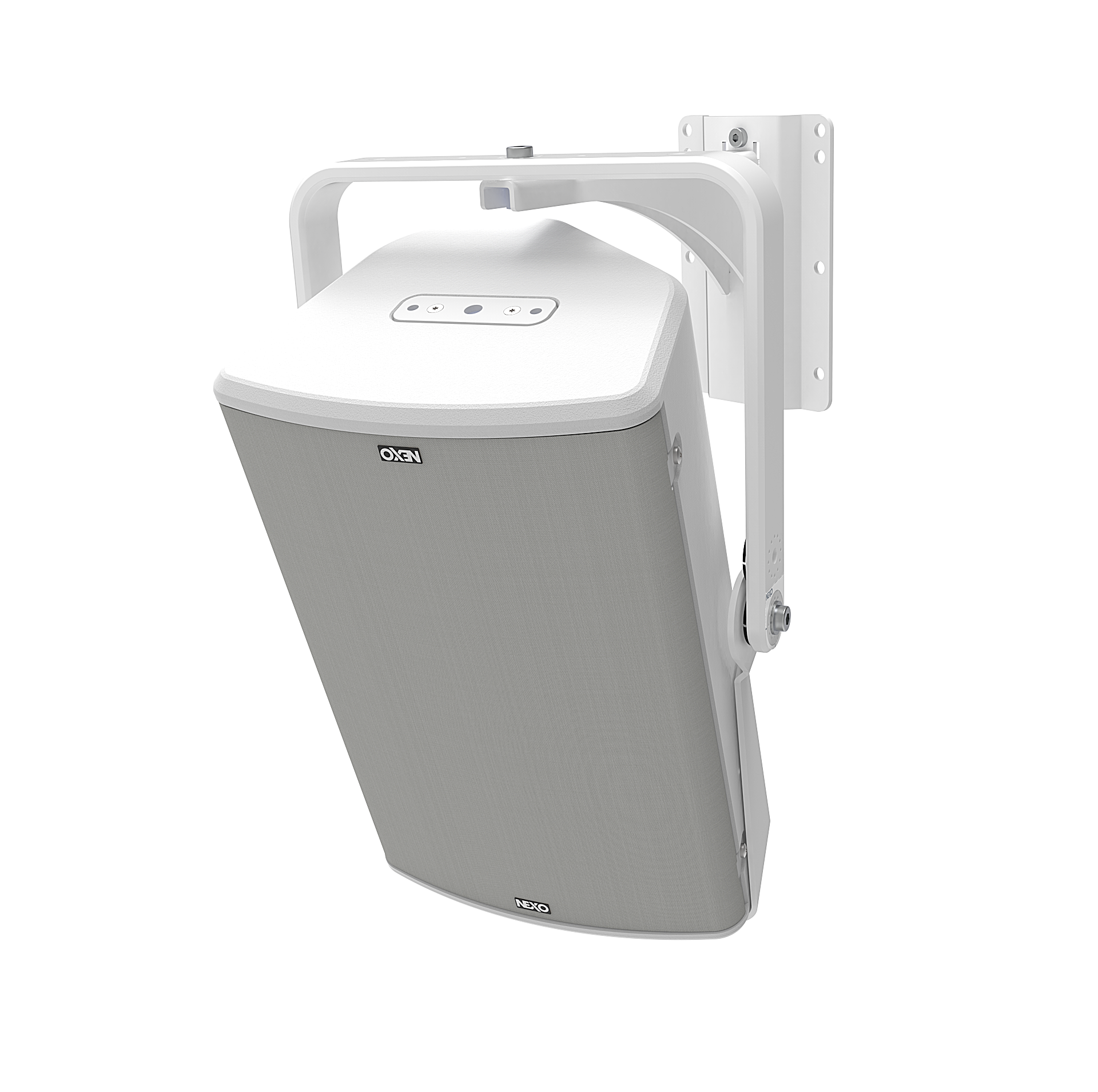 Versions
Installation & TIS
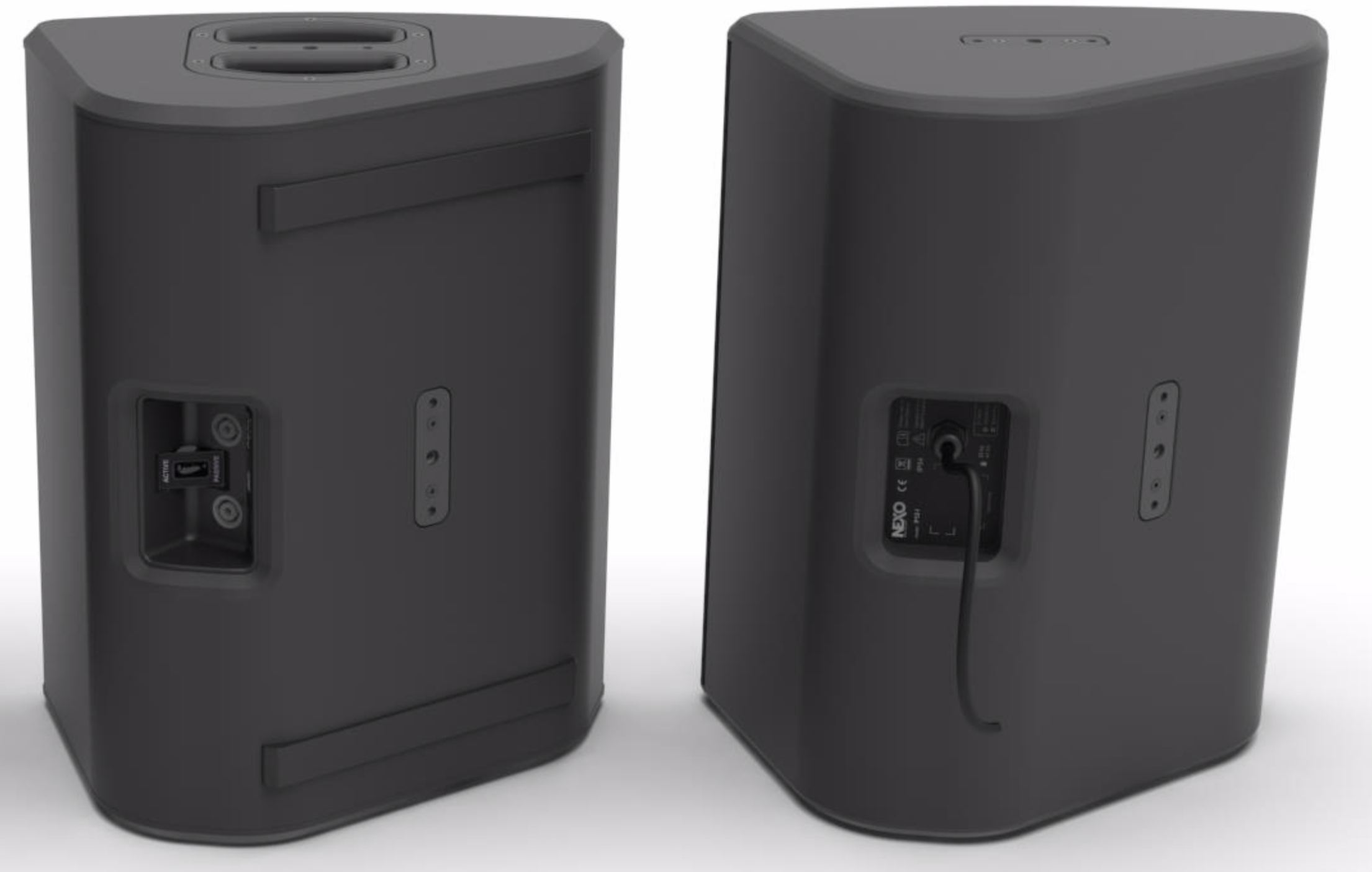 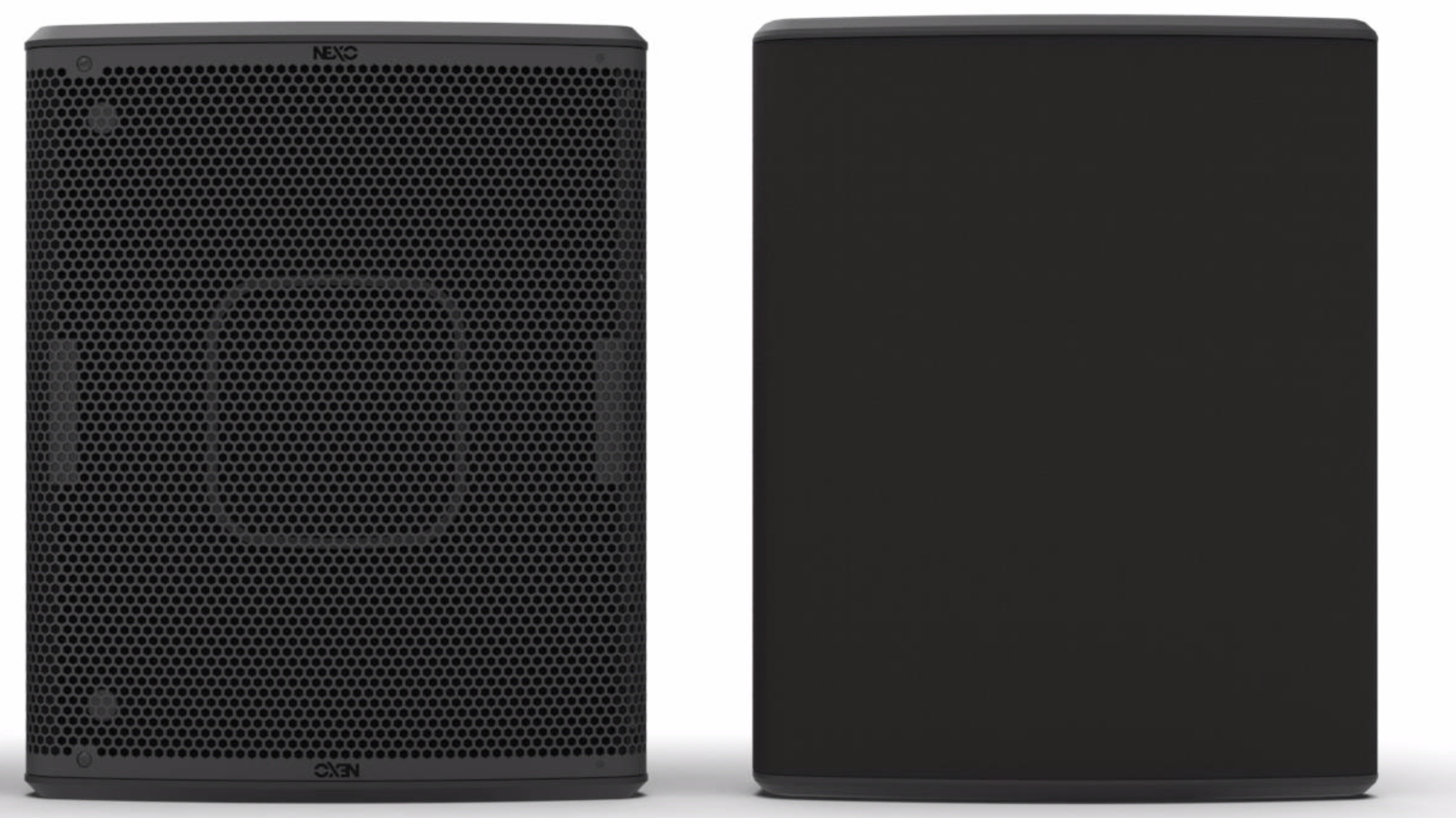 Les versions Installation possèdent une grille fixe tendue de tissu acoustique, des points d’accroche universels sur les côtés et le dessous de l’enceinte, plus un câble 2 conducteurs pour l’entrée audio afin d’assurer un indice de protection IP54.
Les versions TIS reprennent les poignées et la connectique de la version Touring, avec une grille en tissu. Les caissons L15 et L18 ne sont disponibles qu’au format Touring.
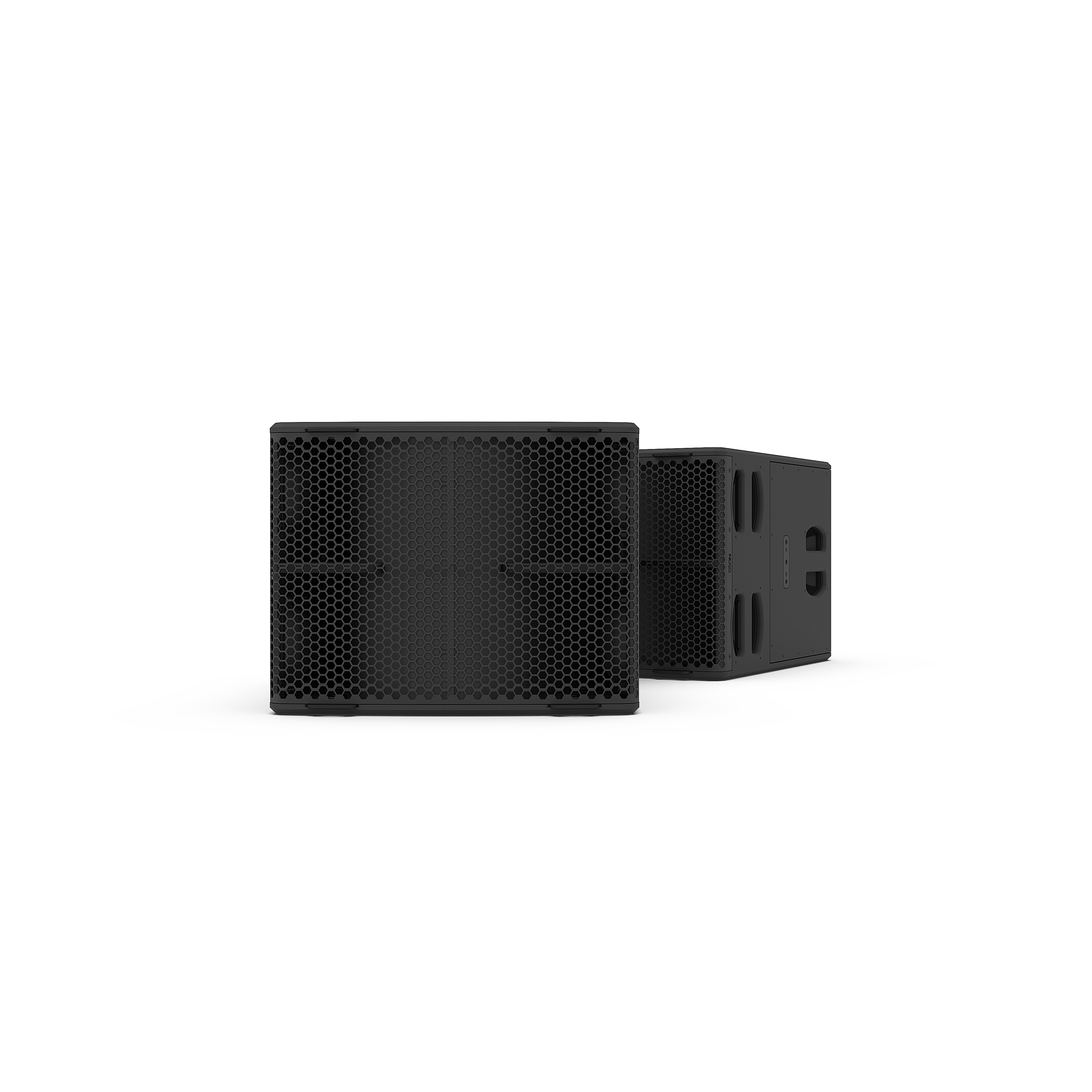 Caisson de graves 
compact pavillonné
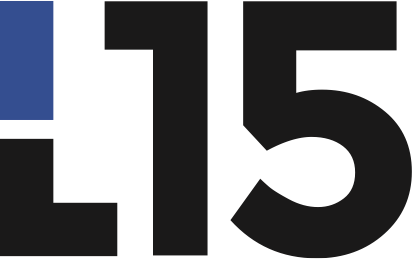 Haut parleur de graves de 15 pouces longue excursion
40Hz-120kHz
139dB Peak
Fréquence de coupure : 85 Hz, 120 Hz 
Conception passe-bande
35 Kg
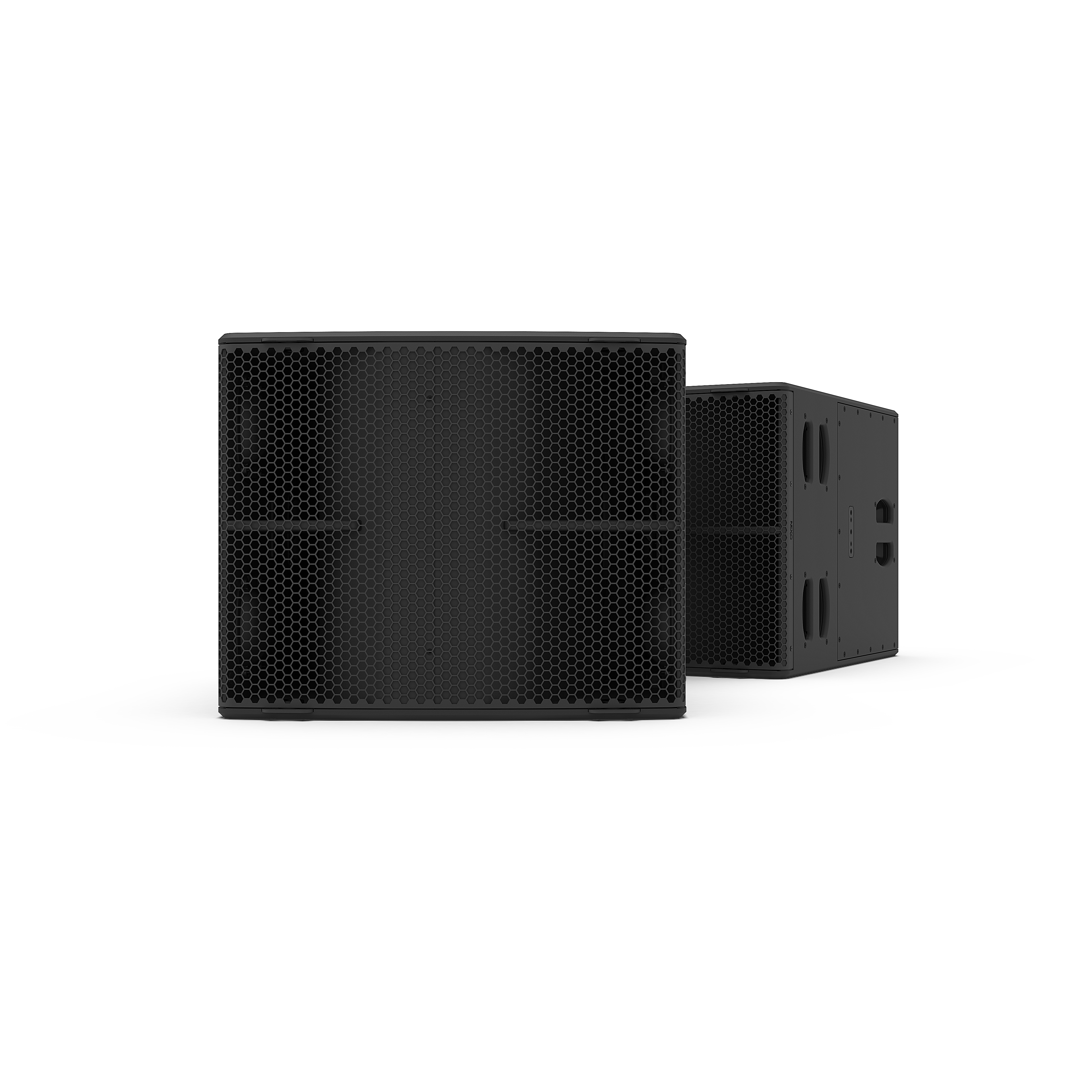 Caisson de graves 
compact pavillonné
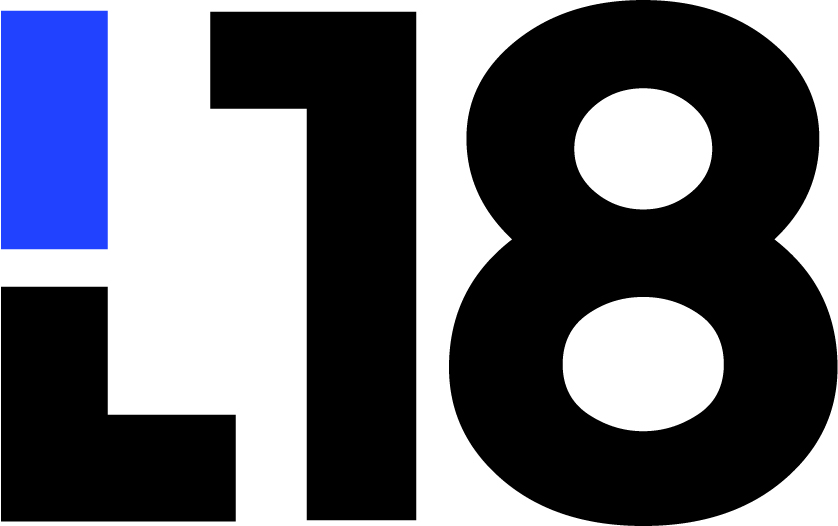 Haut parleur de graves de 18 pouces longue excursion
32Hz-120kHz
140dB Peak
Fréquence de coupure: 60 Hz, 85 Hz, 120 Hz 
Conception passe-bande
50 Kg
Accessoires de montage Série P+
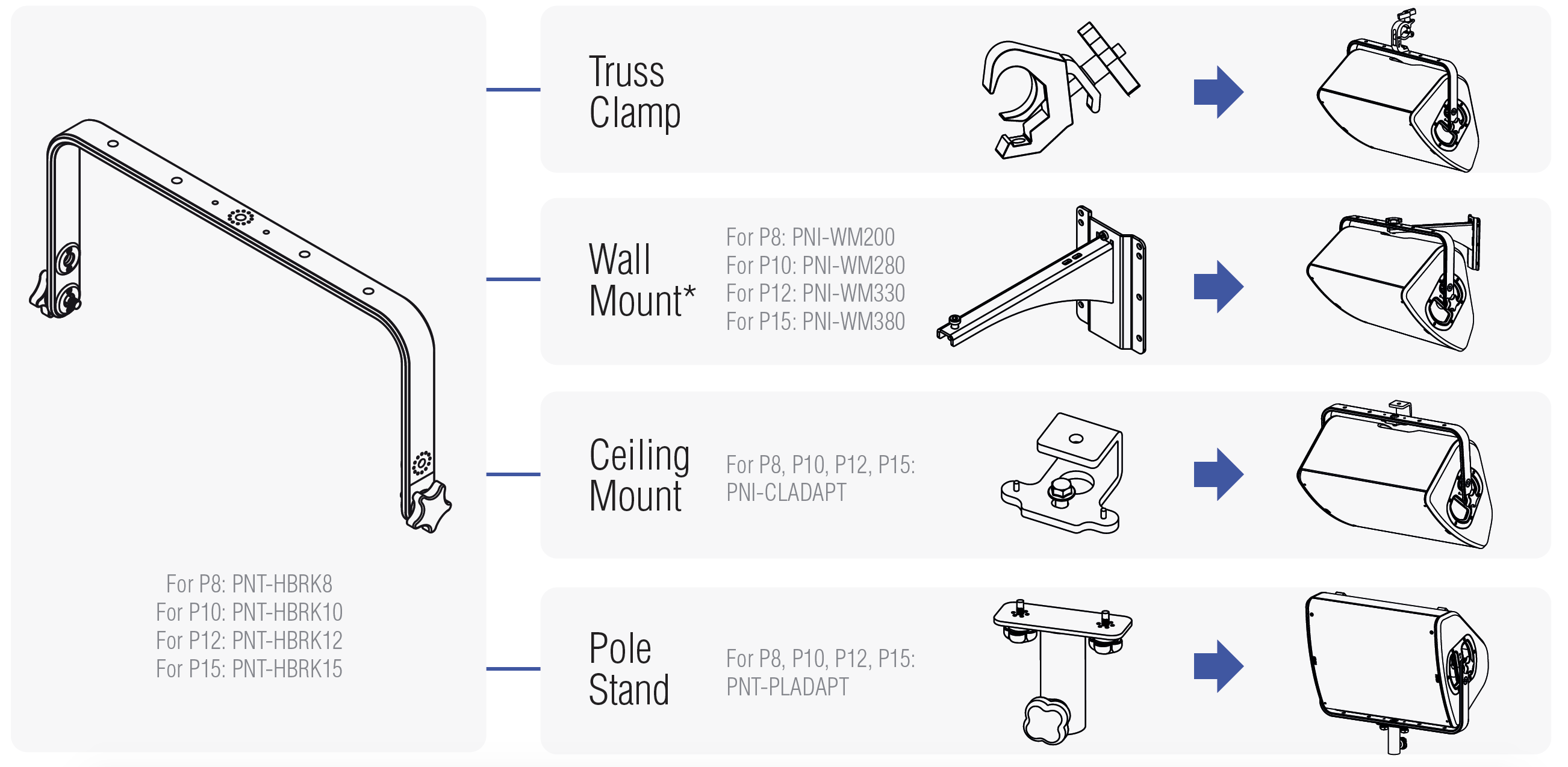 Montage
Horizontal
* Les fixations murales PNI-WM sont compatibles avec toutes les enceintes P+. Voir la doc dédiée pour l’angle maximal dans le cas de couplages spécifiques PNI-WM / P+.
Accessoires de montage Série P+
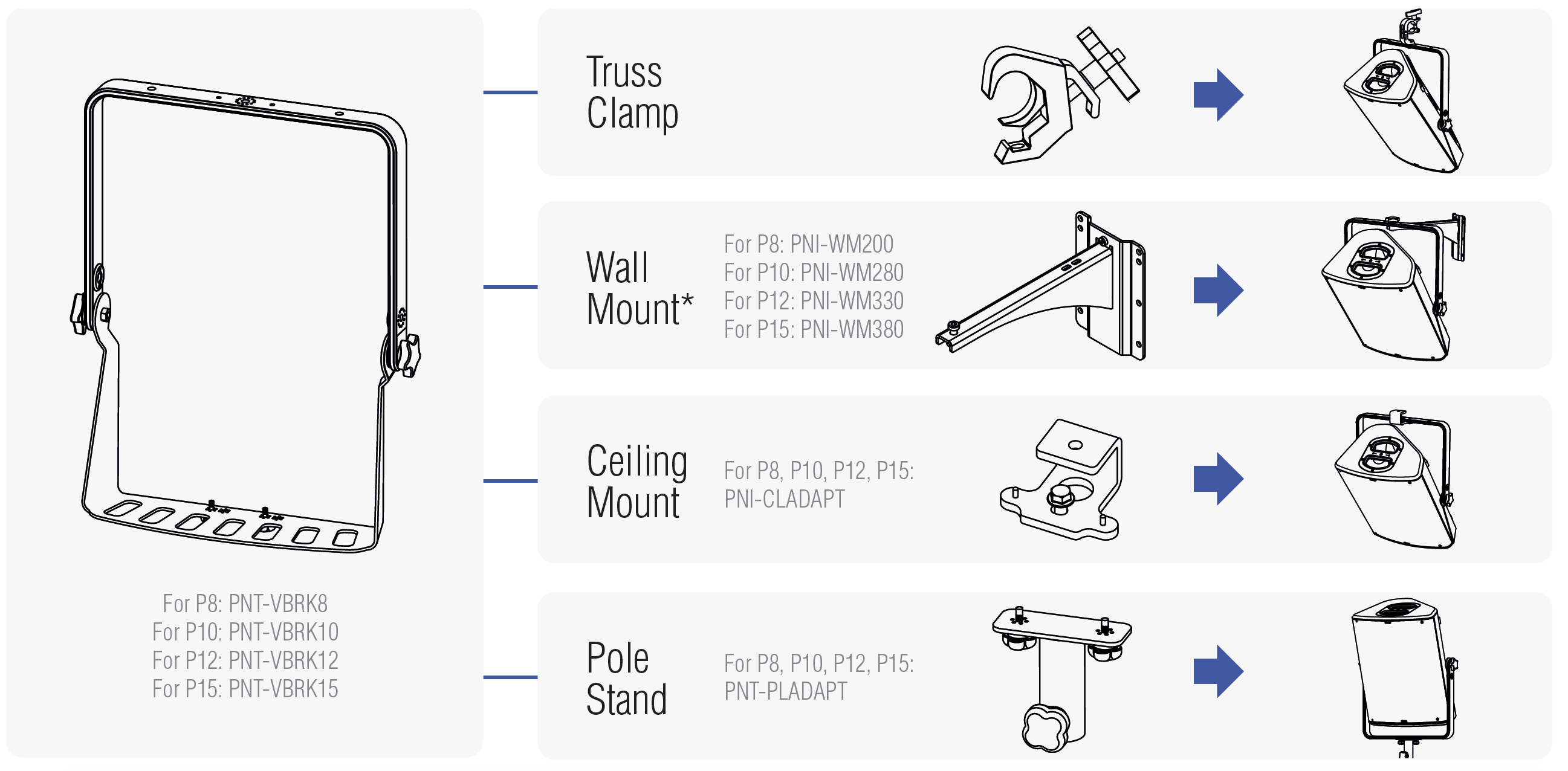 Montage
Vertical
* Les fixations murales PNI-WM sont compatibles avec toutes les enceintes P+. Voir la doc dédiée pour l’angle maximal dans le cas de couplages spécifiques PNI-WM / P+.
Accessoires de montage Série P+
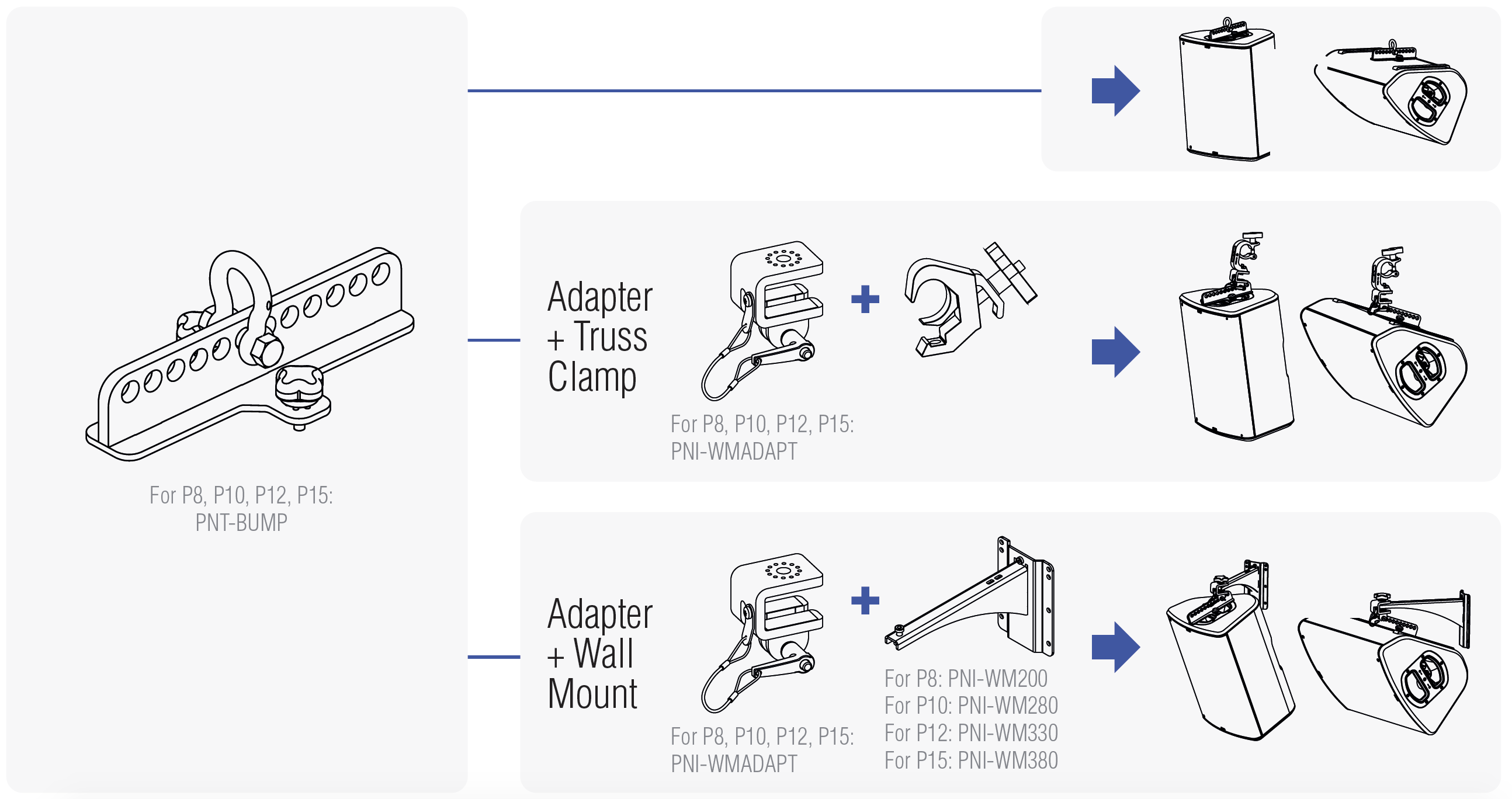 Fixation
bumper
Accessoires de montage L15/L18
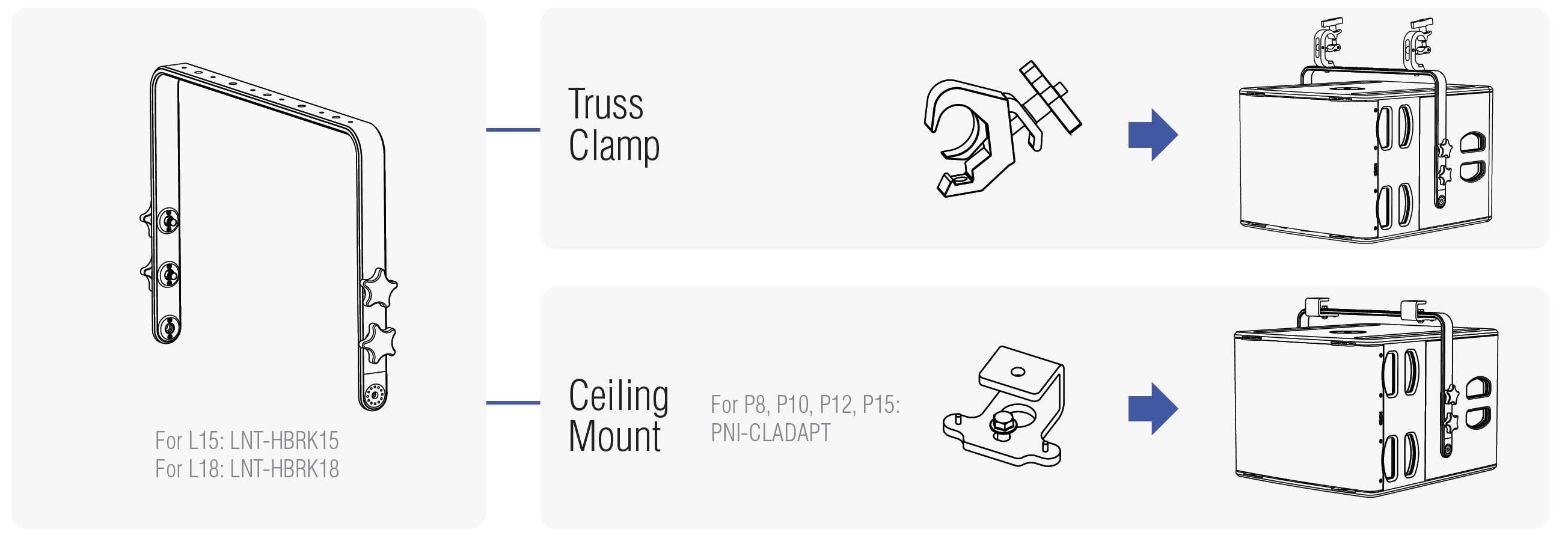 Montage
Horizontal
Clusters P12/L15 et P15/L18
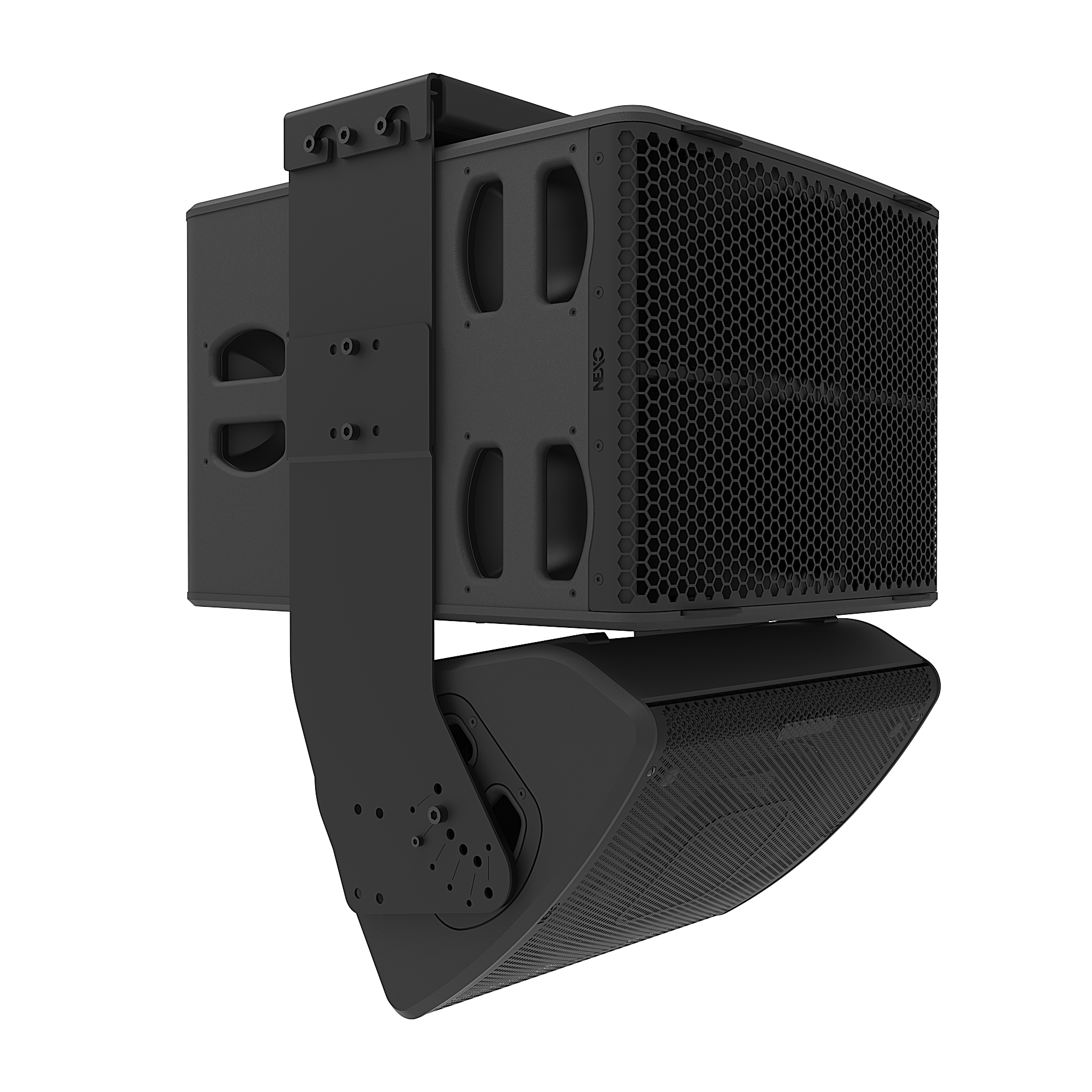 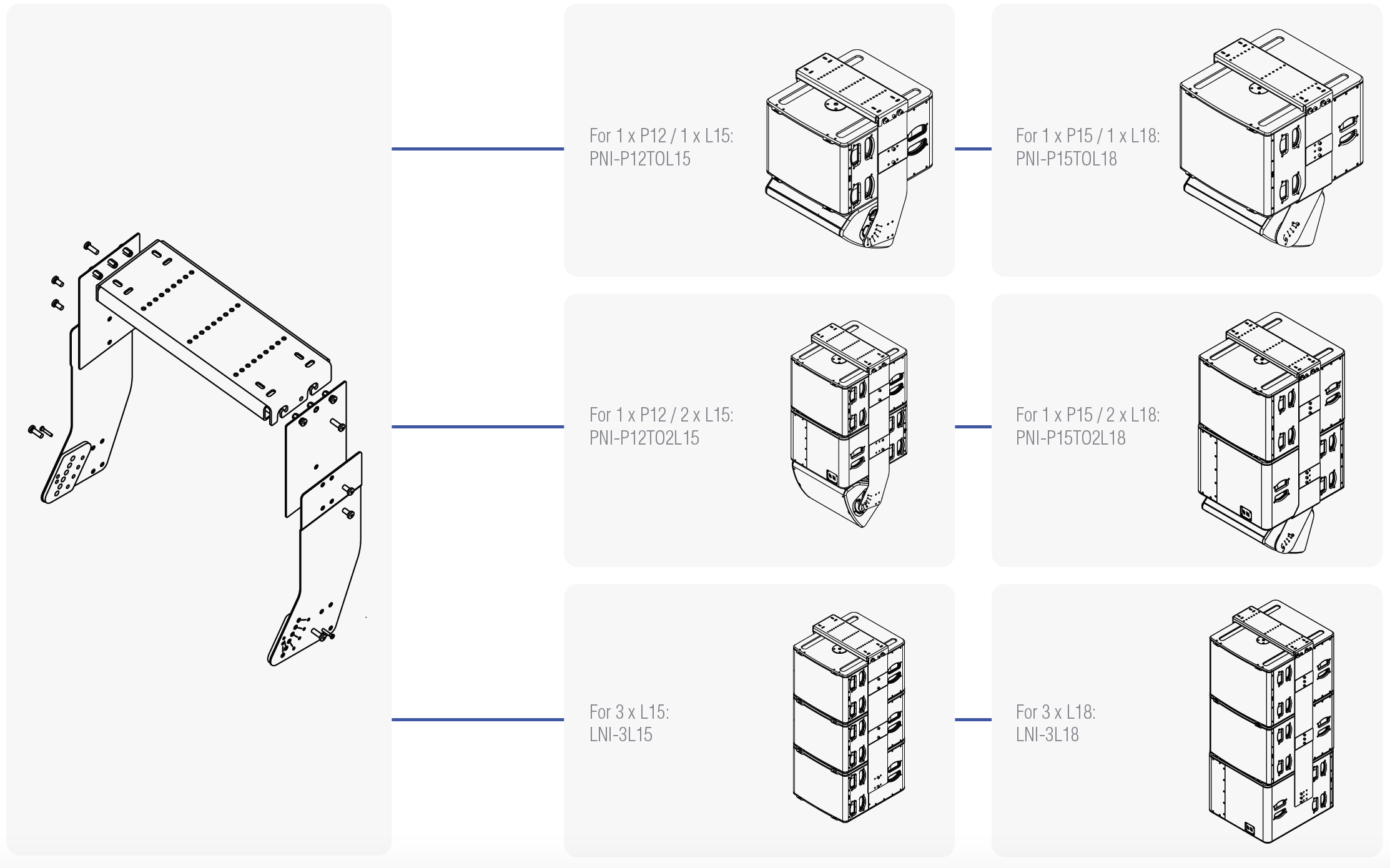 Flight cases & Housses
Ça roule !
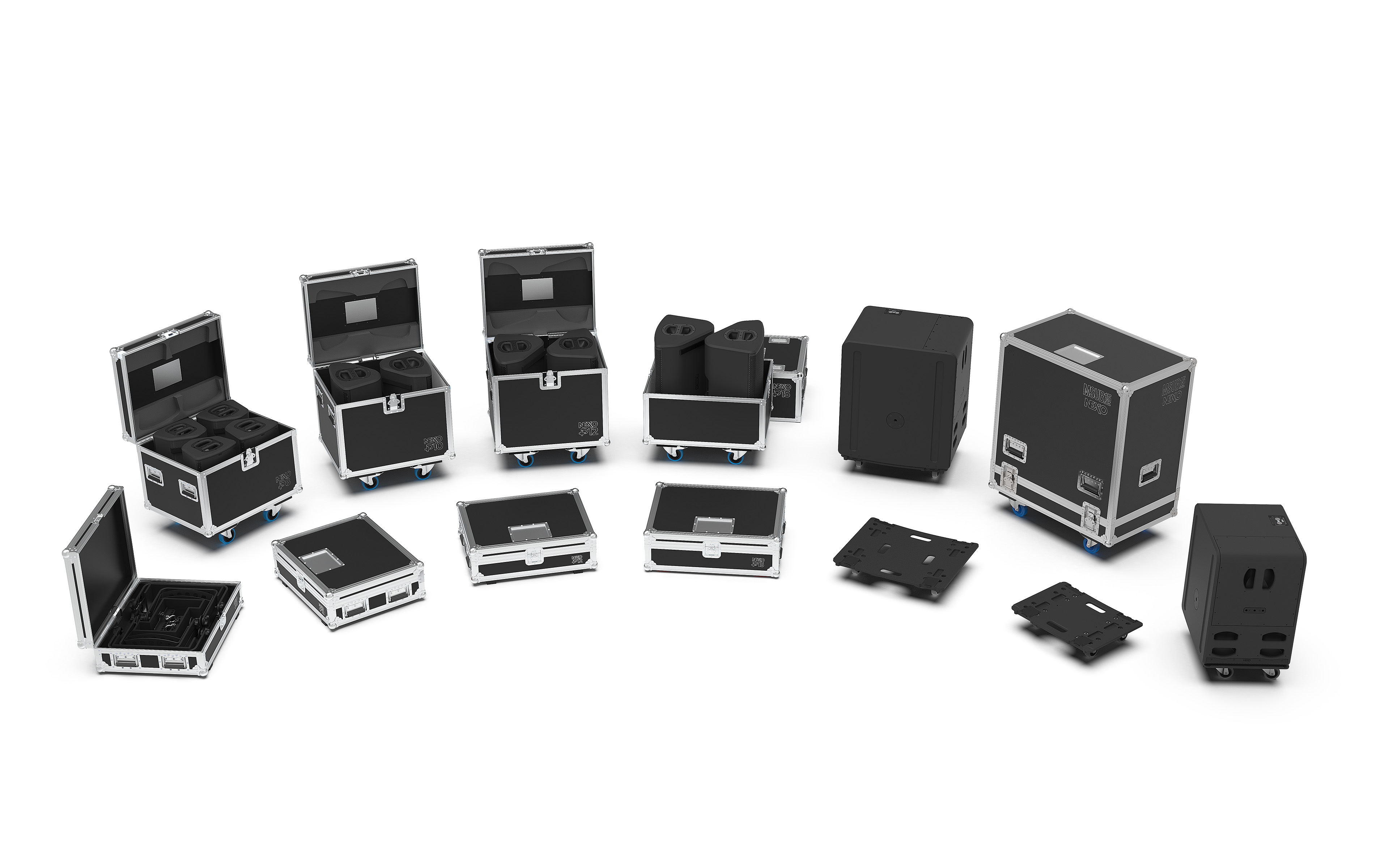 Class
D
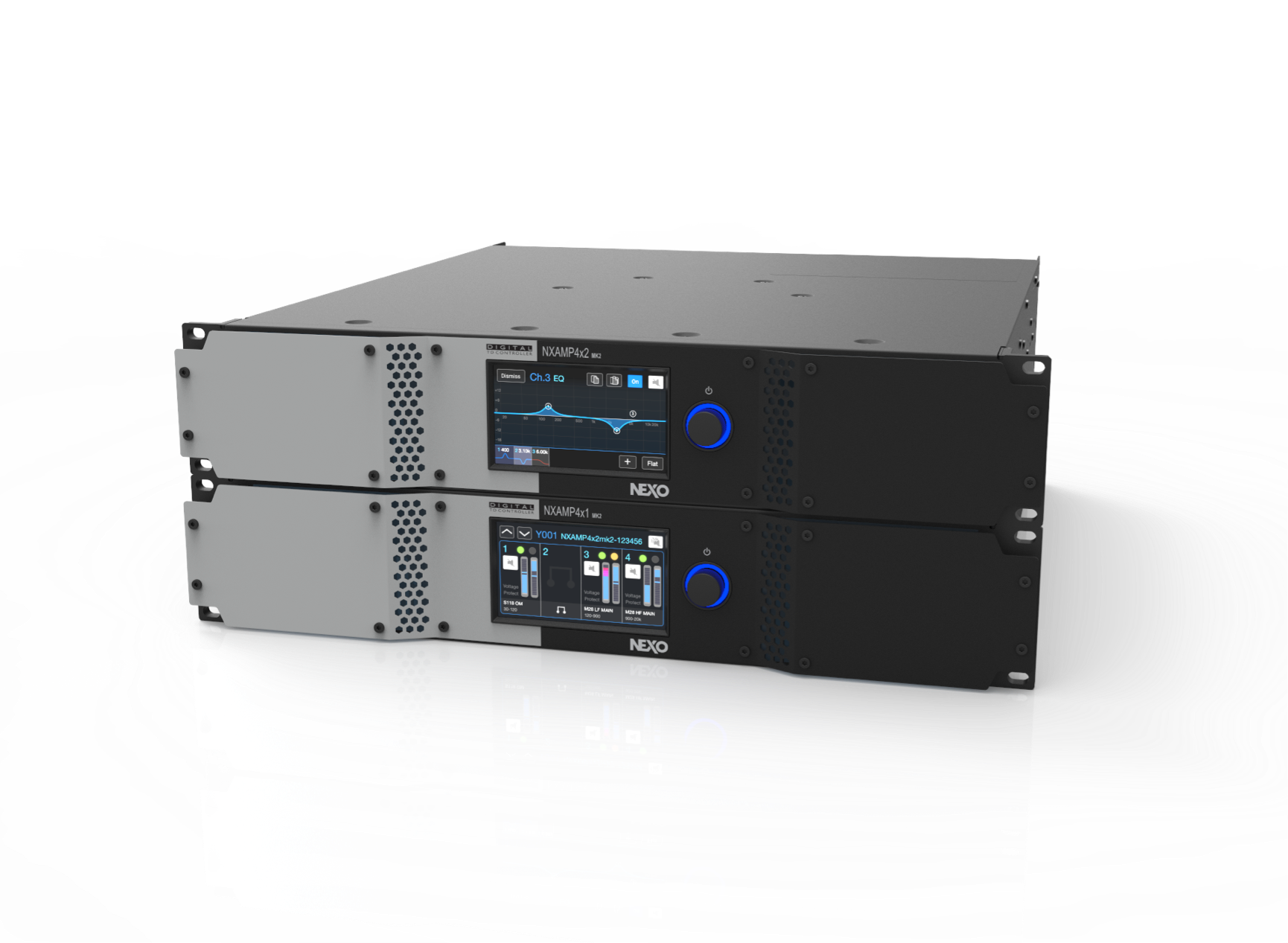 Traitement &
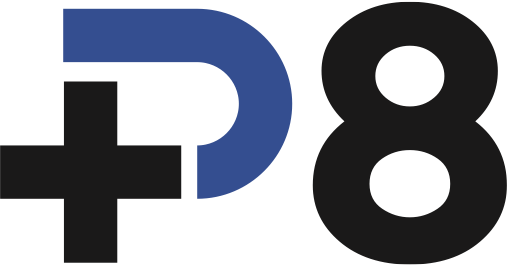 NXAMPMK2
Amplification
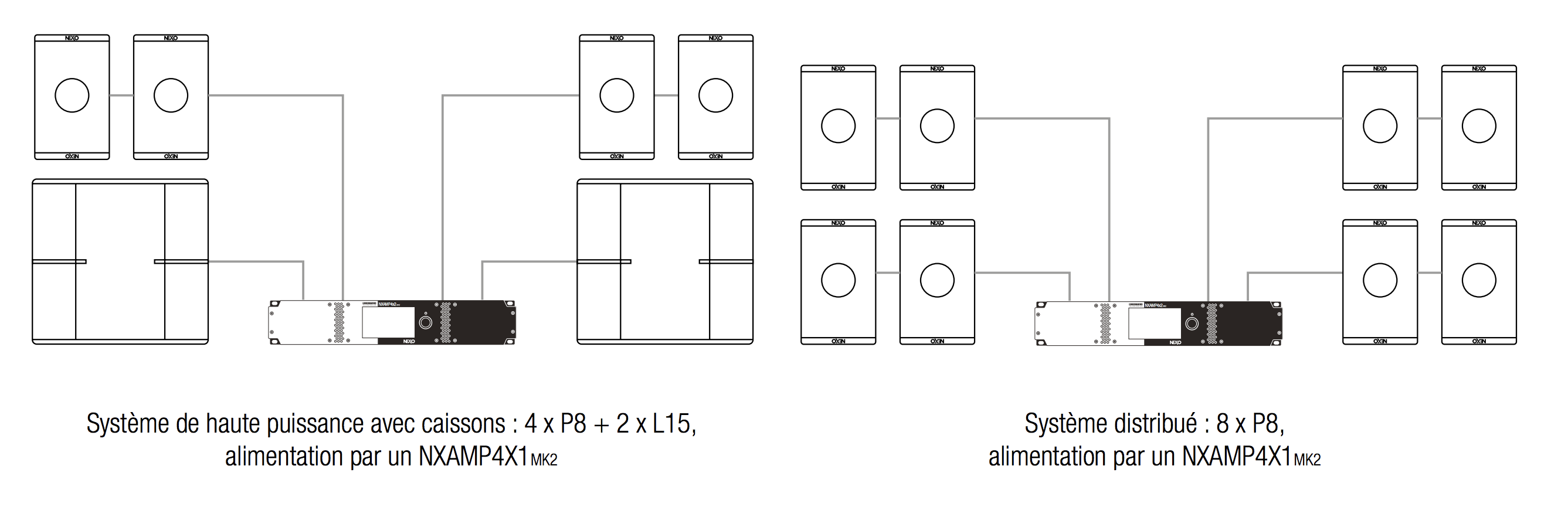 AES/EBU
96kHz Processing
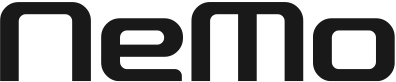 Class
D
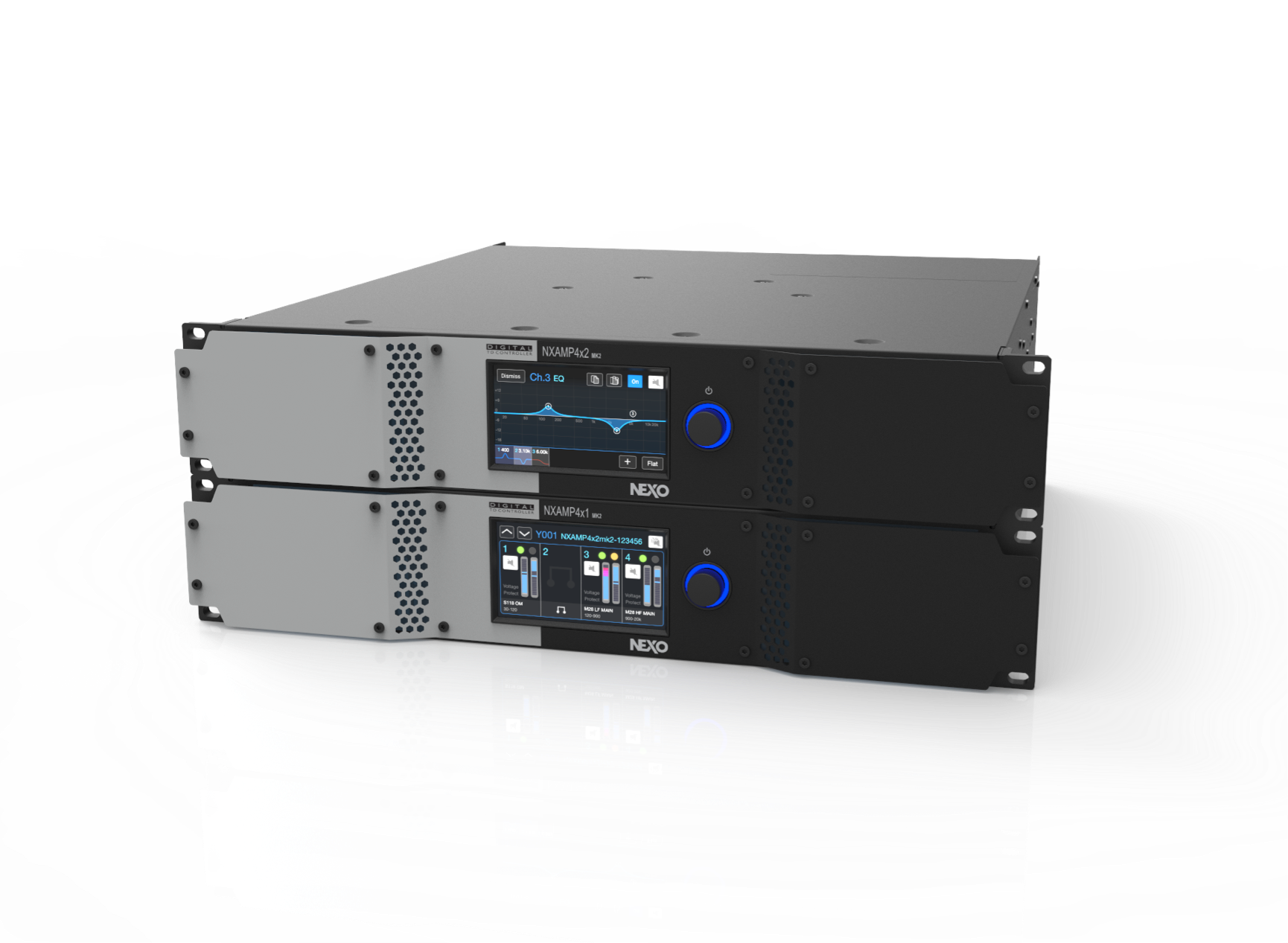 Traitement &
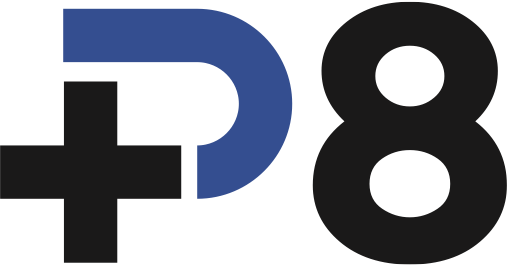 NXAMPMK2
Amplification
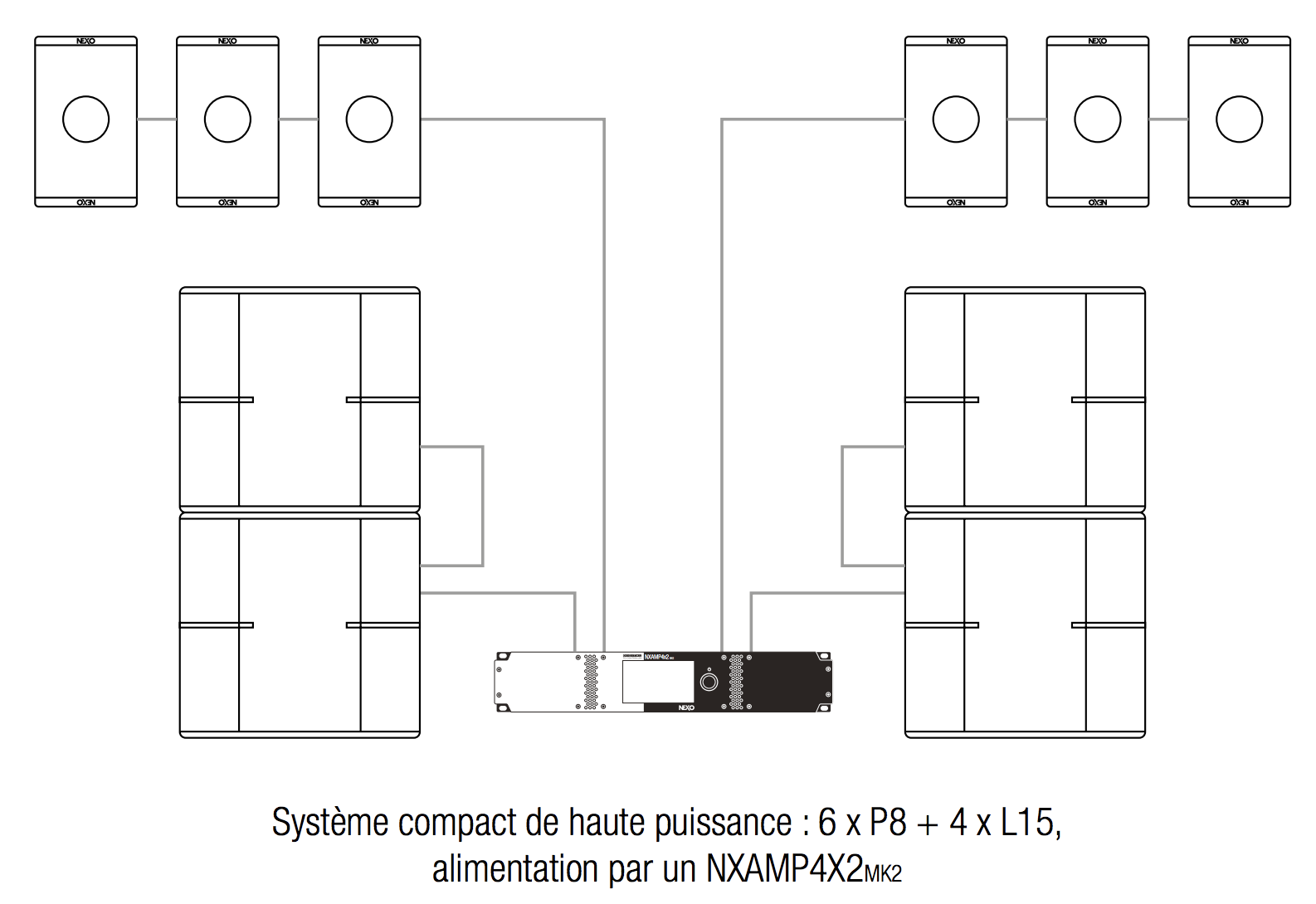 AES/EBU
96kHz Processing
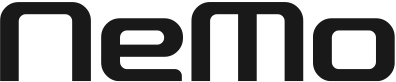 Class
D
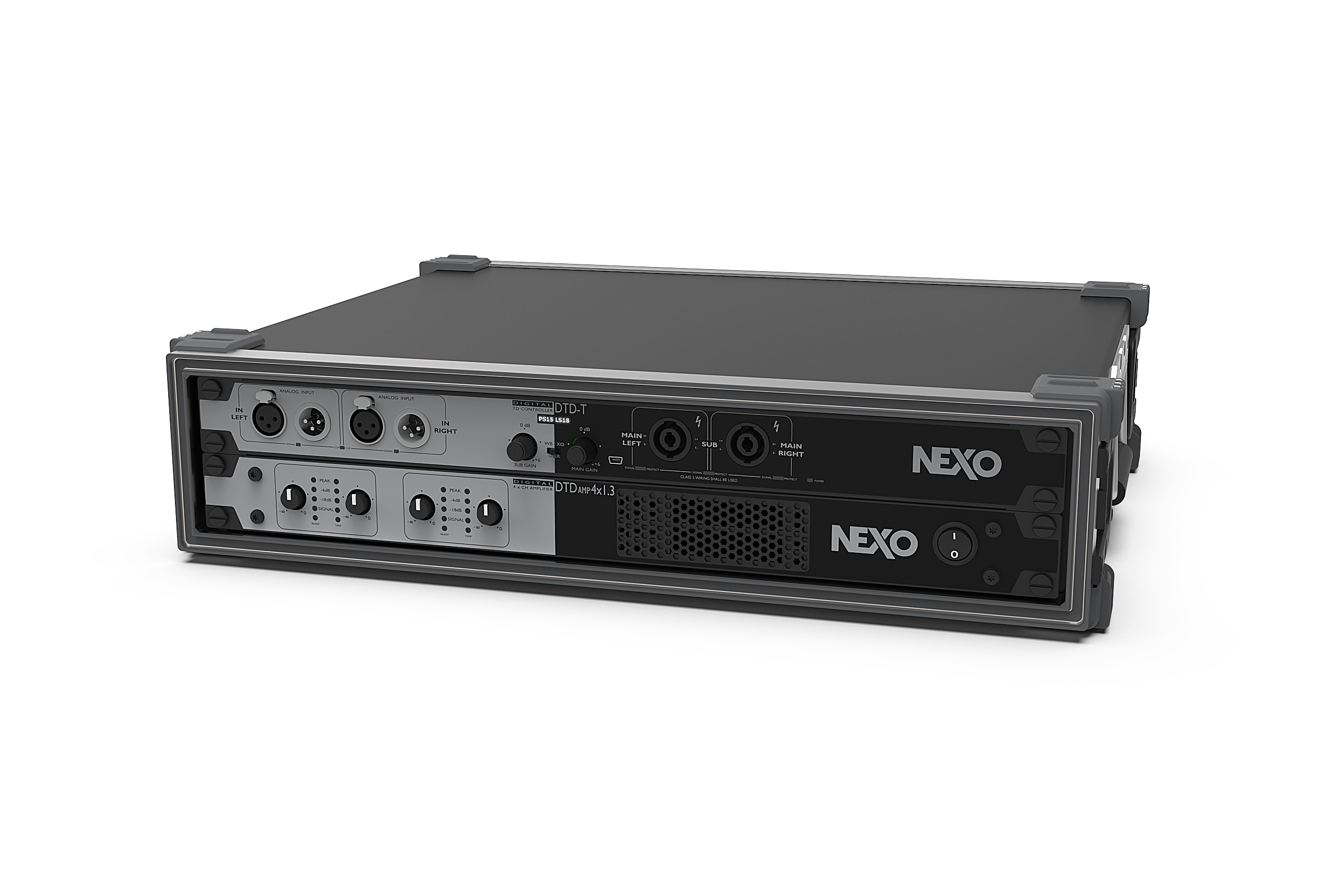 Traitement &
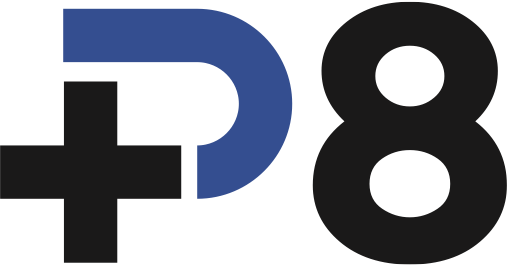 DTD Processor
Amplification
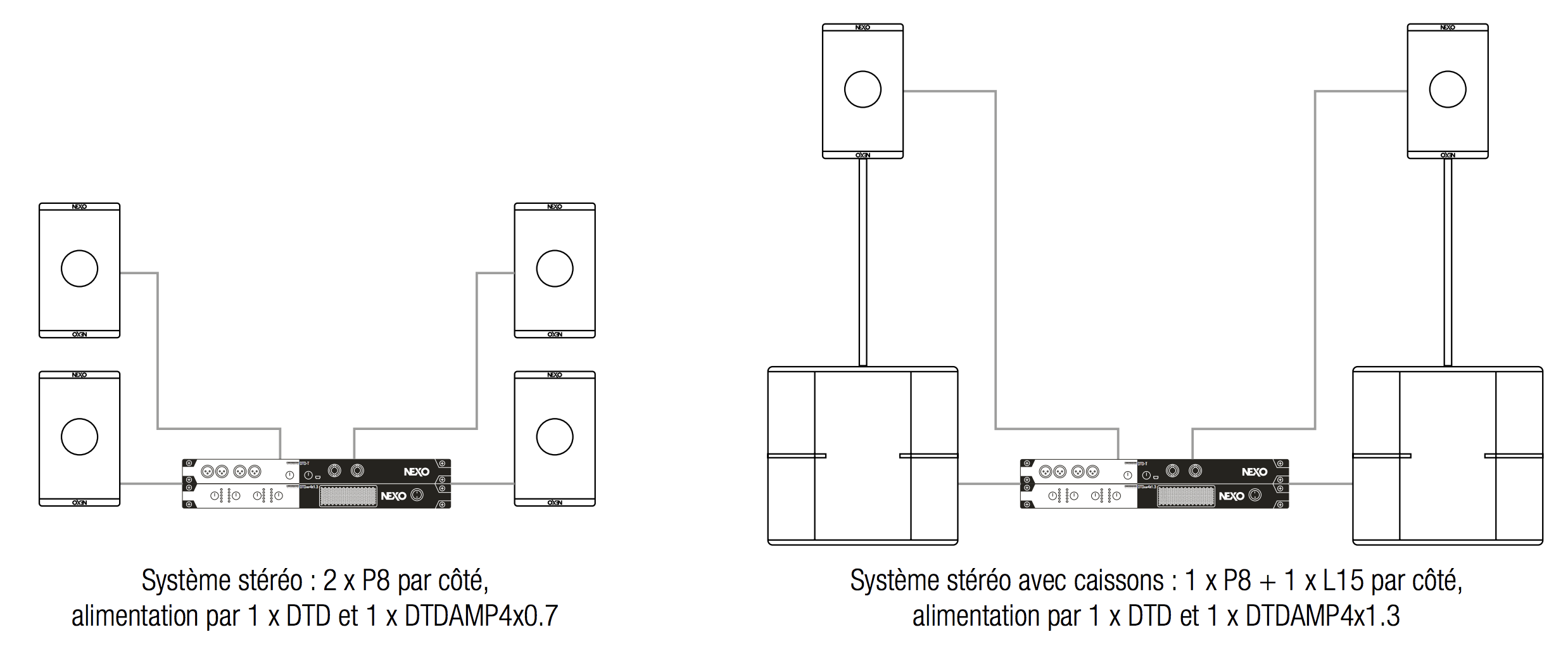 AES/EBU
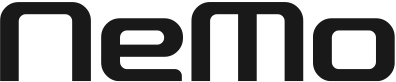 Class
D
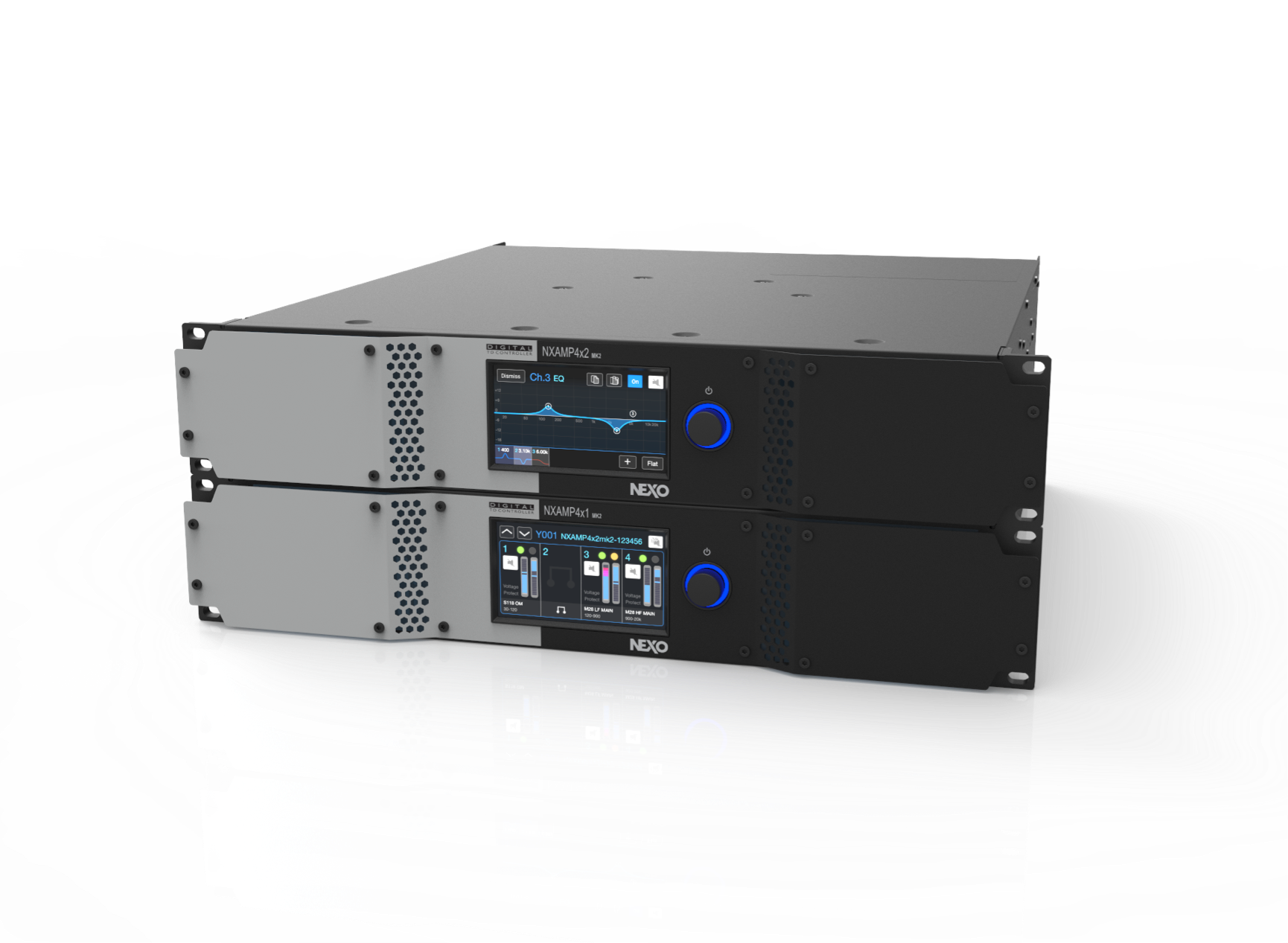 Traitement &
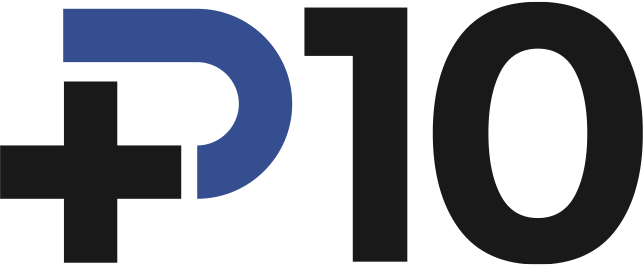 NXAMPMK2
Amplification
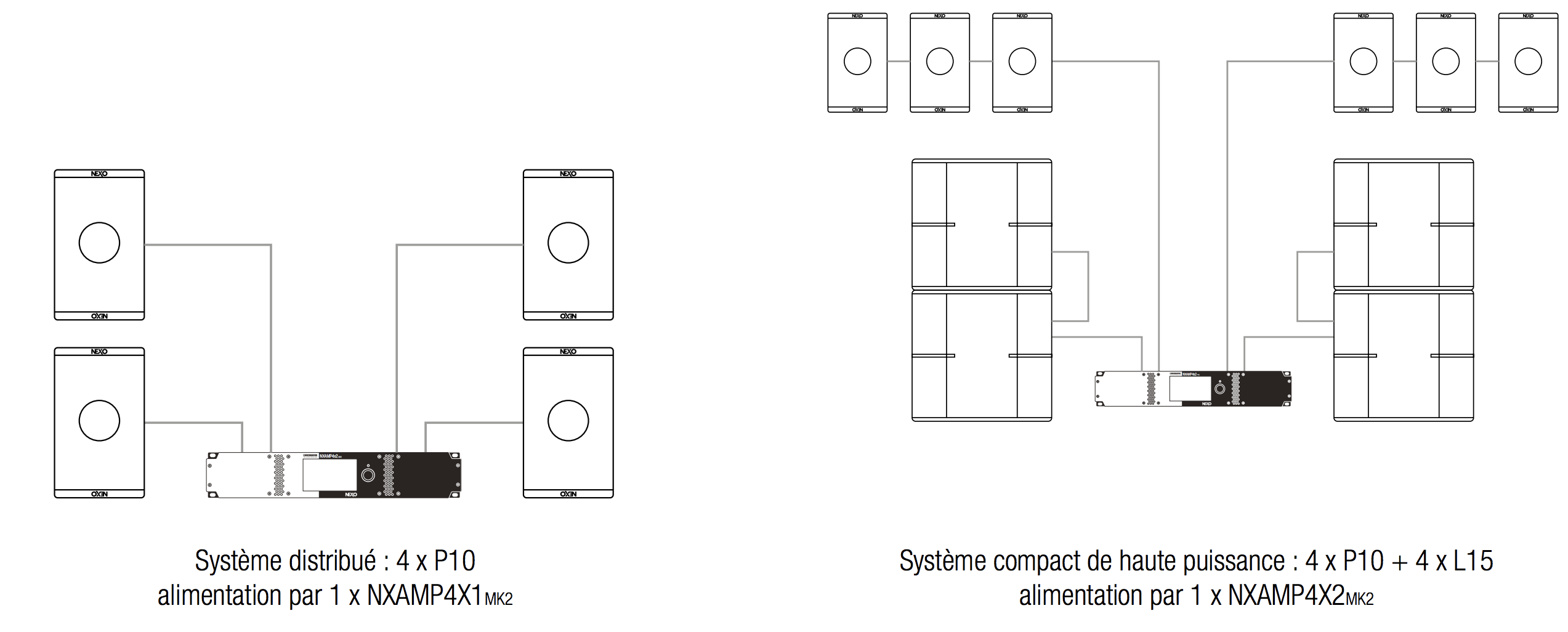 AES/EBU
96kHz Processing
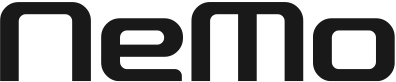 Class
D
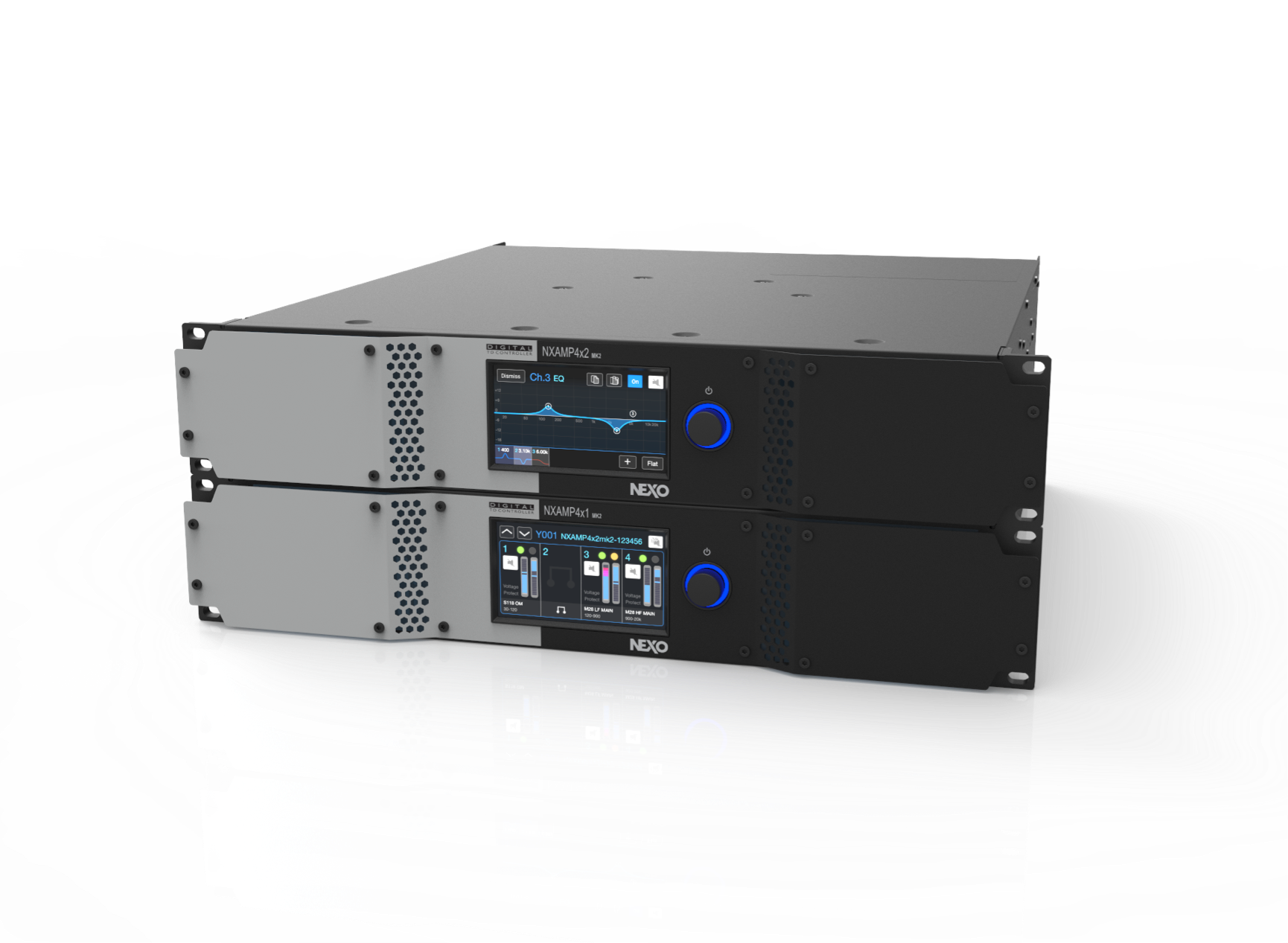 Traitement &
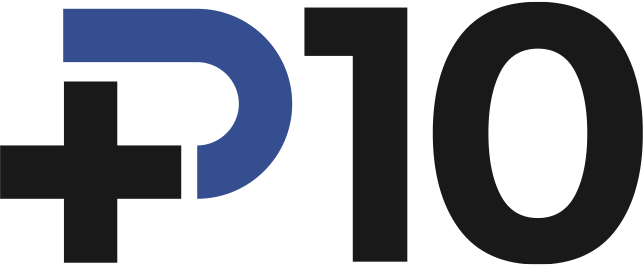 NXAMPMK2
Amplification
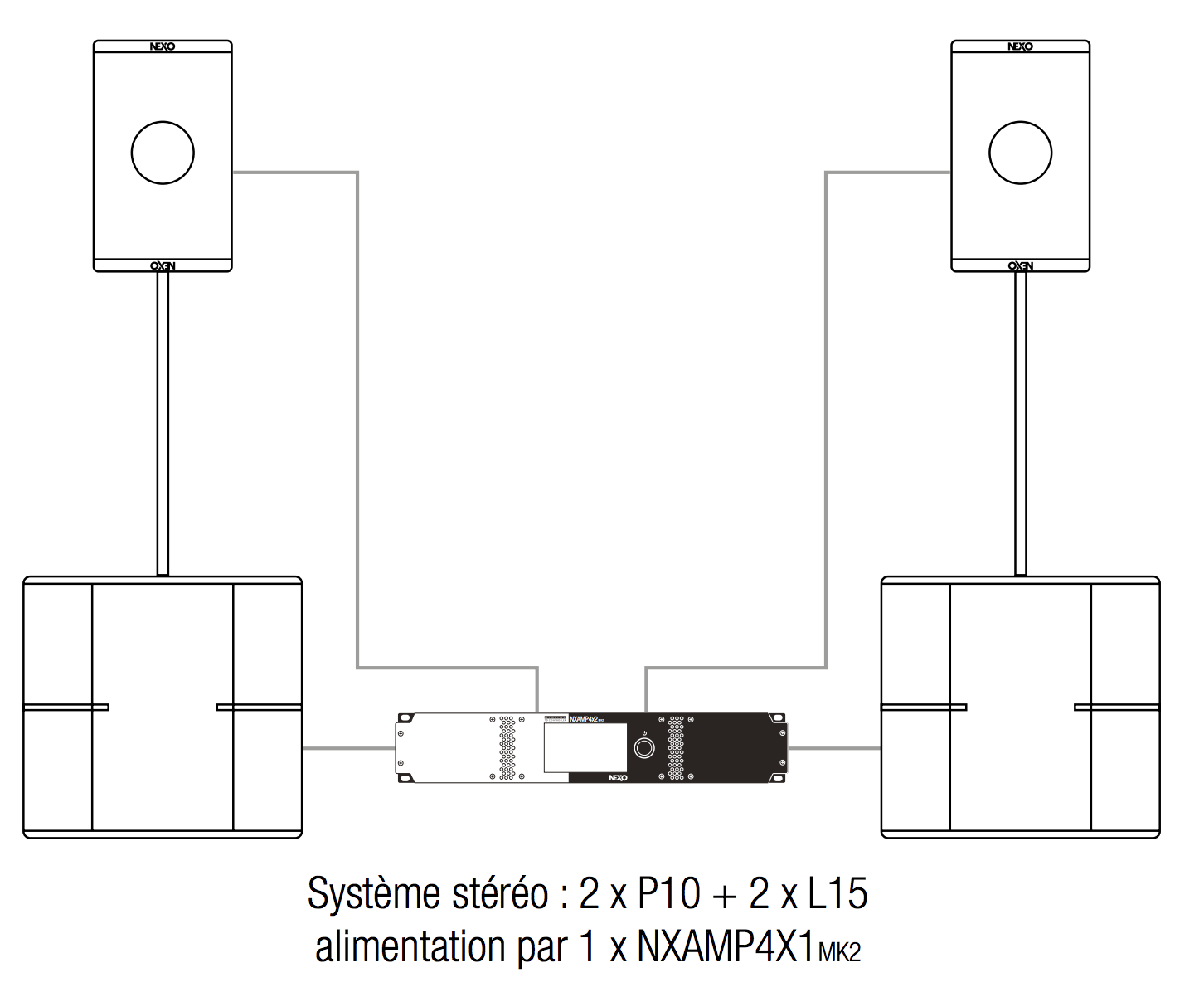 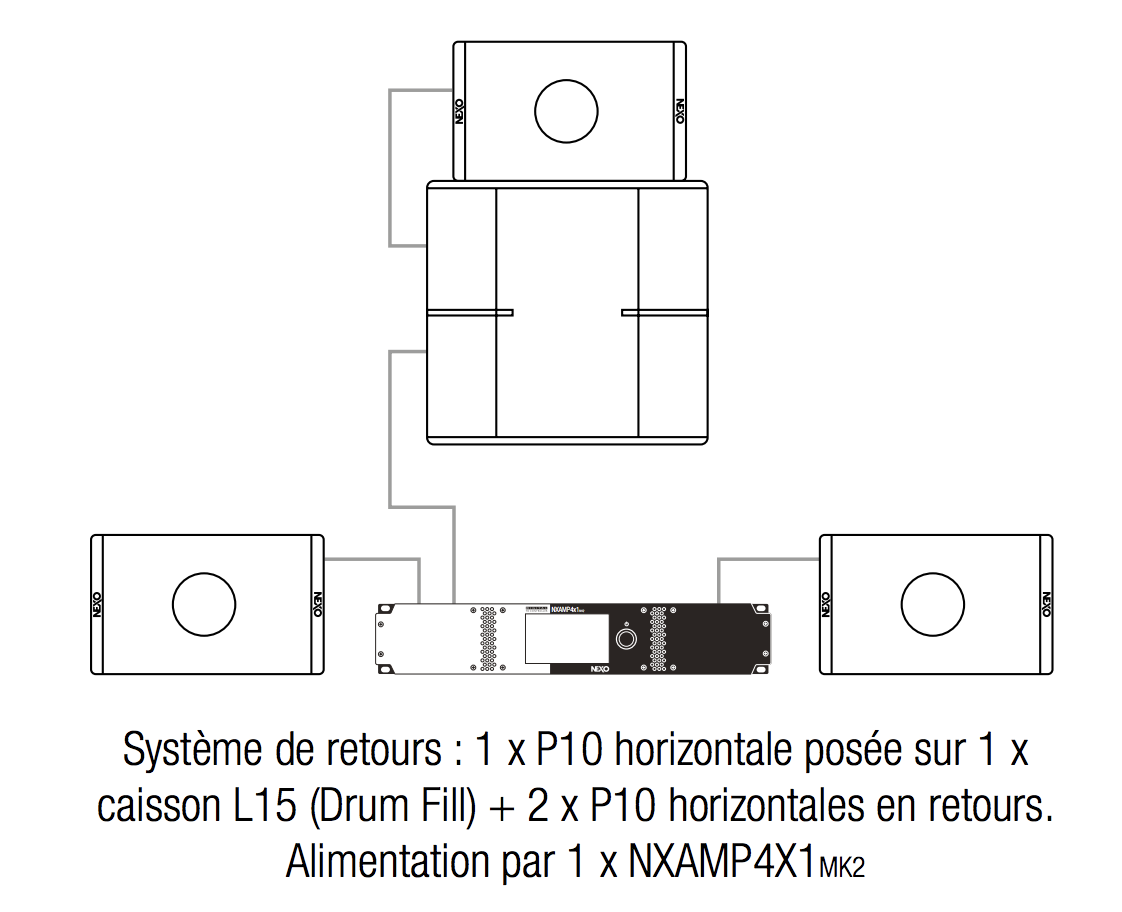 AES/EBU
96kHz Processing
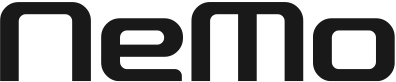 Class
D
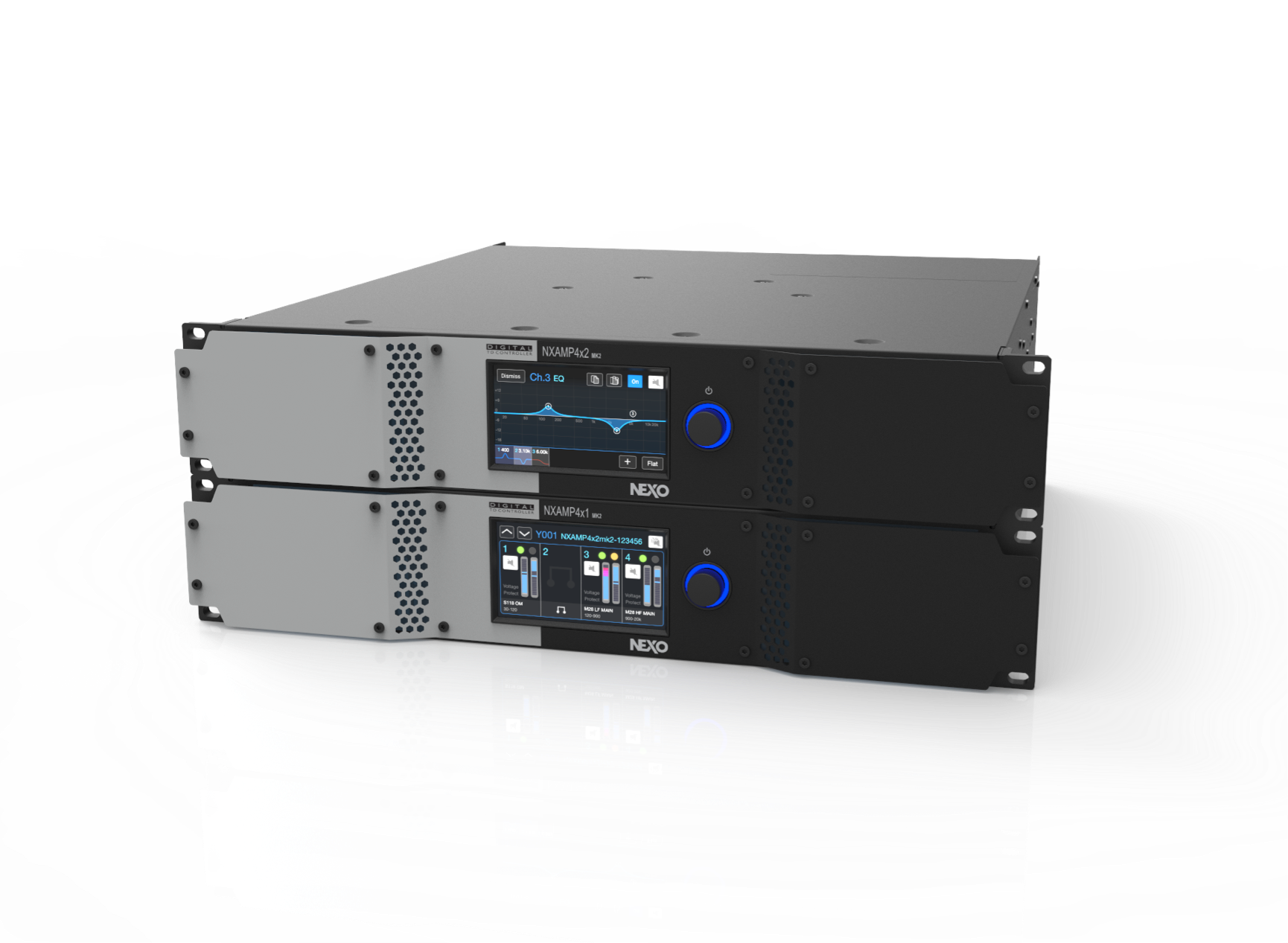 Traitement &
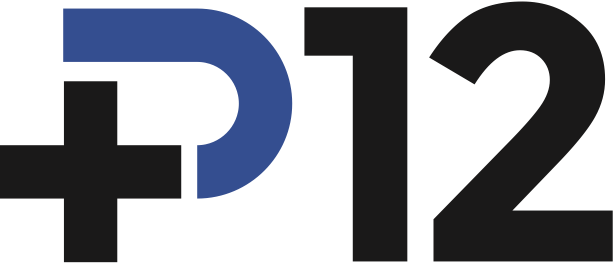 NXAMPMK2
Amplification
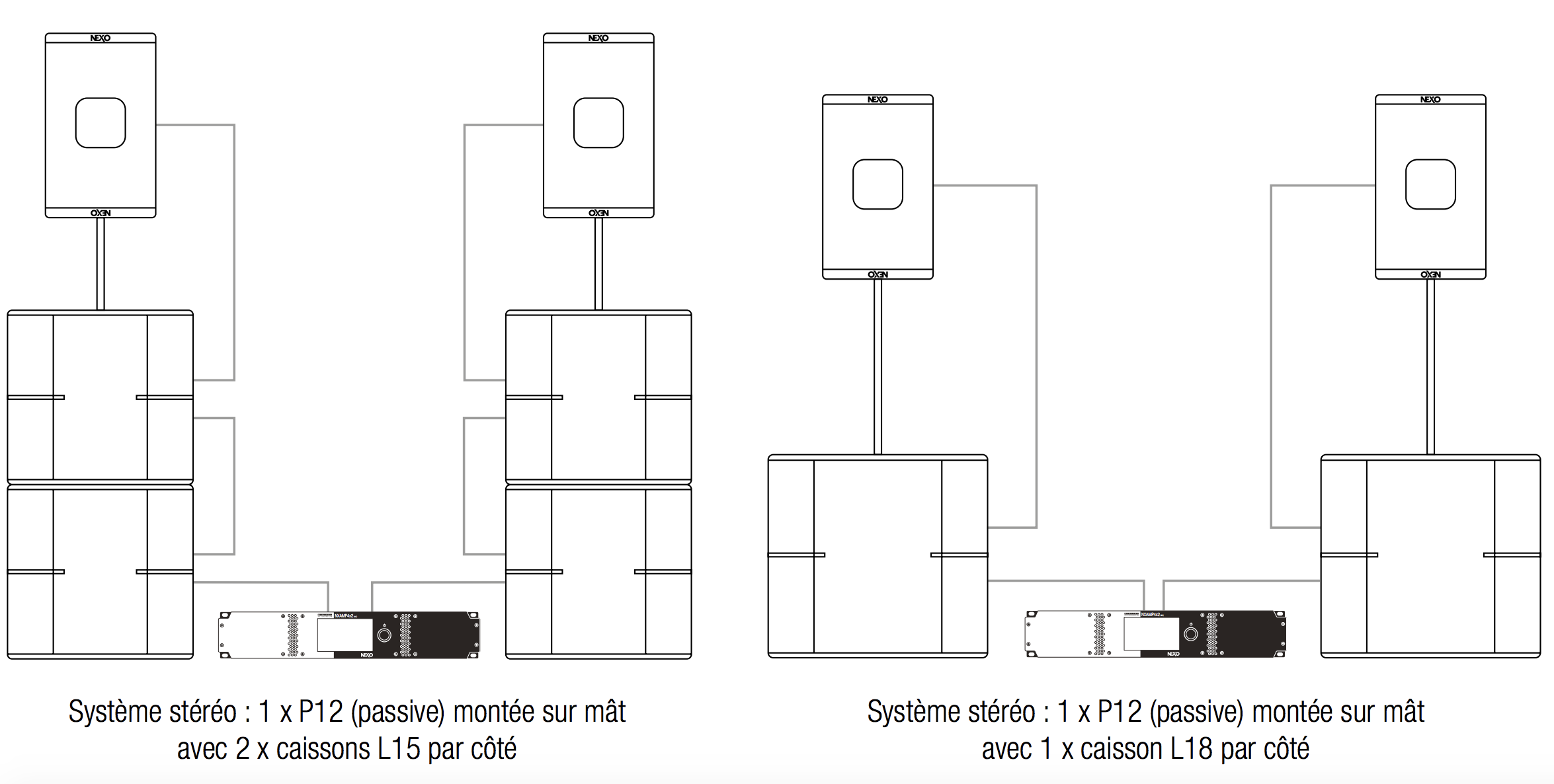 AES/EBU
96kHz Processing
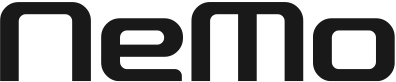 Class
D
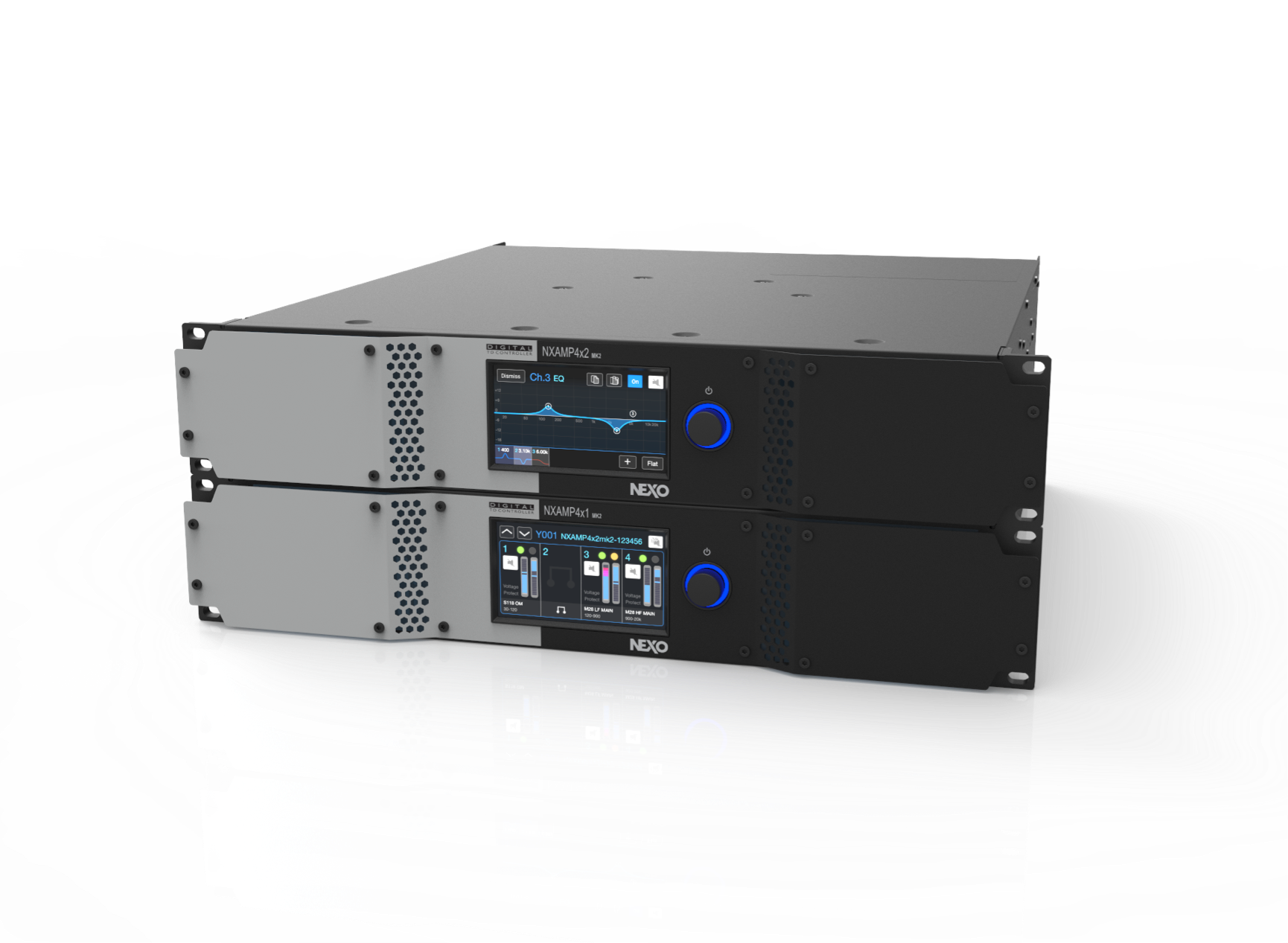 Traitement &
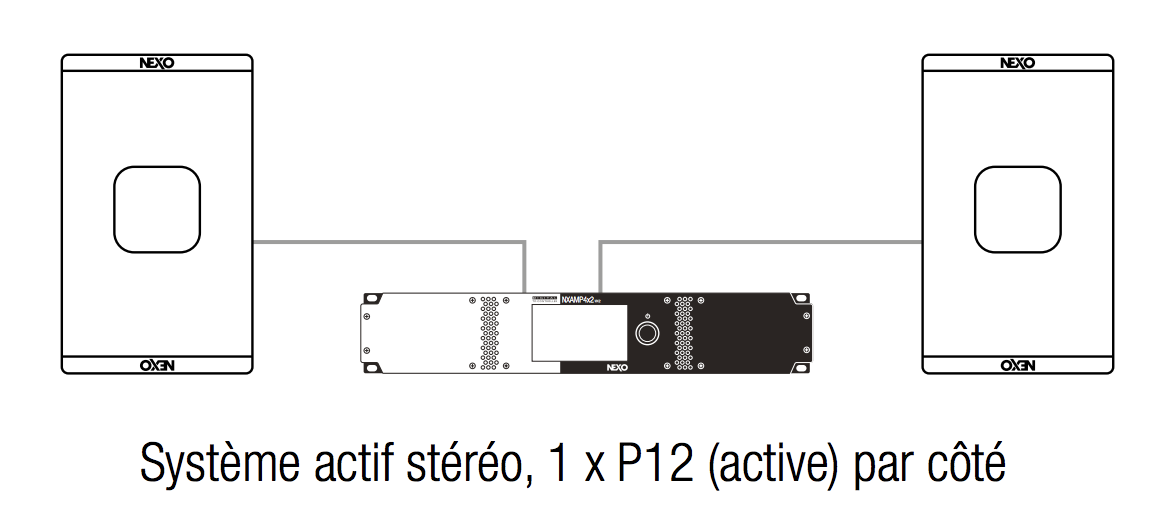 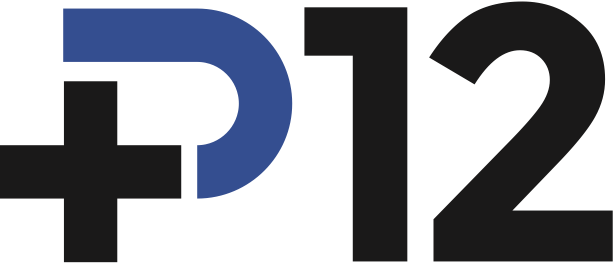 NXAMPMK2
Amplification
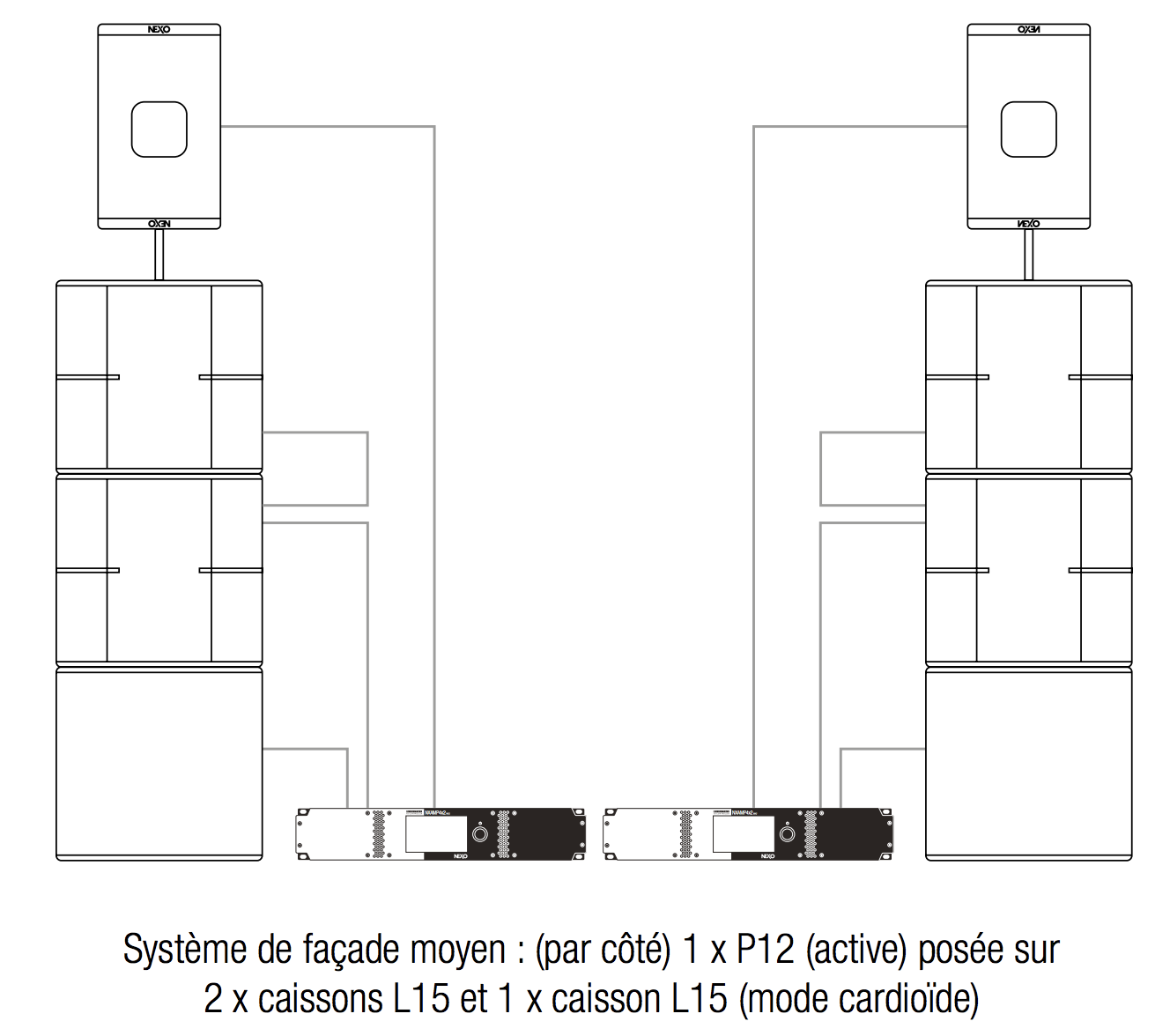 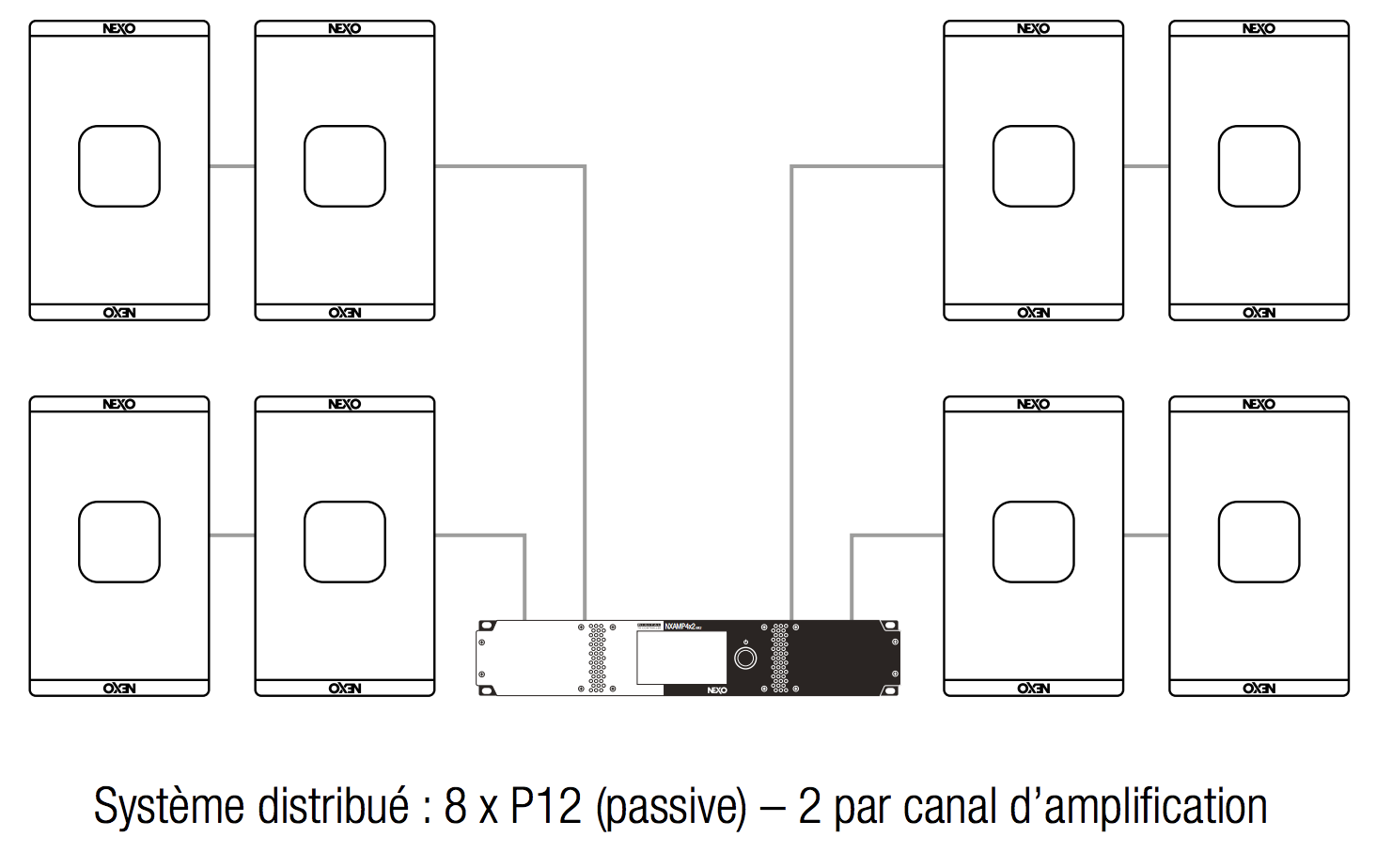 AES/EBU
96kHz Processing
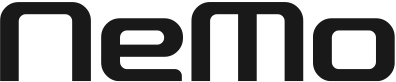 Class
D
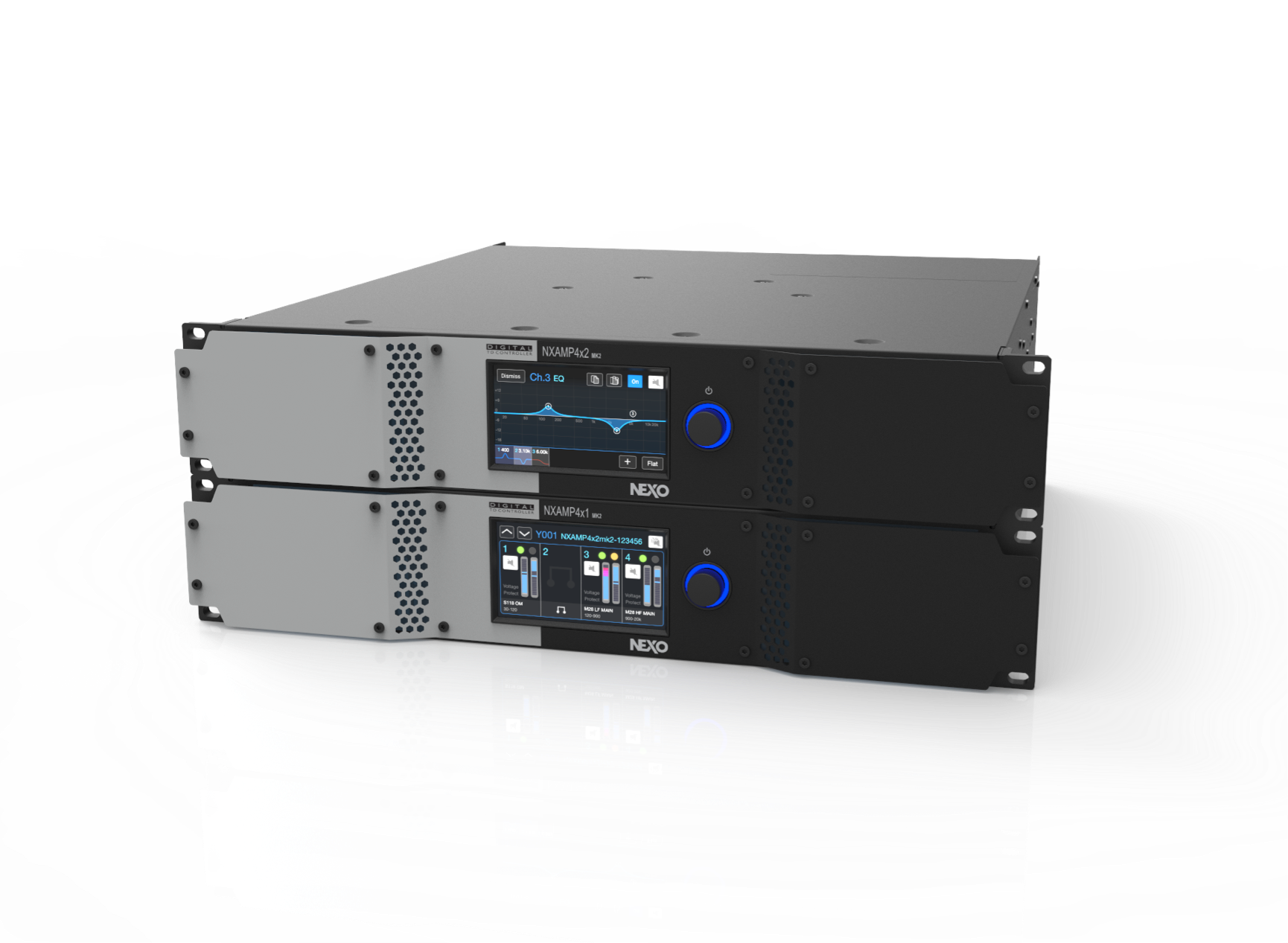 Traitement &
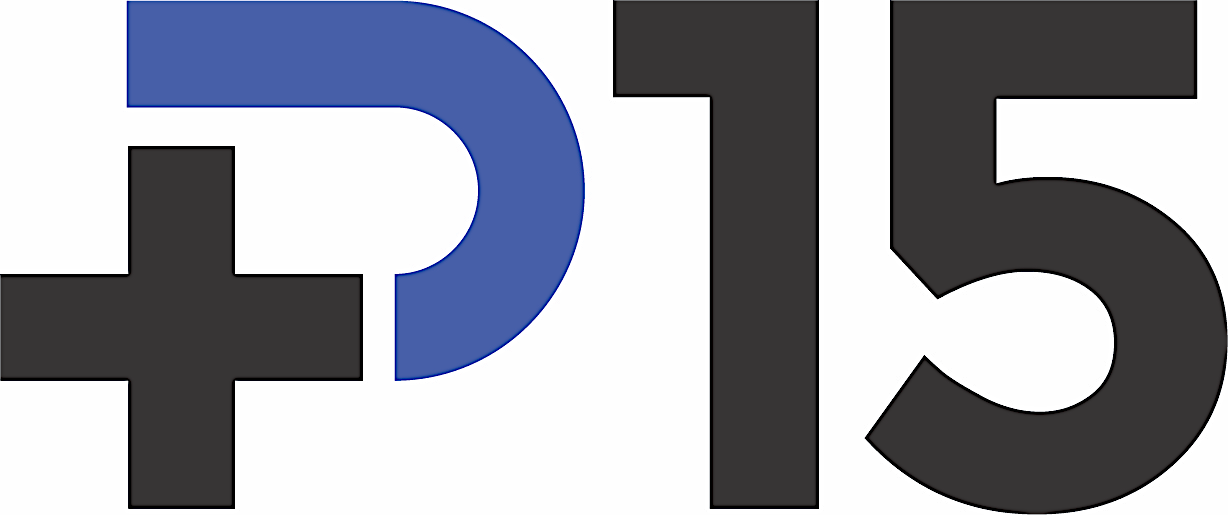 NXAMPMK2
Amplification
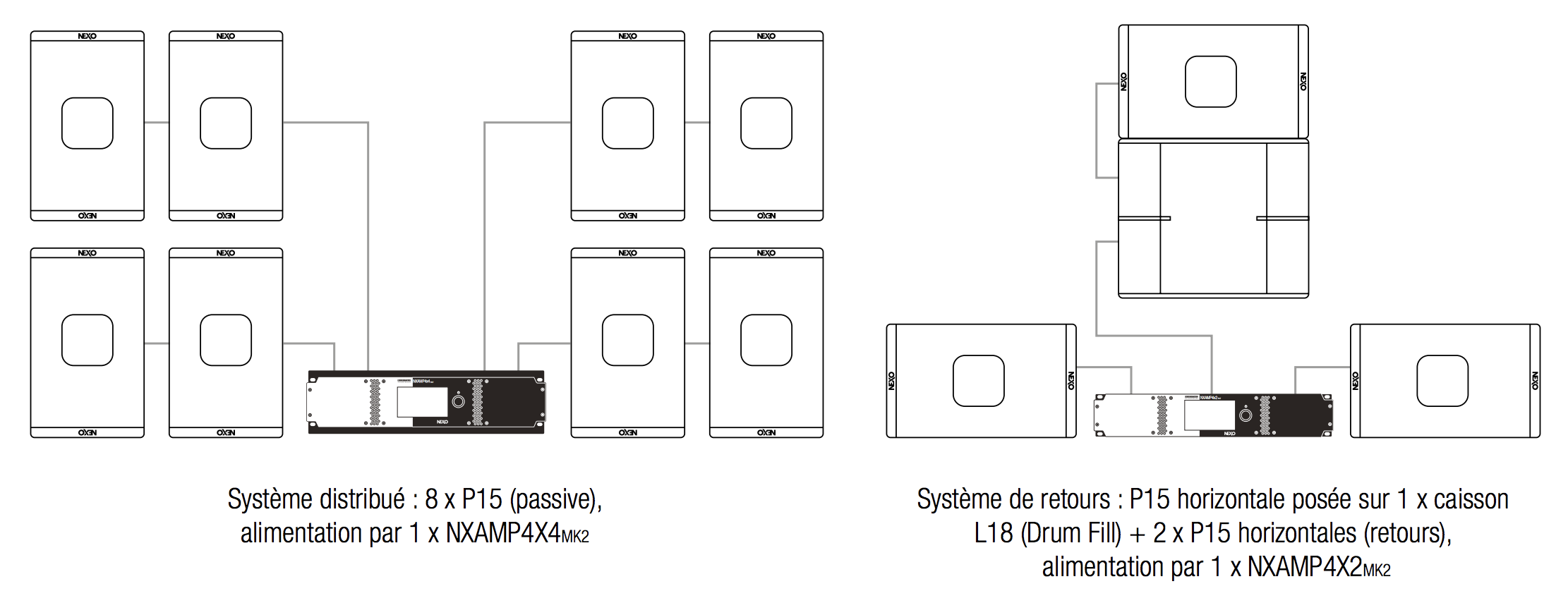 AES/EBU
96kHz Processing
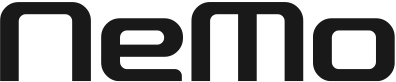 Class
D
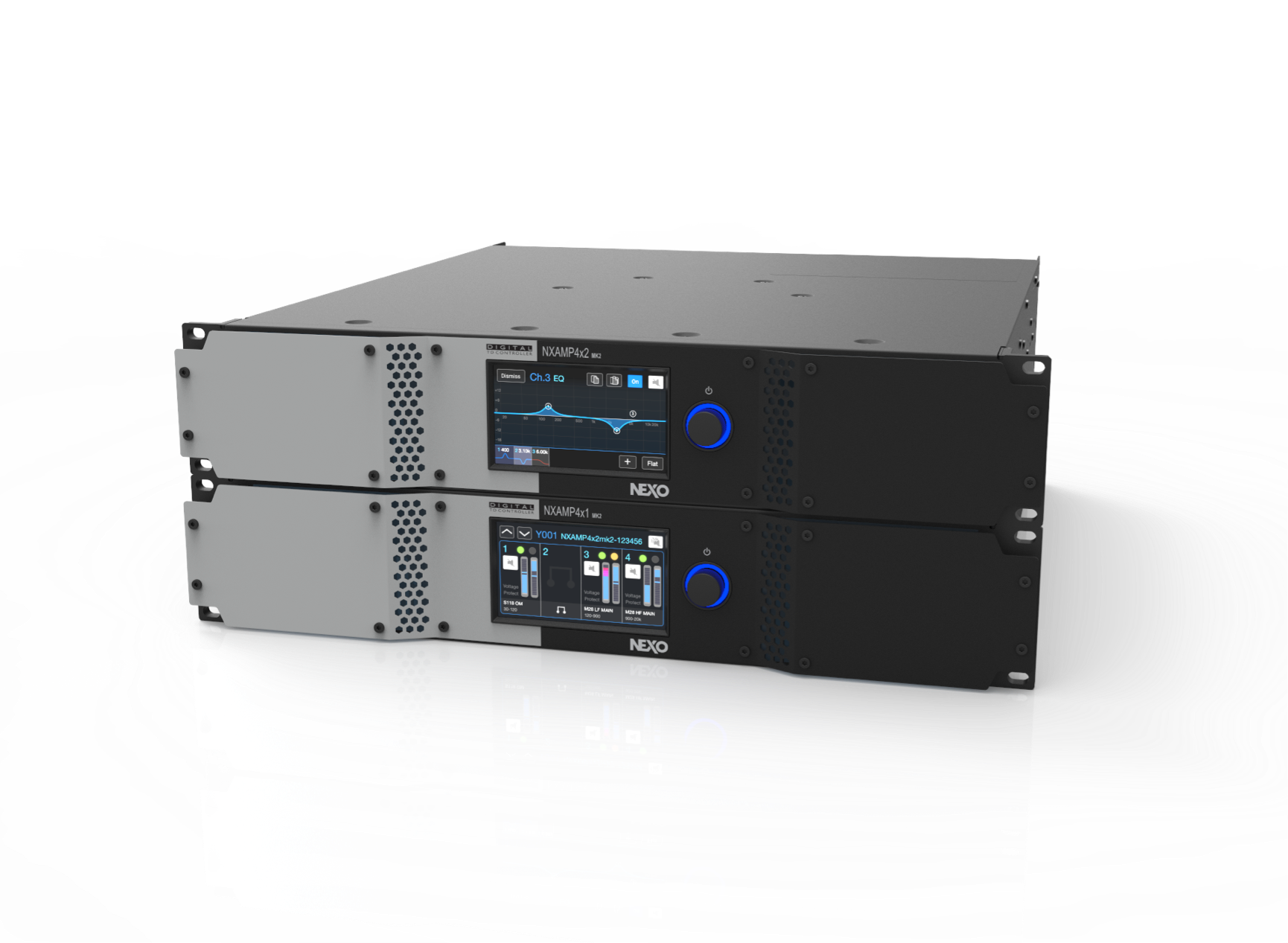 Traitement &
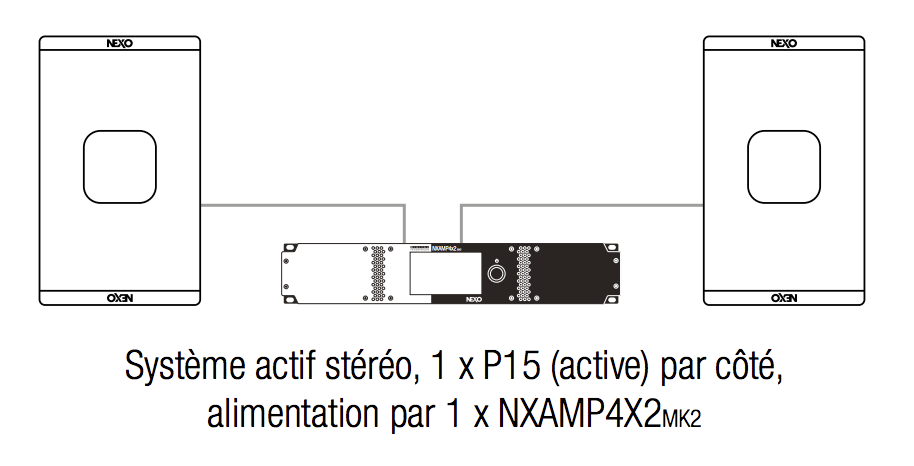 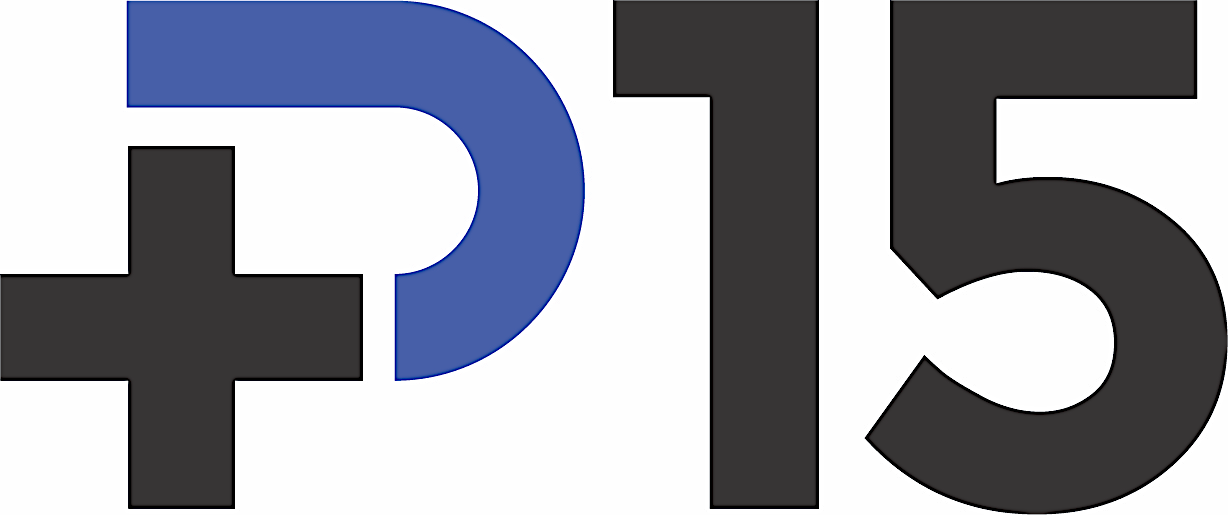 NXAMPMK2
Amplification
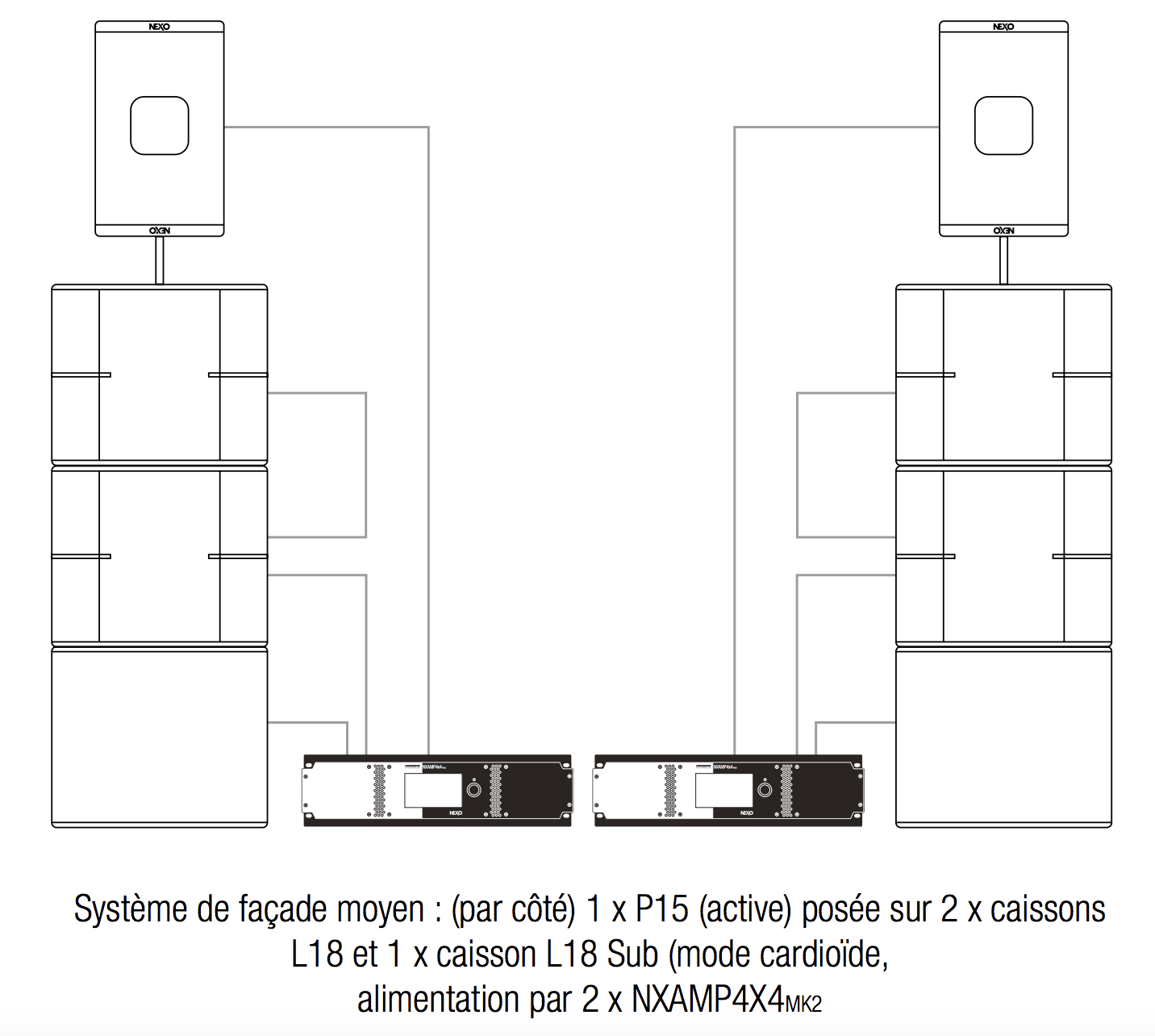 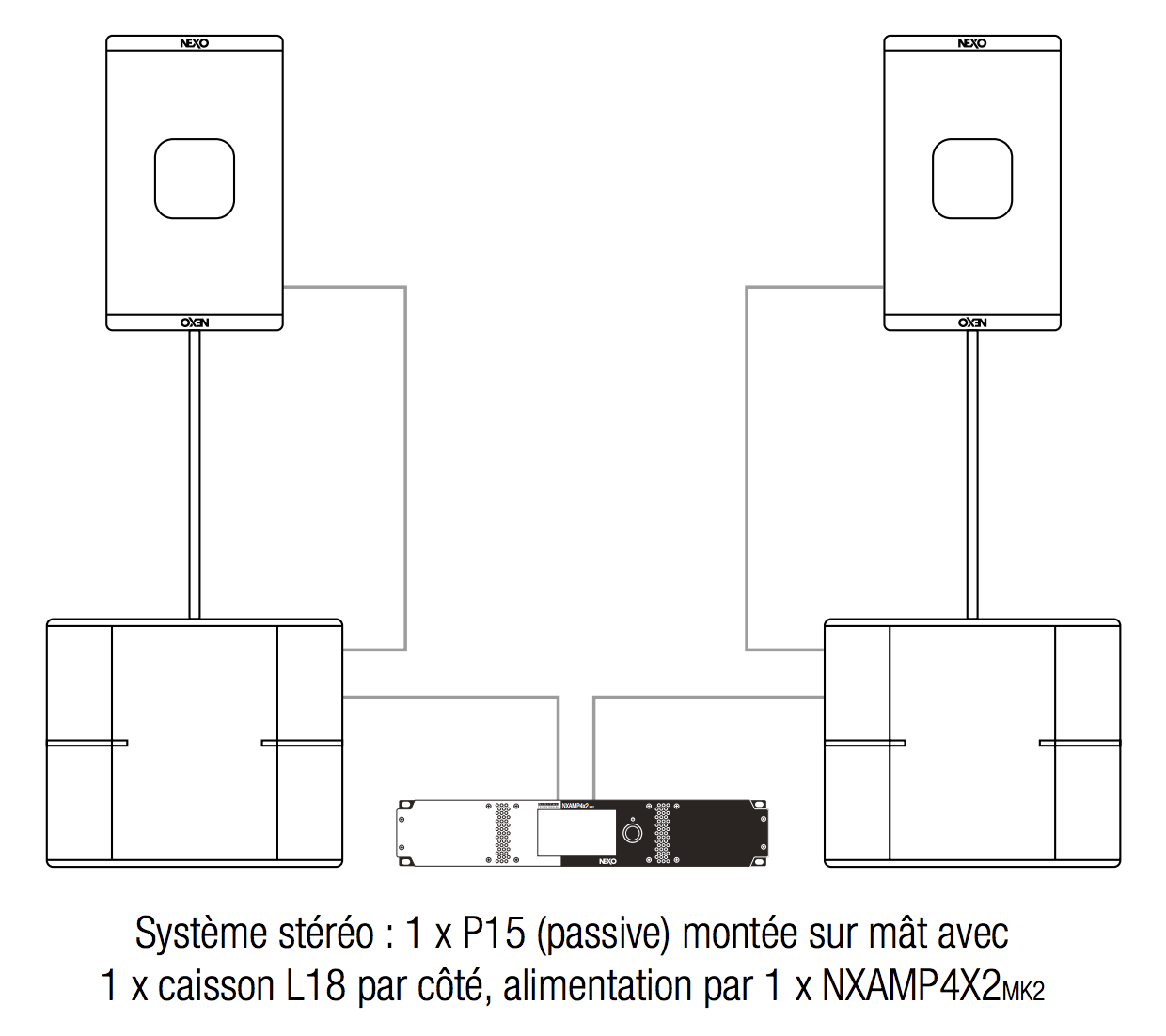 AES/EBU
96kHz Processing
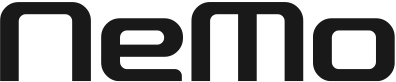 LOGICIEL DE GESTION SYSTÈME
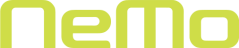 NEXO NeMo est un logiciel de gestion système développé par NEXO. Il assure un contrôle sans fil depuis un Apple iPad, iPhone, iPod Touch (via un réseau Wi-Fi) et, depuis un Mac, un contrôle via réseau filaire ou sans fil d’un ou plusieurs appareils NEXO (contrôleurs amplifiés NXAMP, contrôleurs DTD). 

Élégante et intuitive, l’interface utilisateur permet de gérer et de déplacer les appareils, de visualiser les valeurs de paramètres (niveaux, etc.) et de régler de nouvelles valeurs (preset, volume, délai, EQ, etc.). NEXO NeMo intègre également un puissant moteur de logging et de report d’alertes.

Disponible sur l’App Store.
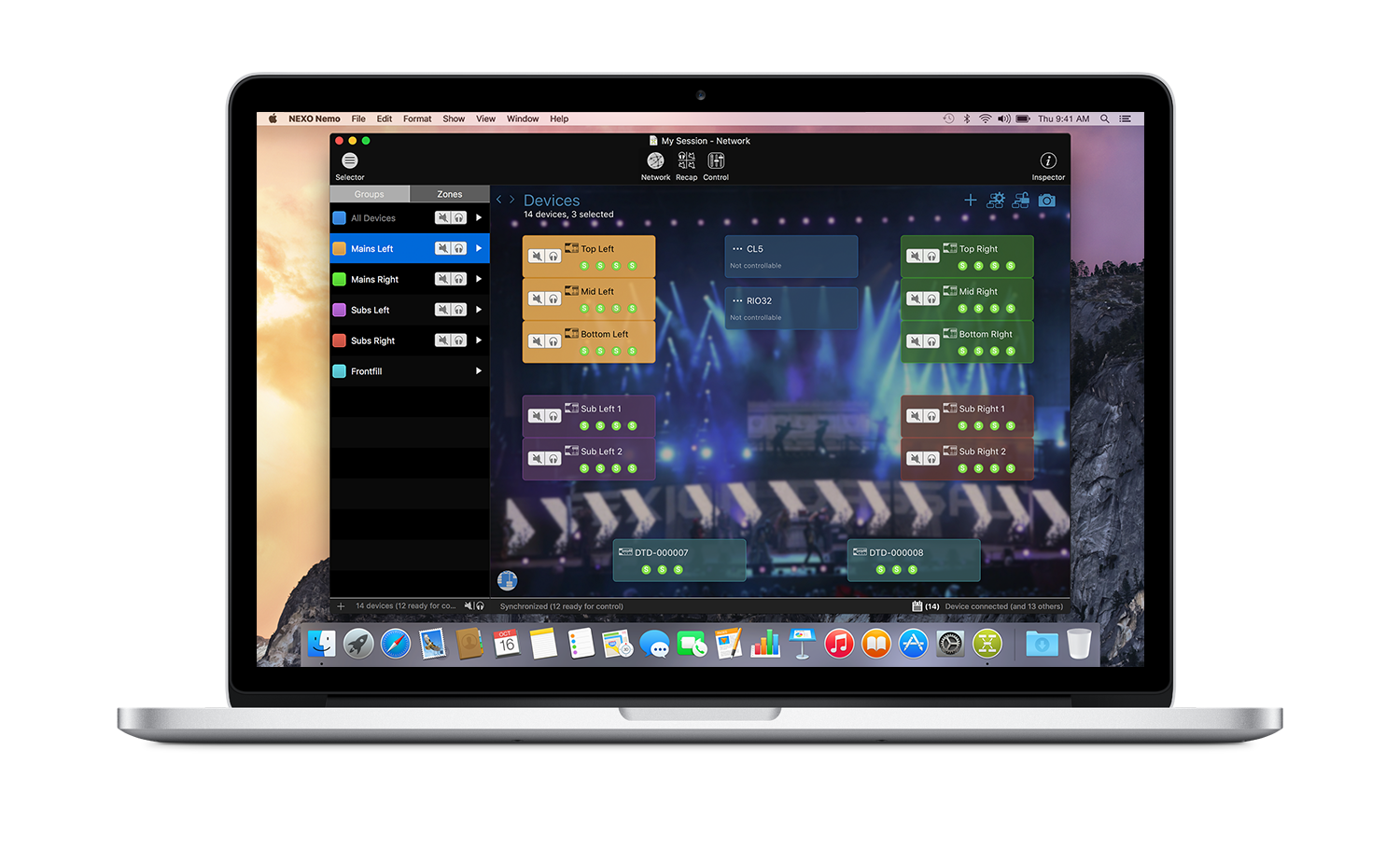 Un meilleur
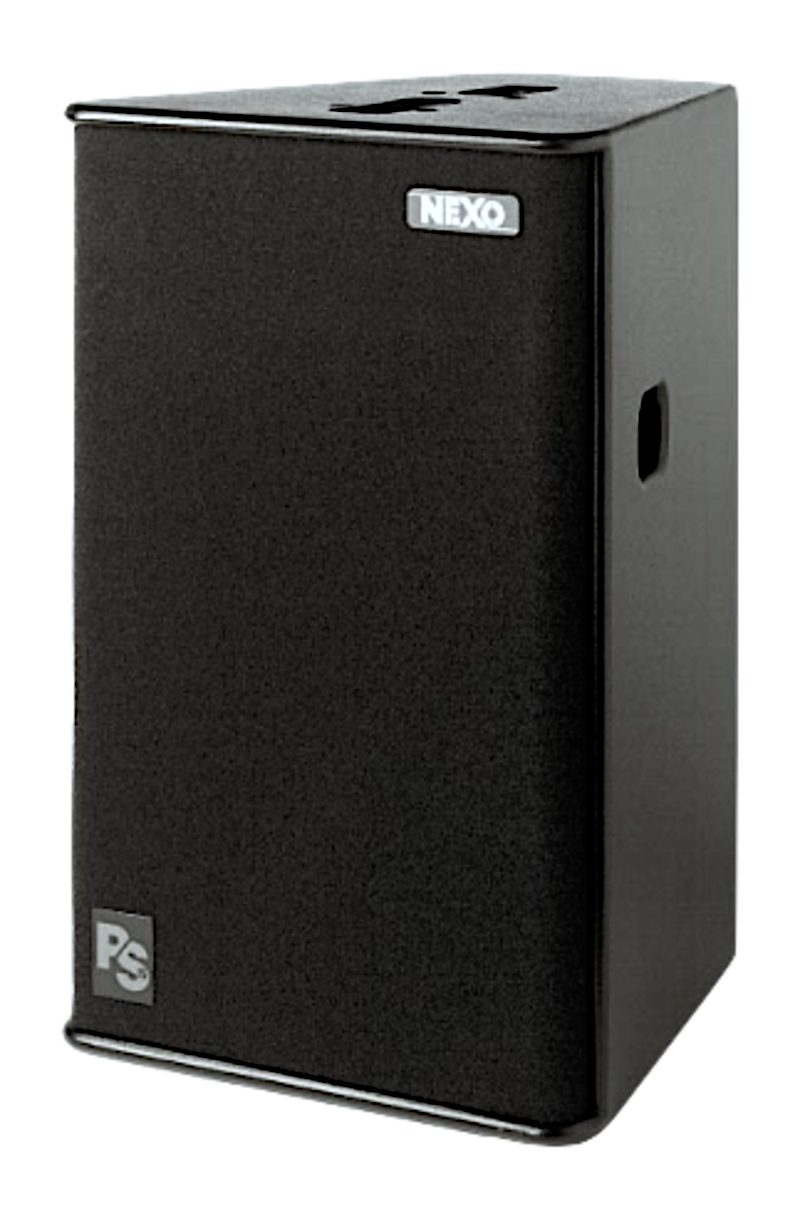 Investissement
Rapport locatif
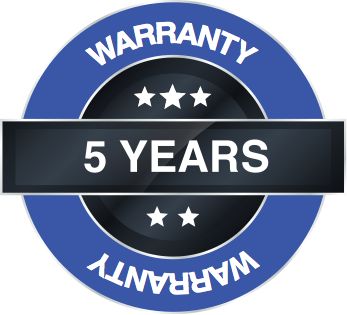 Prix de revente
Prix d’achat
Exemple 1ère génération PS
STADIA & ARENAS - Sound Solutions
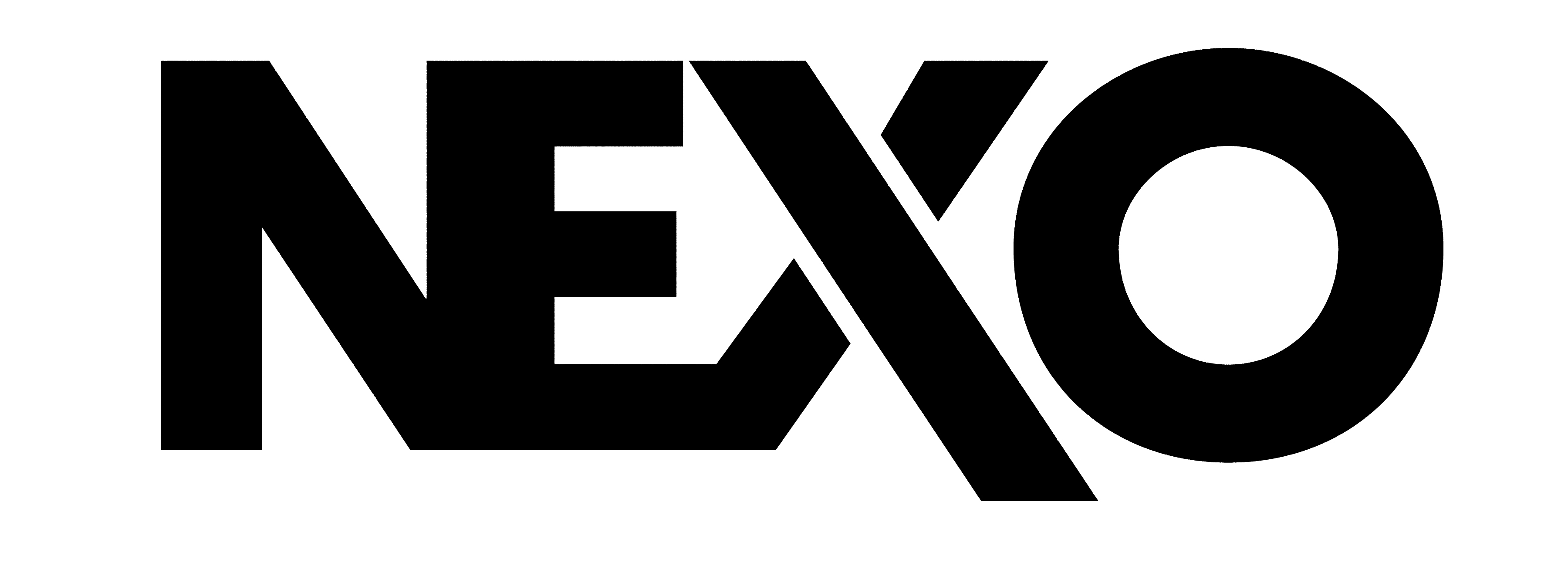 Parc d’Activité du Pré de la Dame Jeanne, B.P. 560128 PlaillyFrance

Tel: +33 (0) 3 44 99 00 70Email: info@nexo.fr
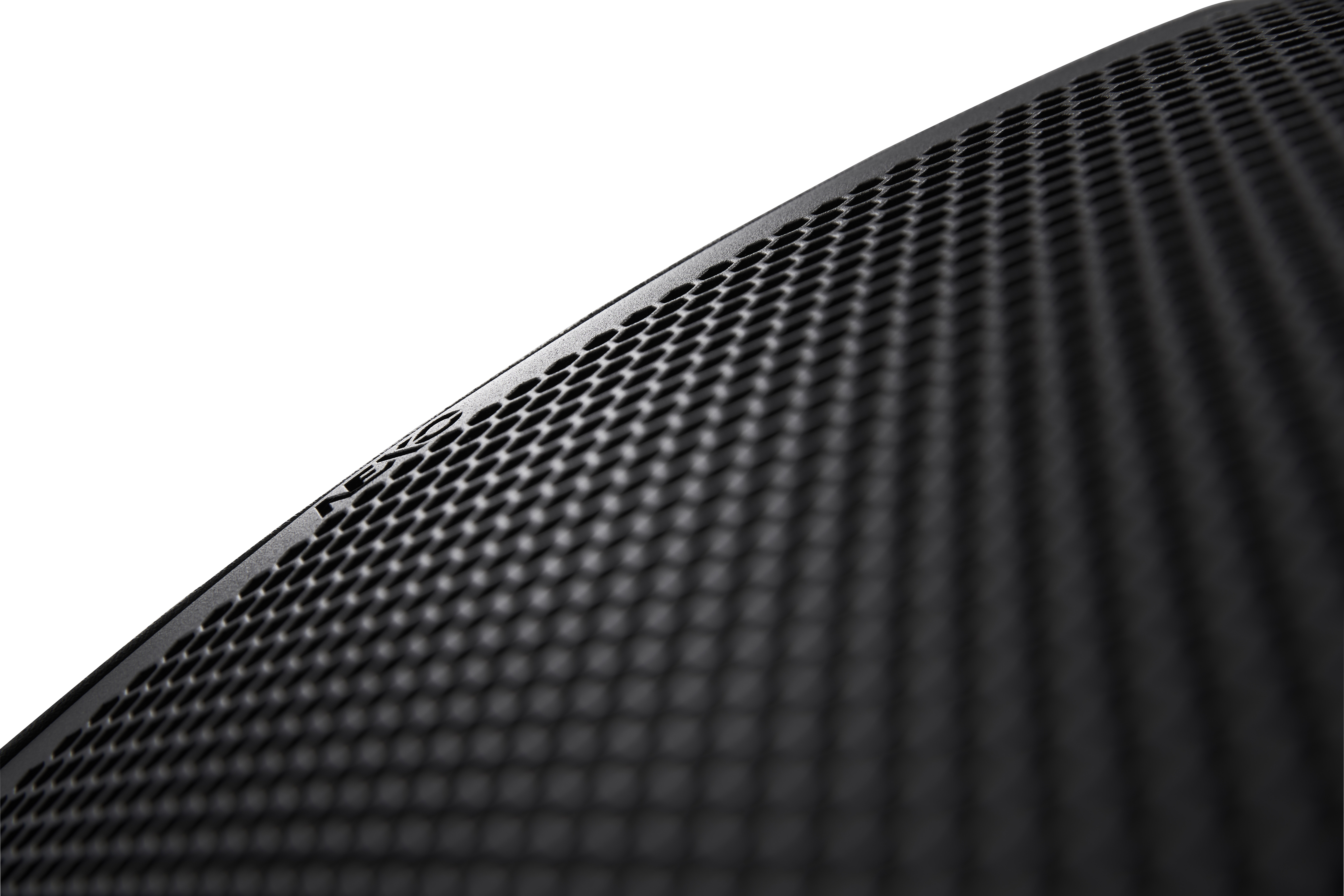 nexo-sa.com